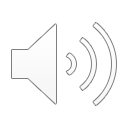 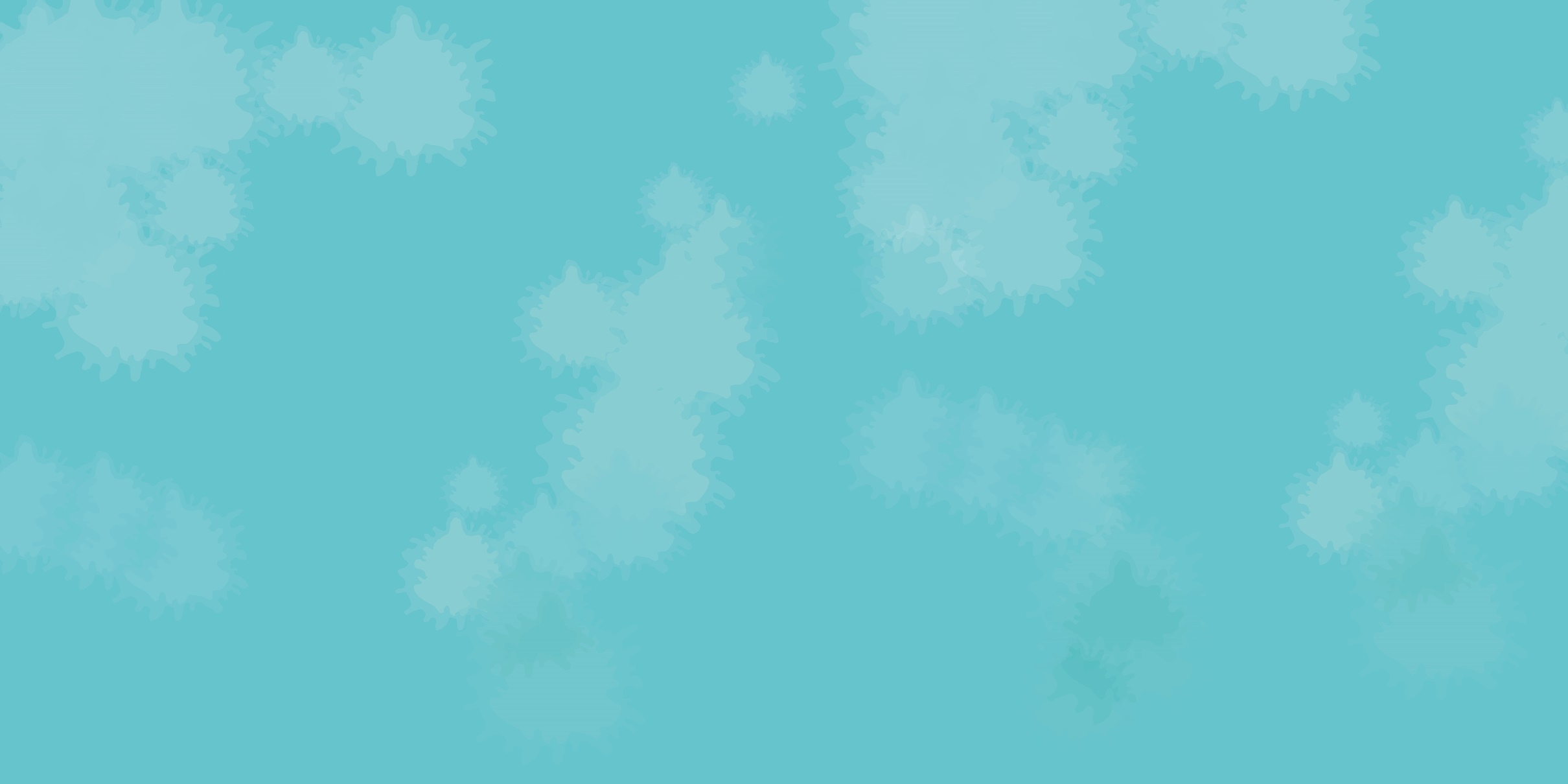 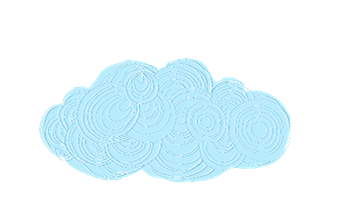 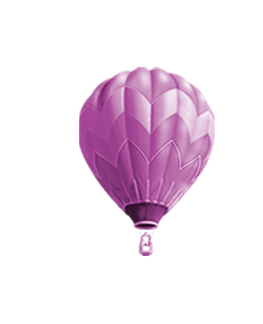 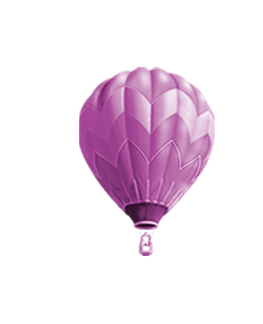 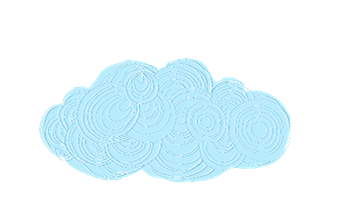 LUYỆN TẬP
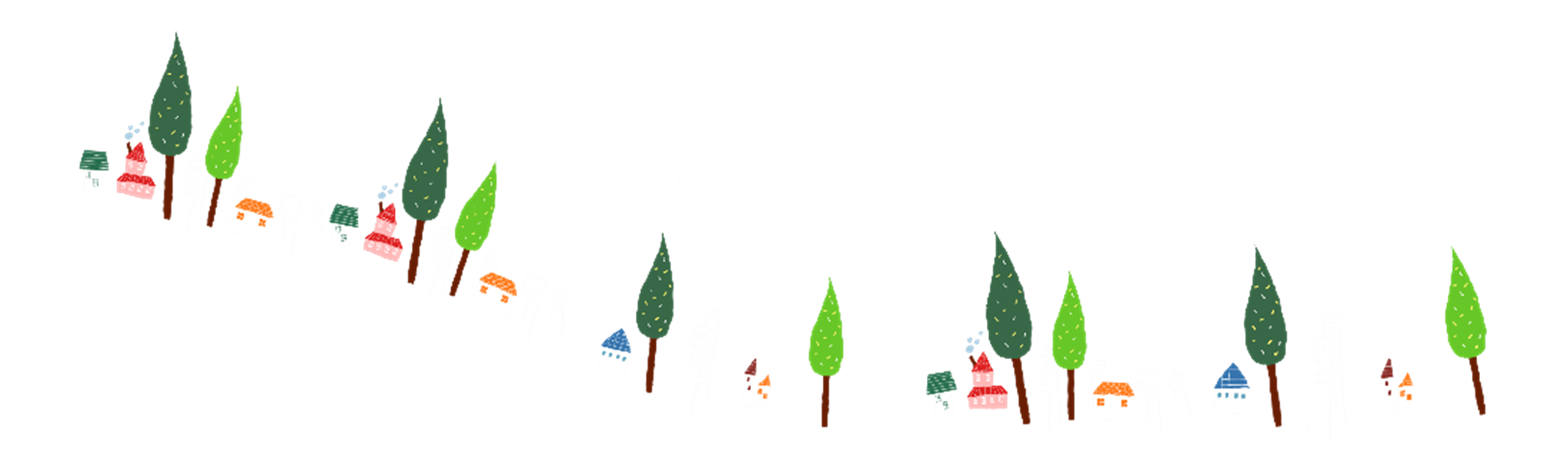 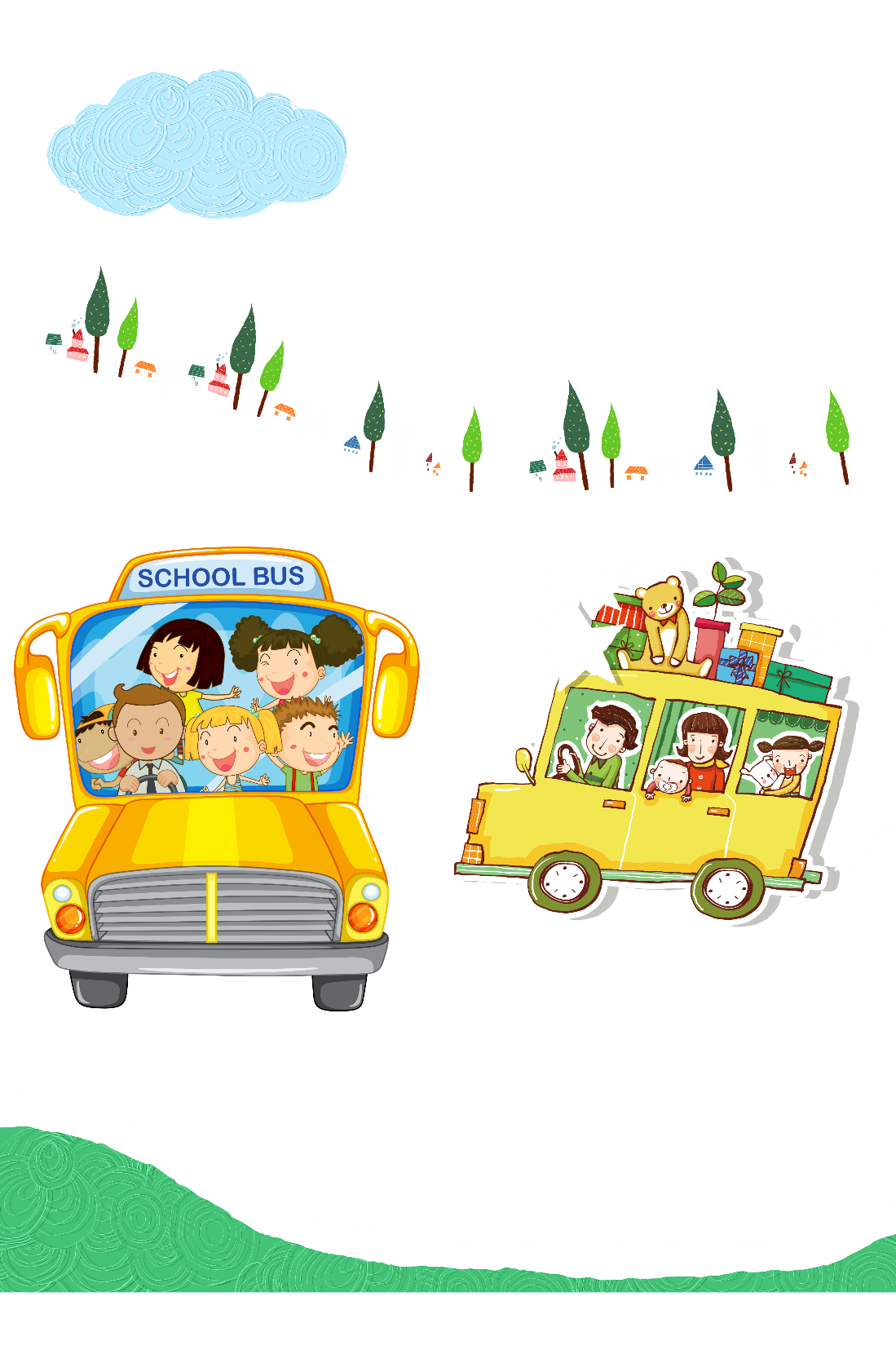 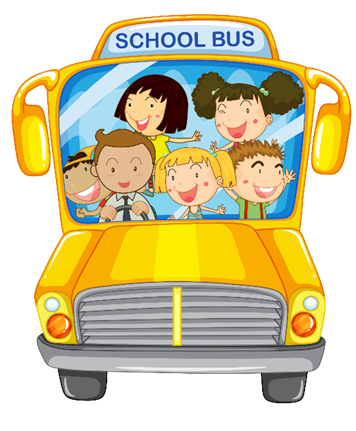 Trang 144, 145
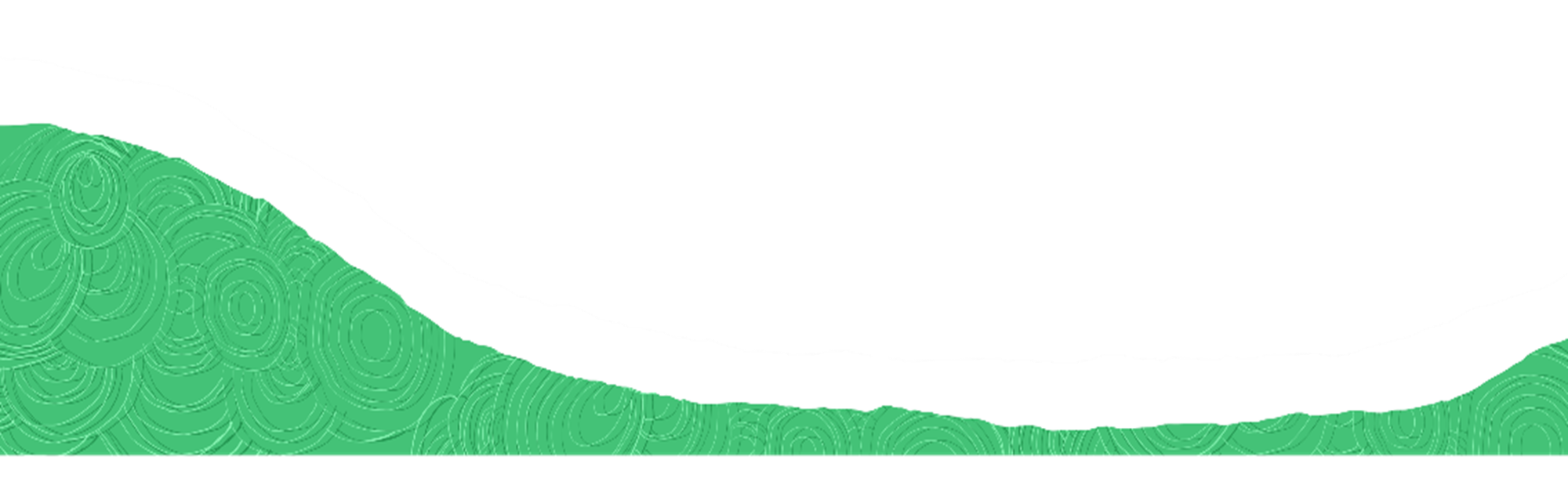 TOÁN
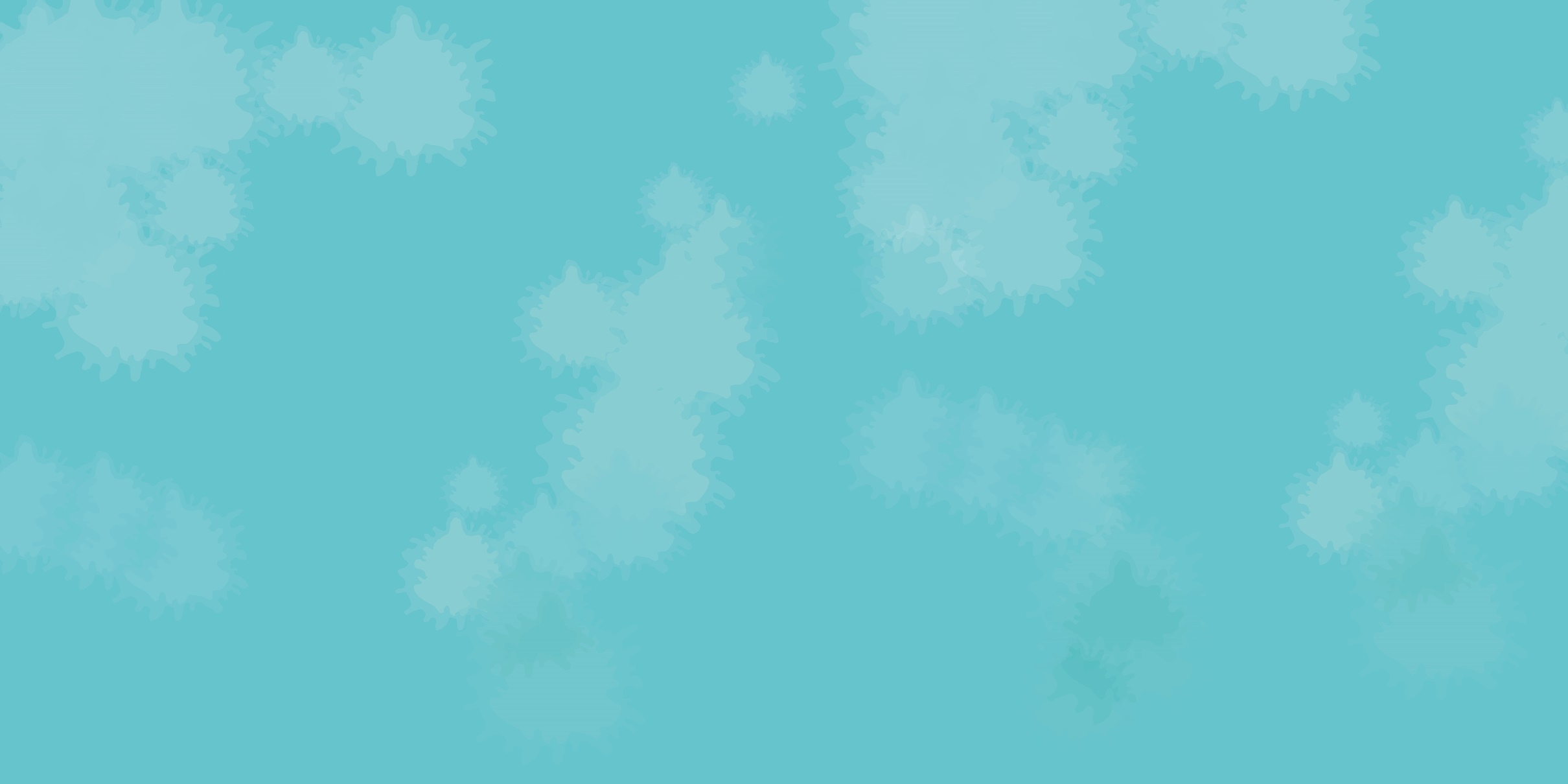 MỤC TIÊU
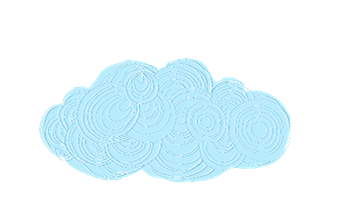 02
01
Rèn luyện kĩ năng tính vận tốc, quãng đường, thời gian.
Làm quen với bài toán chuyển động ngược chiều trong cùng một thời gian.
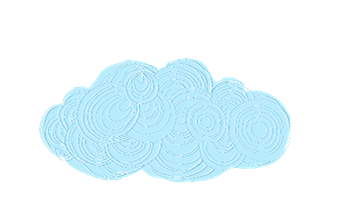 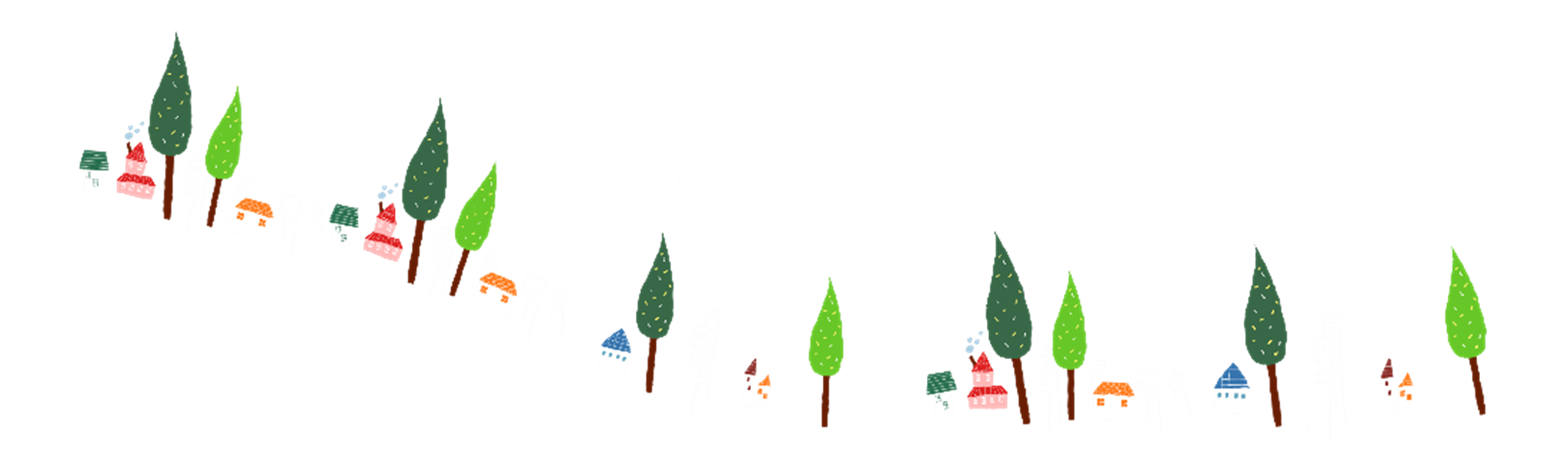 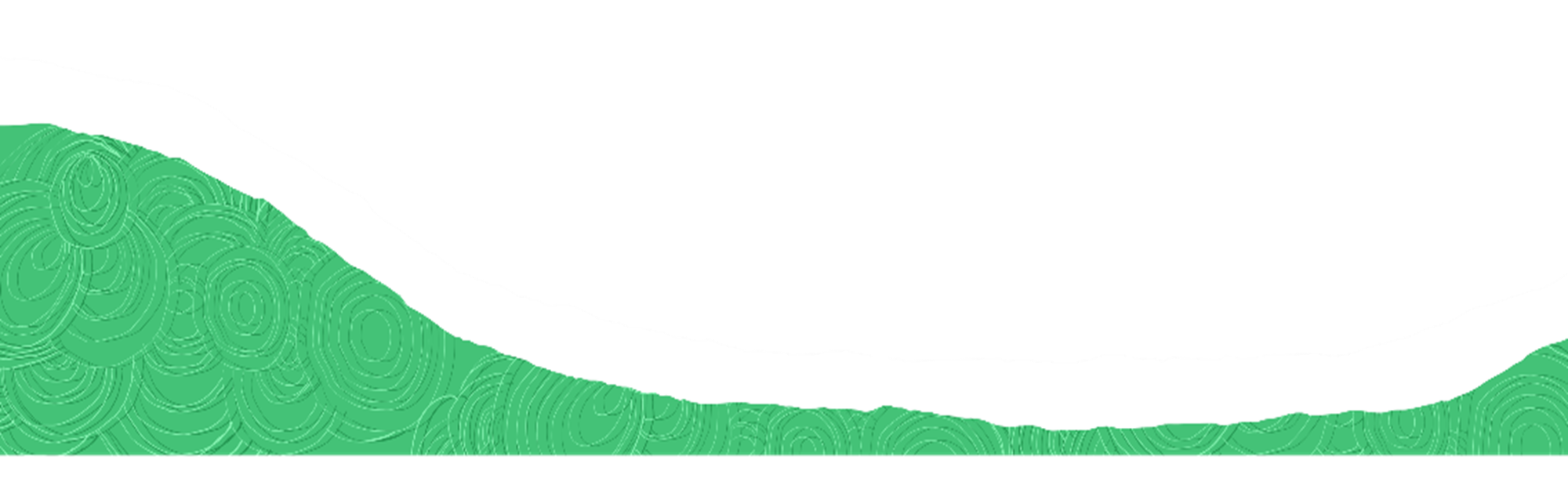 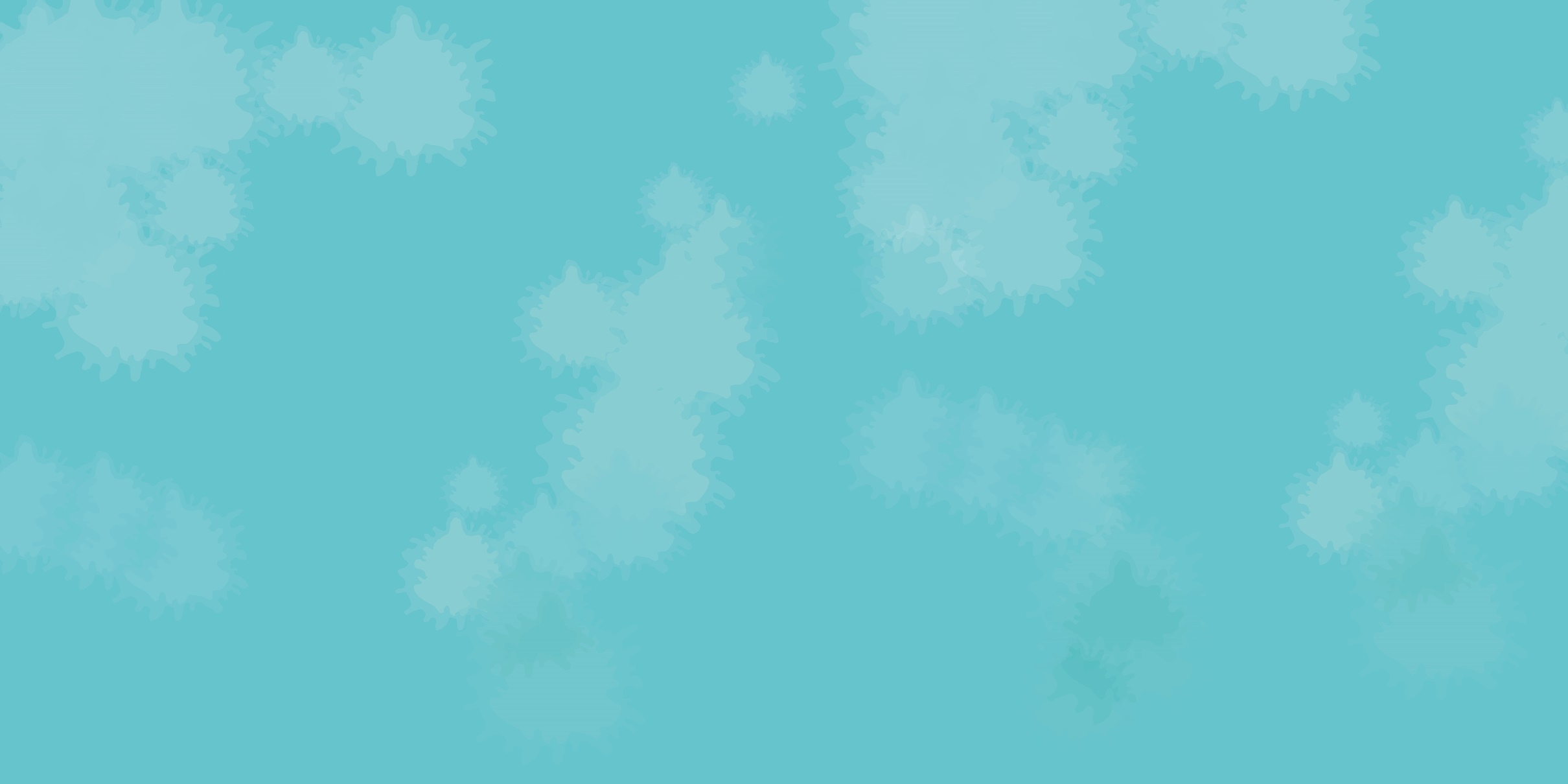 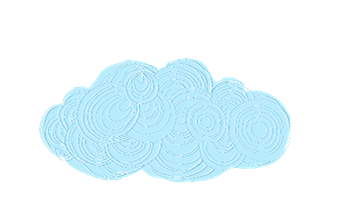 KHỞI  ĐỘNG
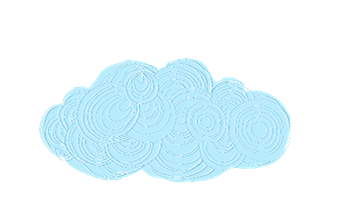 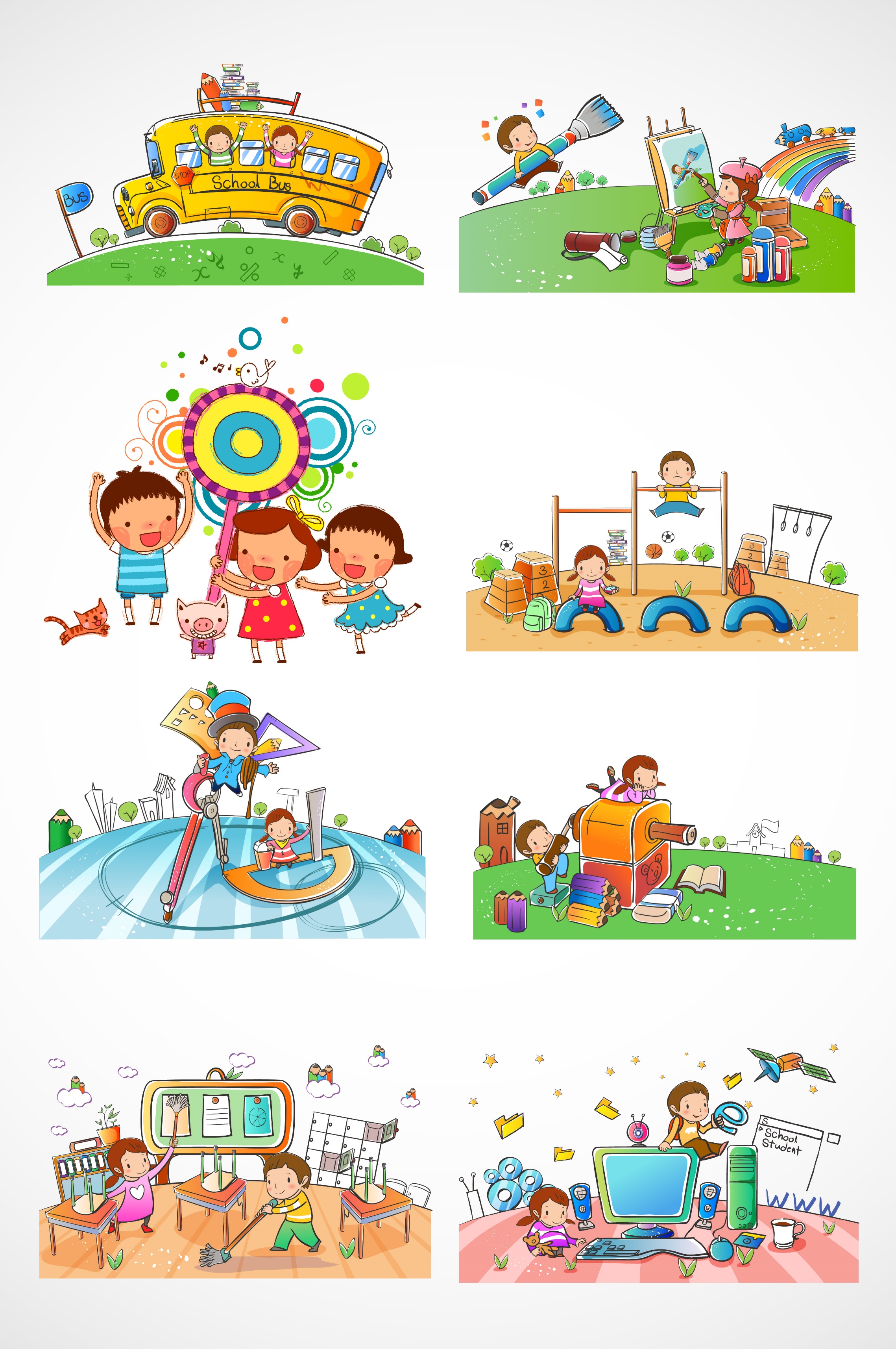 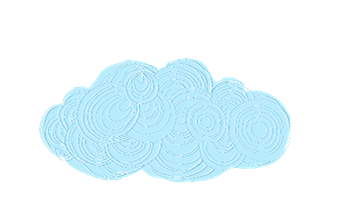 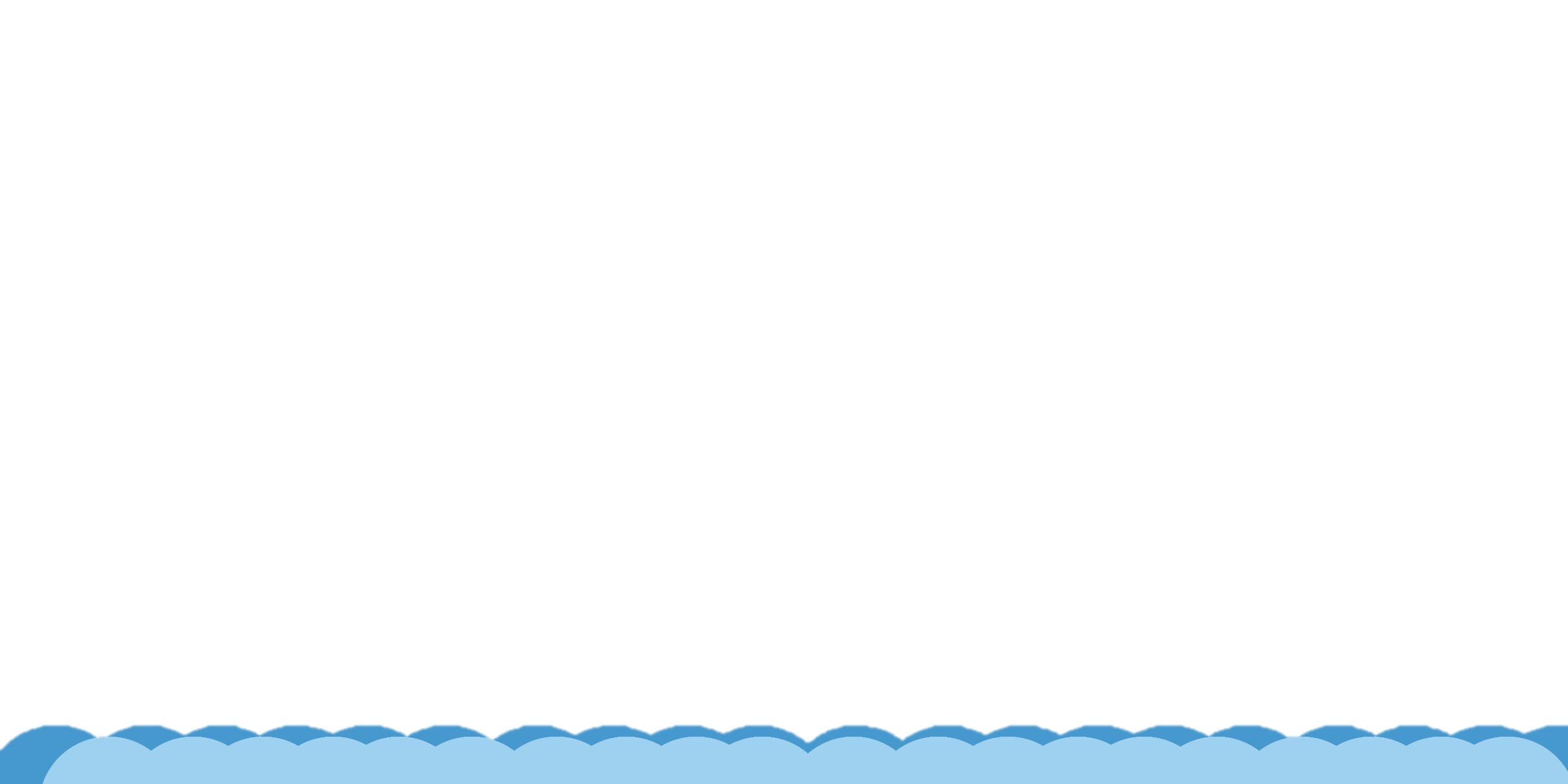 Gấu con du lịch
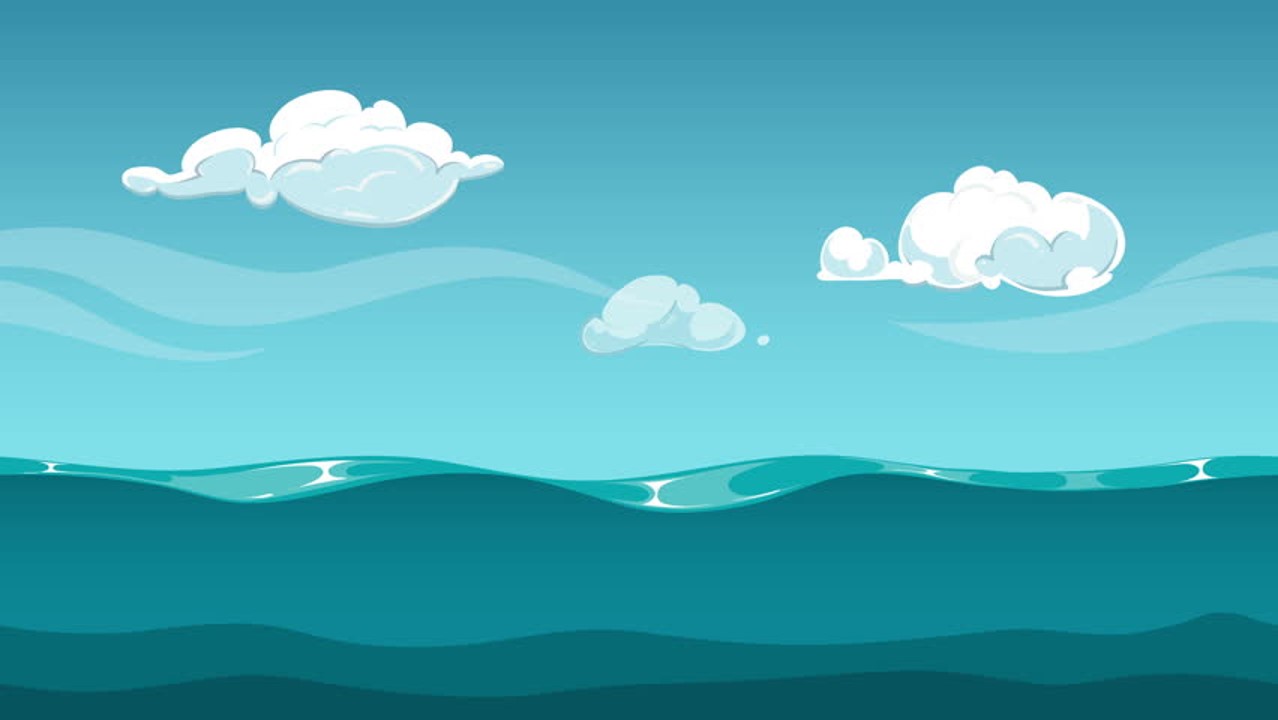 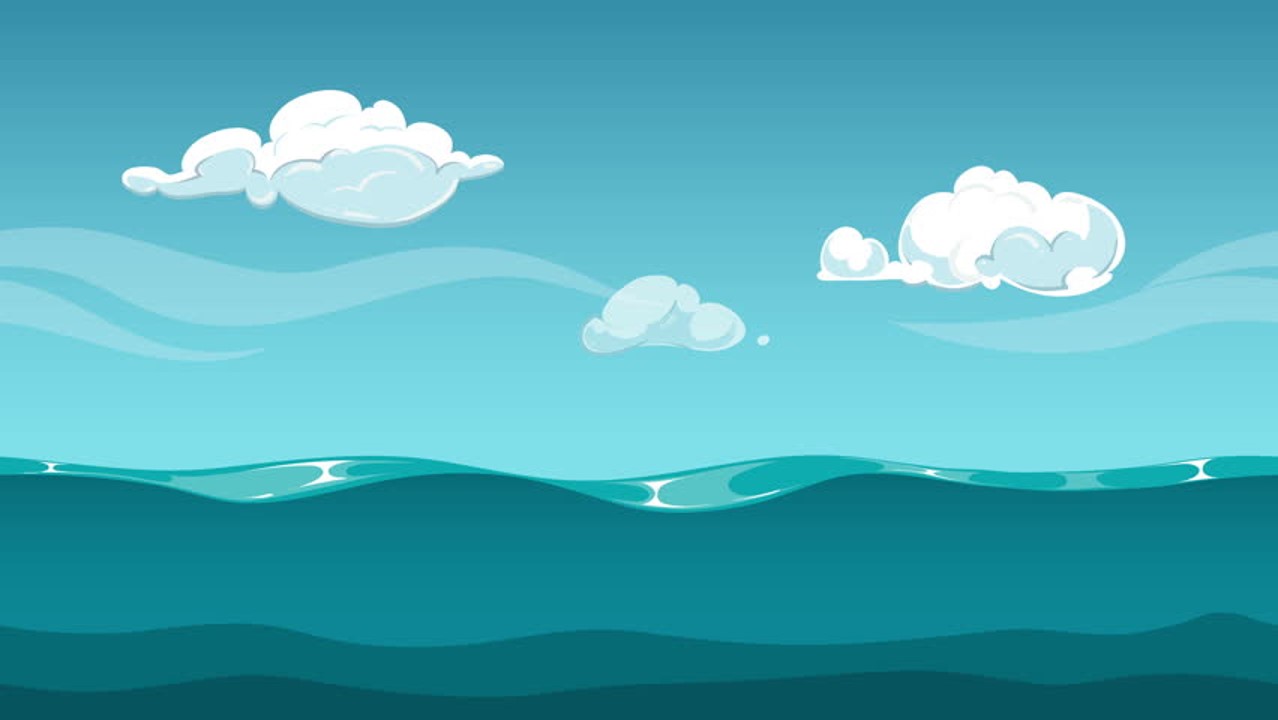 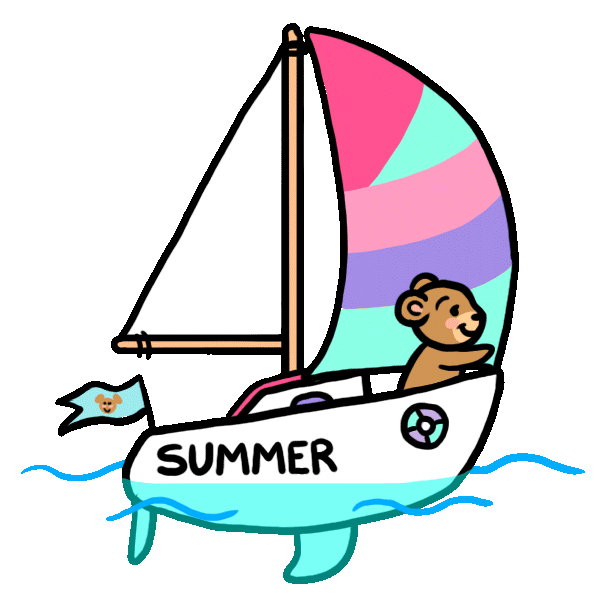 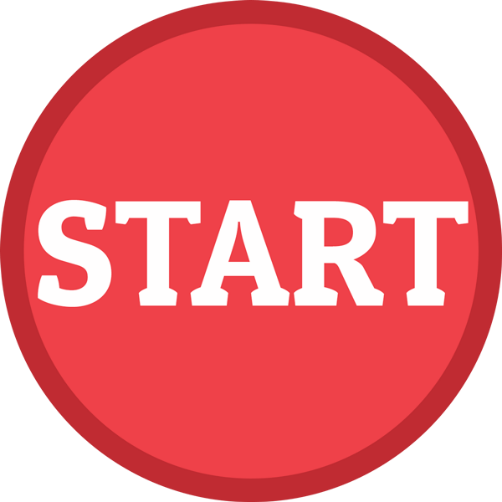 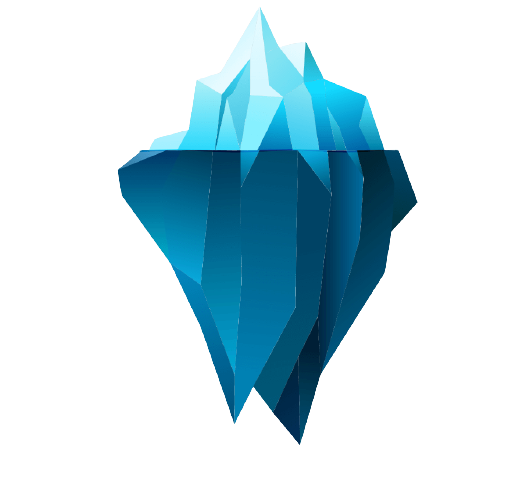 [Speaker Notes: GV CLICK CHUỘT VÀO CHỮ START ĐỂ BẮT ĐẦU]
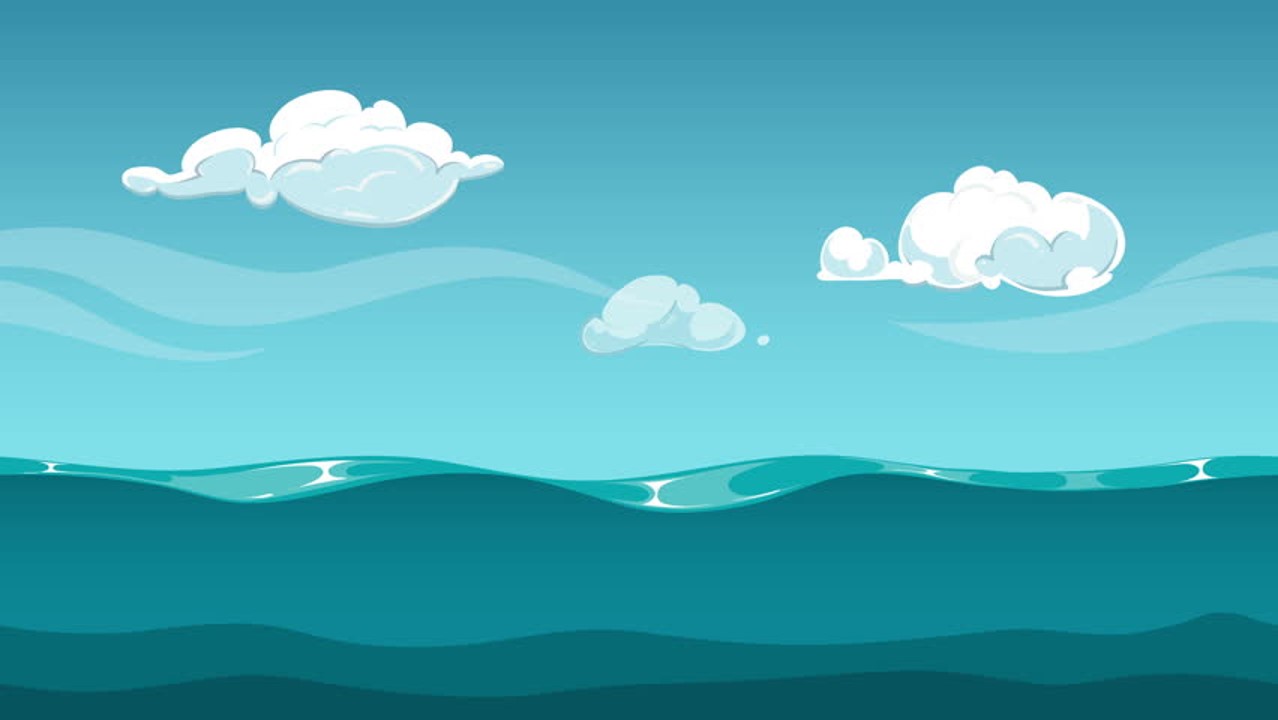 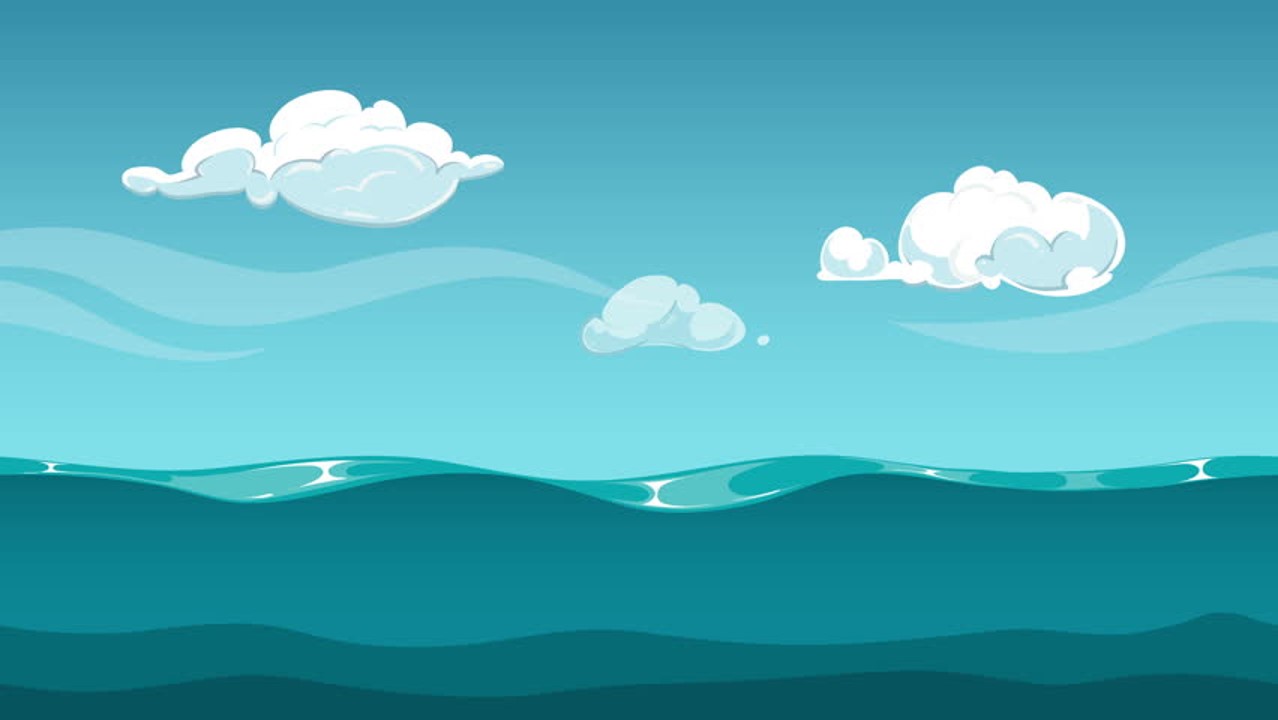 CÂU 1
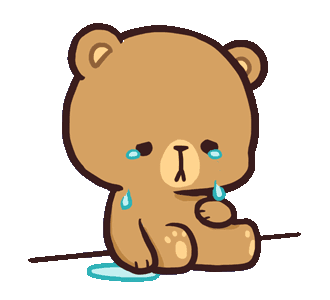 CÔNG THỨC TÍNH THỜI GIAN LÀ:
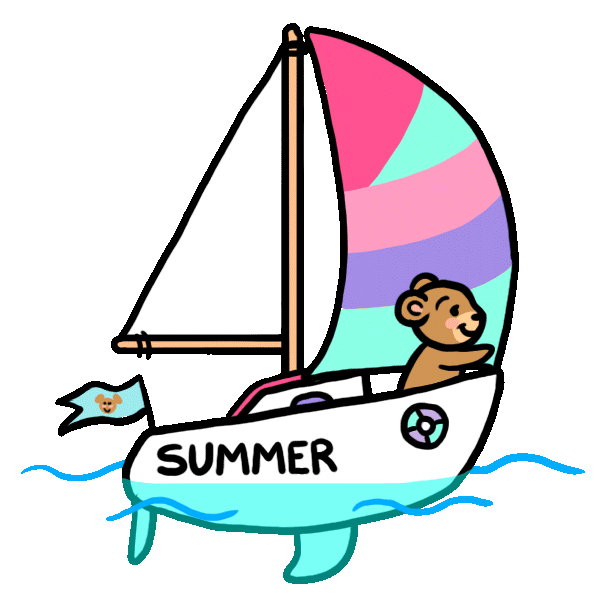 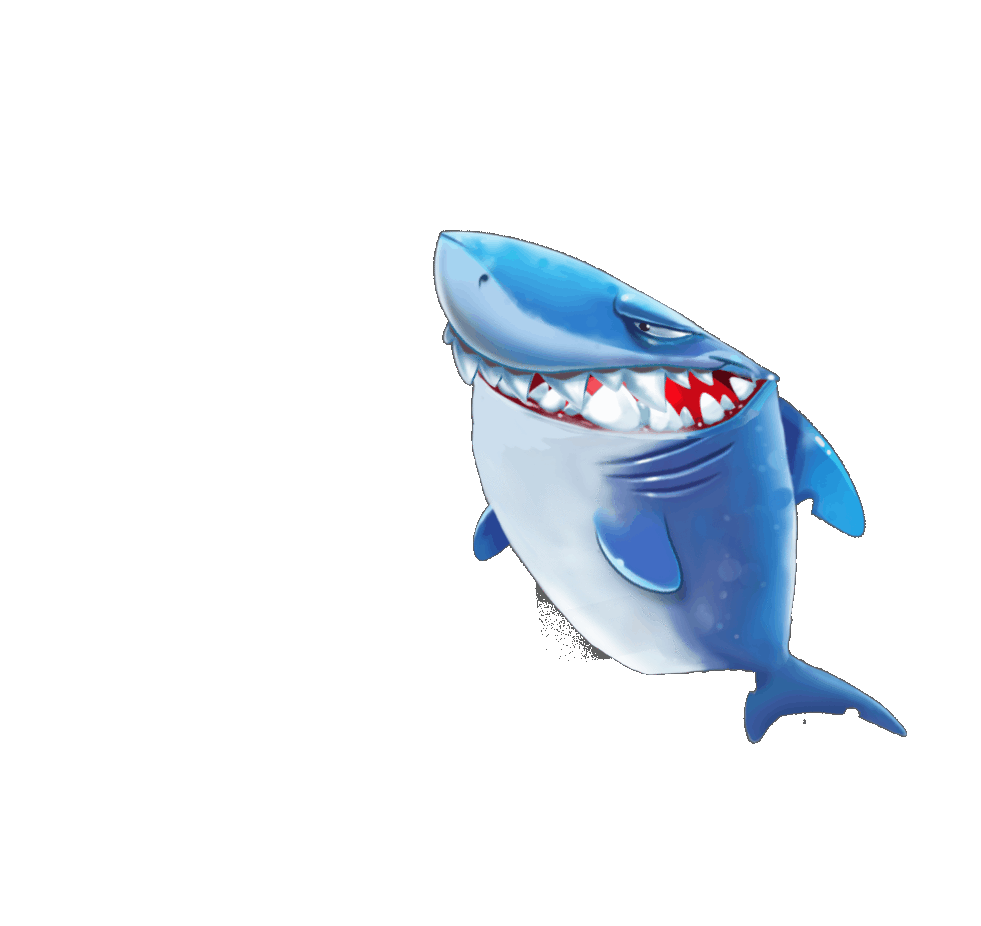 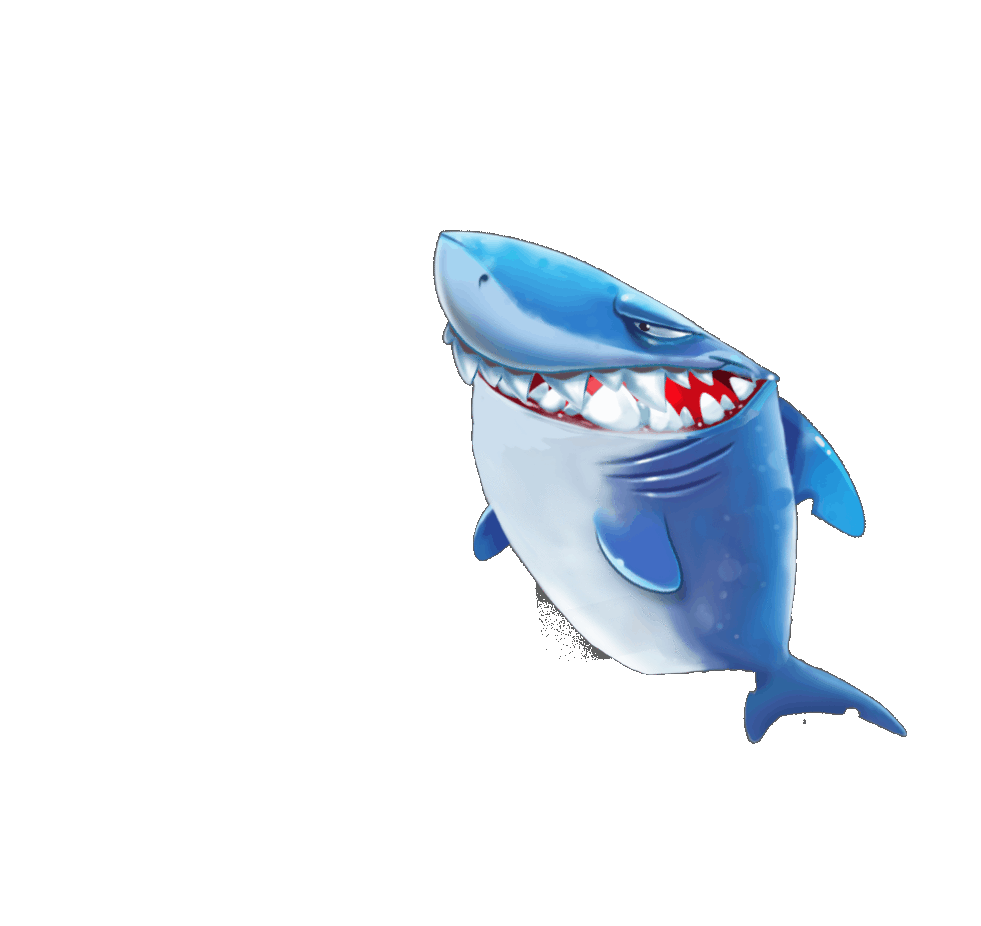 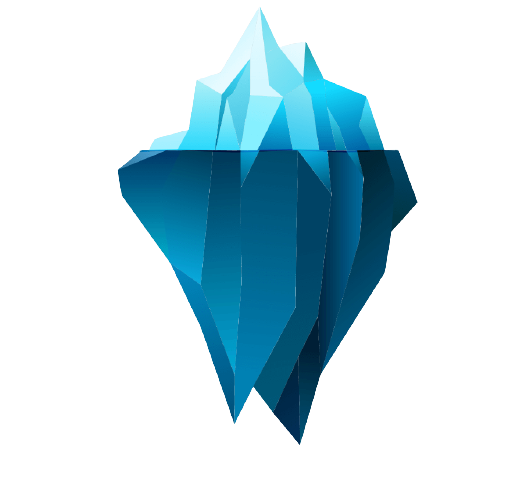 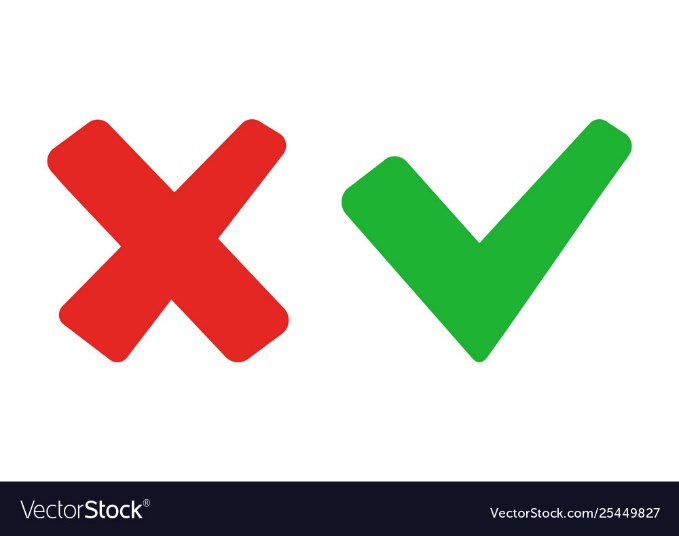 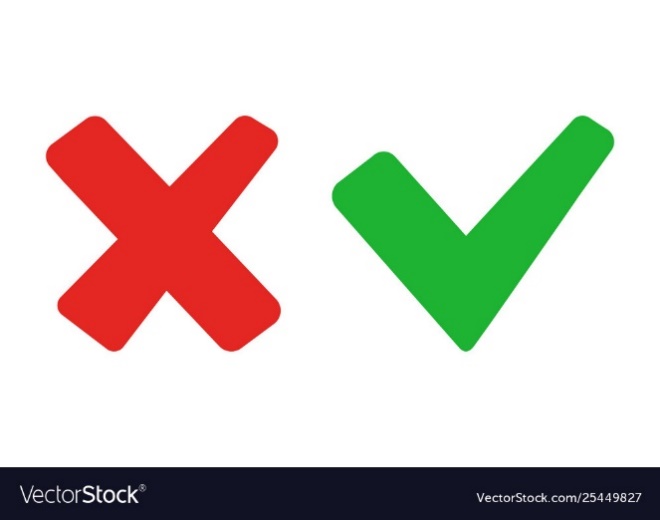 t = s : v
t = s x v
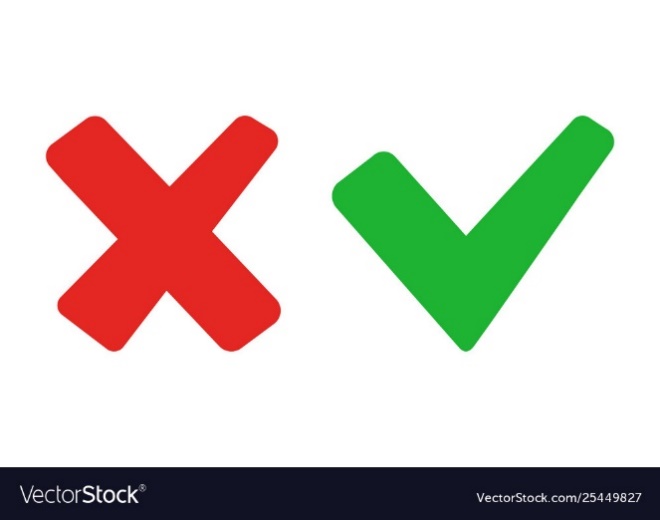 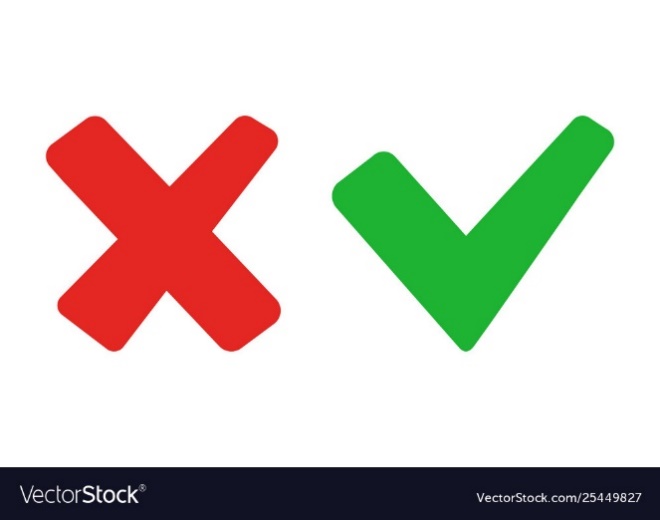 t = v : s
t = s x v
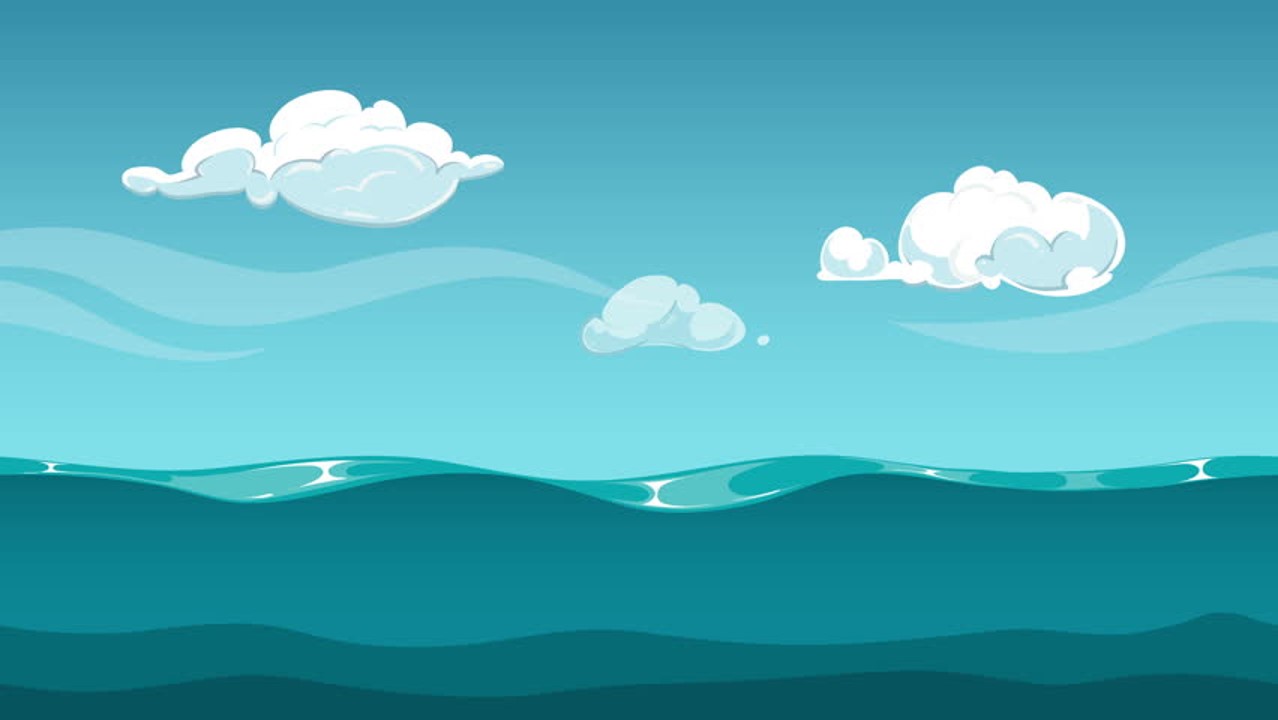 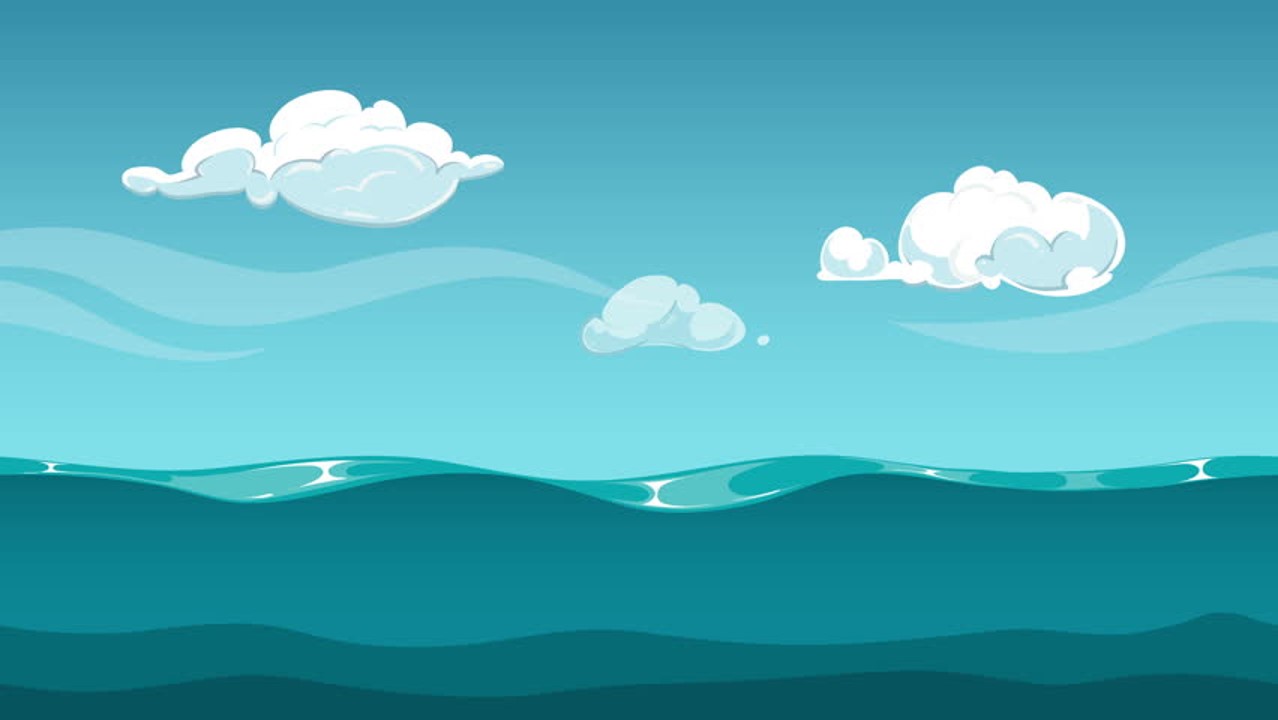 CÂU 2
MỘT Ô TÔ ĐI ĐƯỢC QUÃNG ĐƯỜNG 210KM VỚI VẬN TỐC 70KM/GIỜ. TÍNH THỜI GIAN Ô TÔ ĐI QUÃNG ĐƯỜNG ĐÓ.
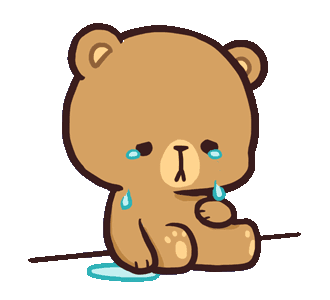 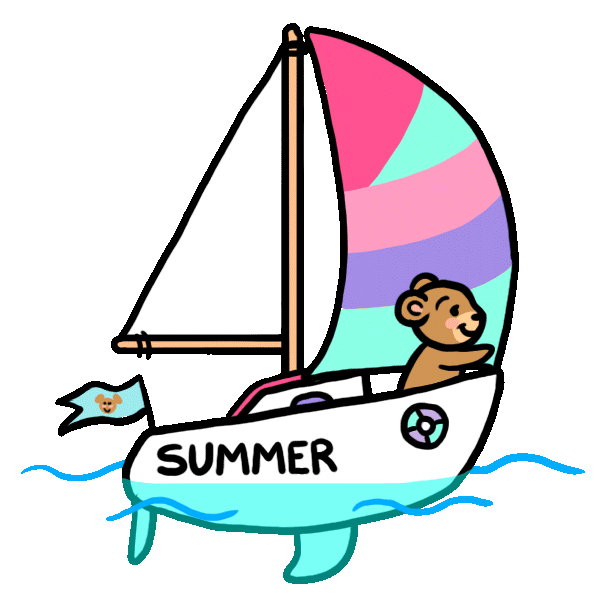 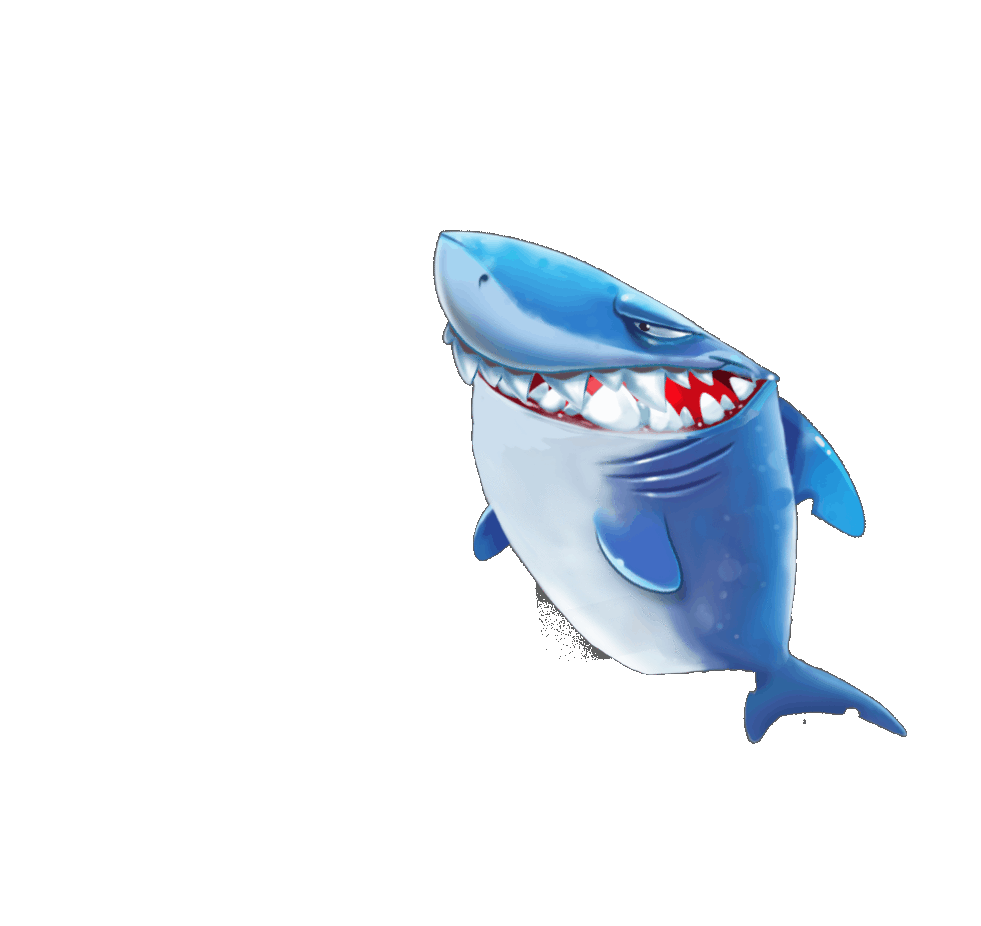 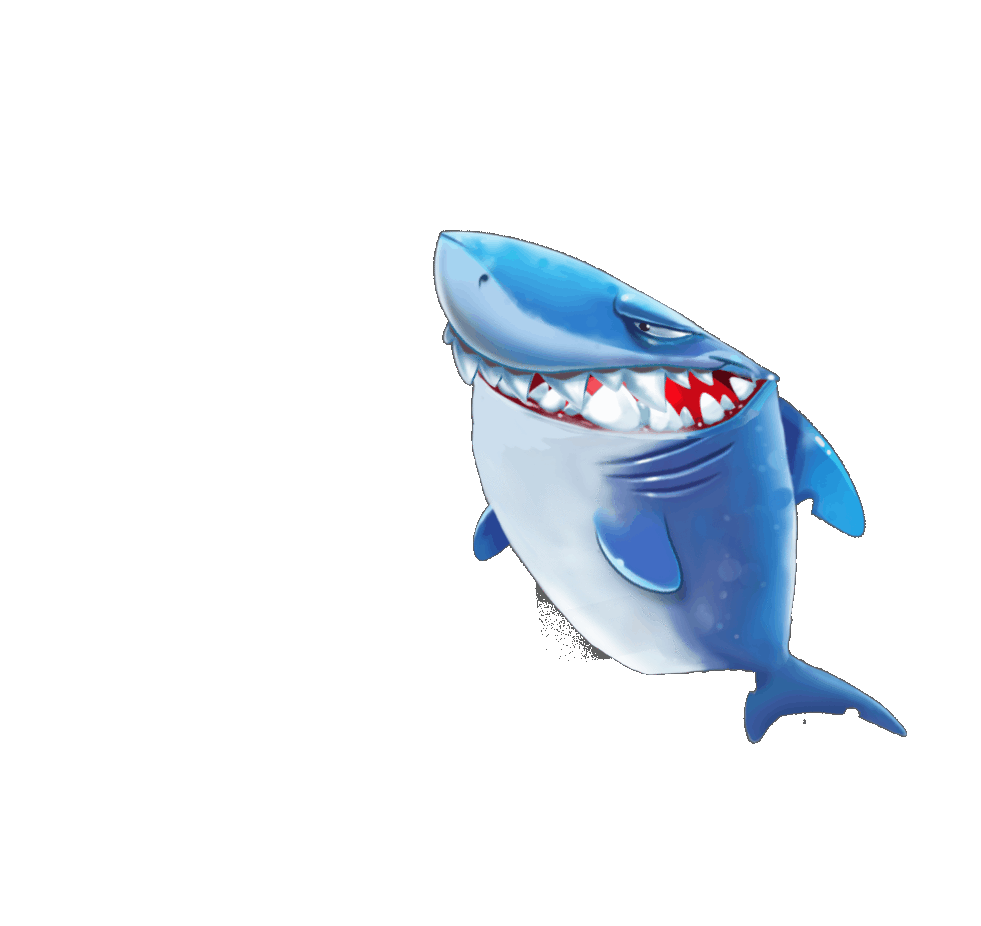 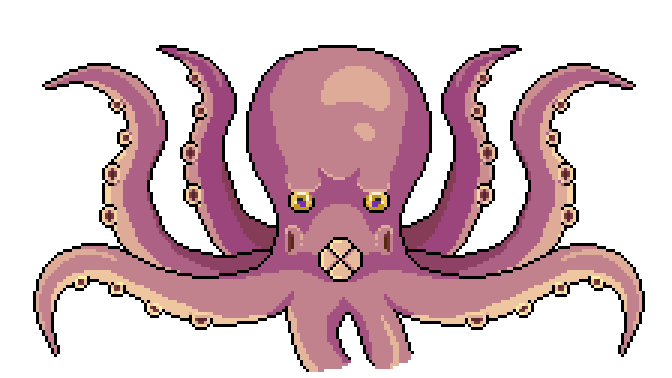 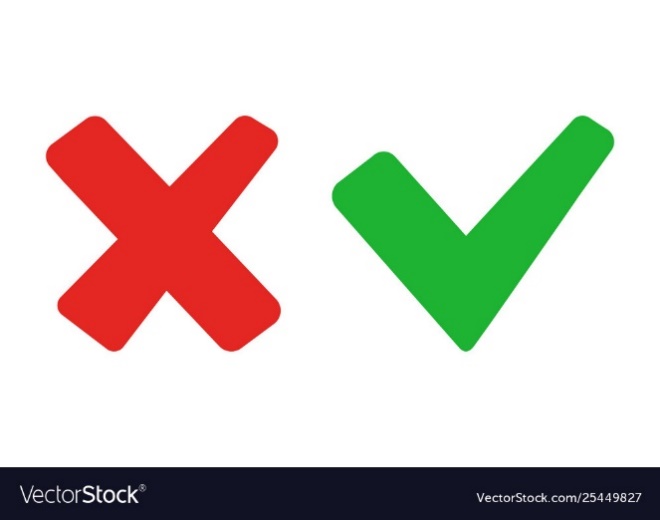 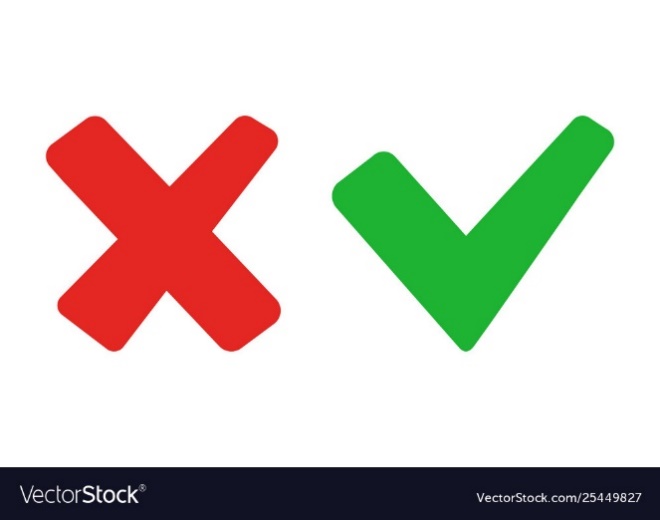 1 giờ
2 giờ
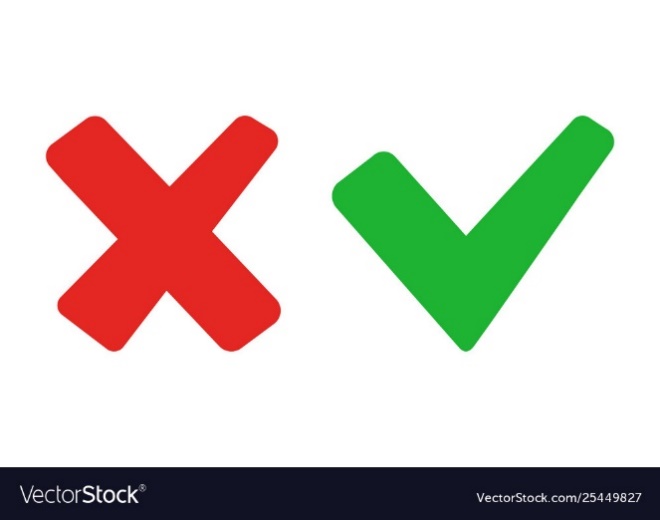 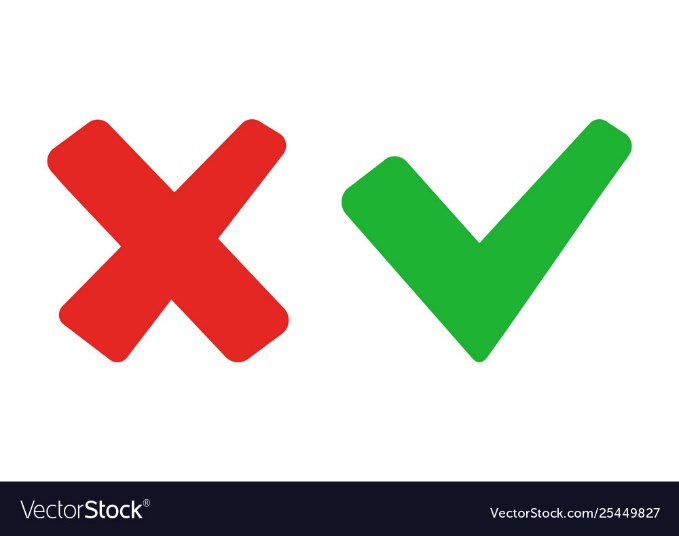 4 giờ
3 giờ
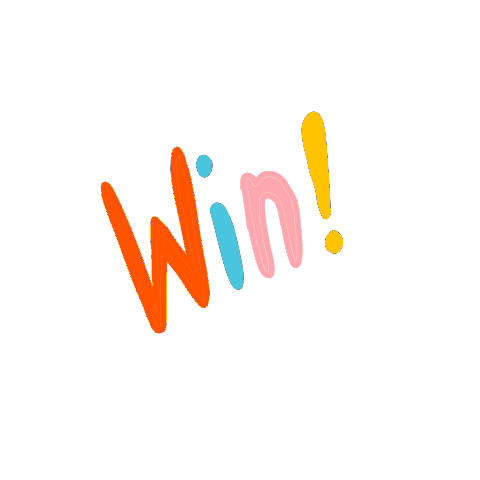 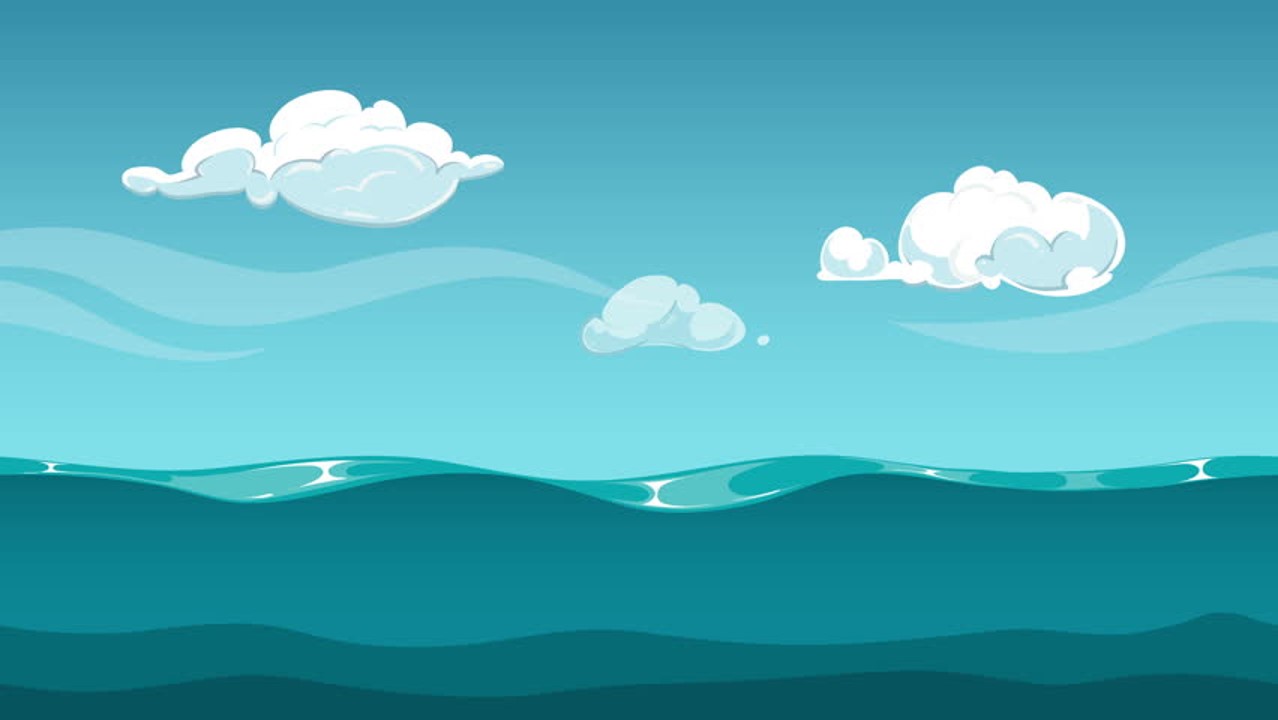 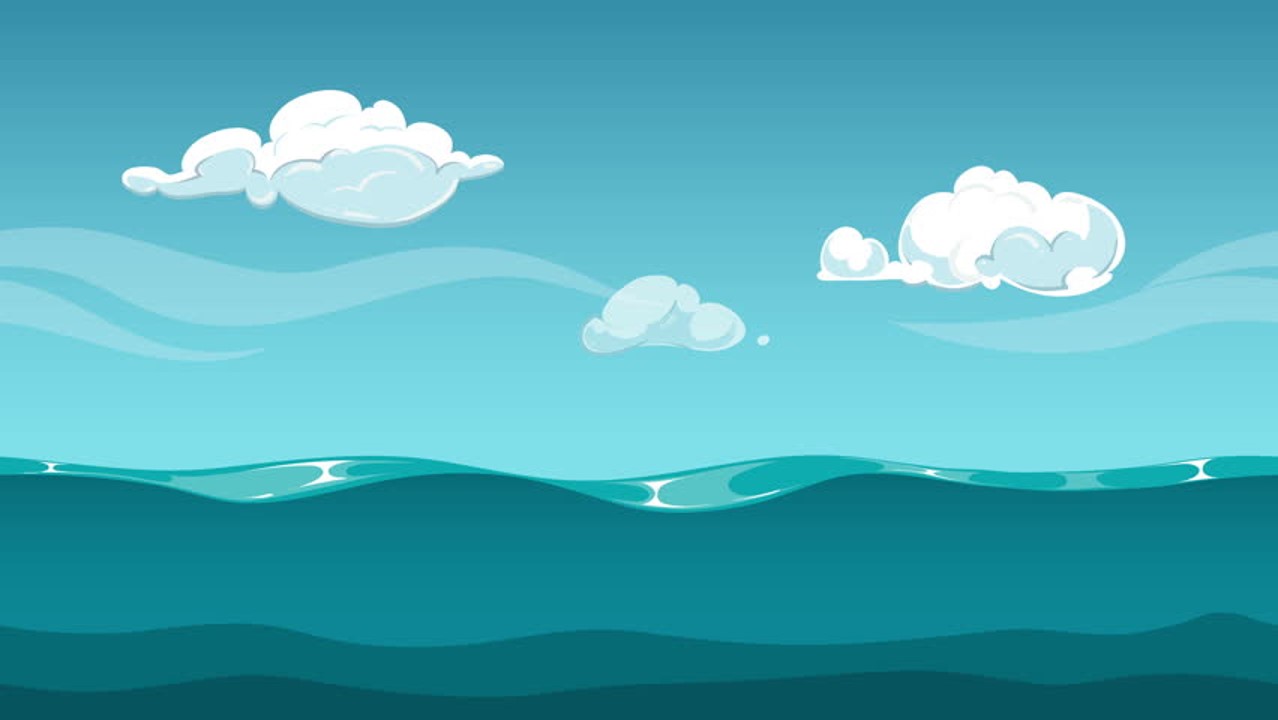 CÂU HỎI
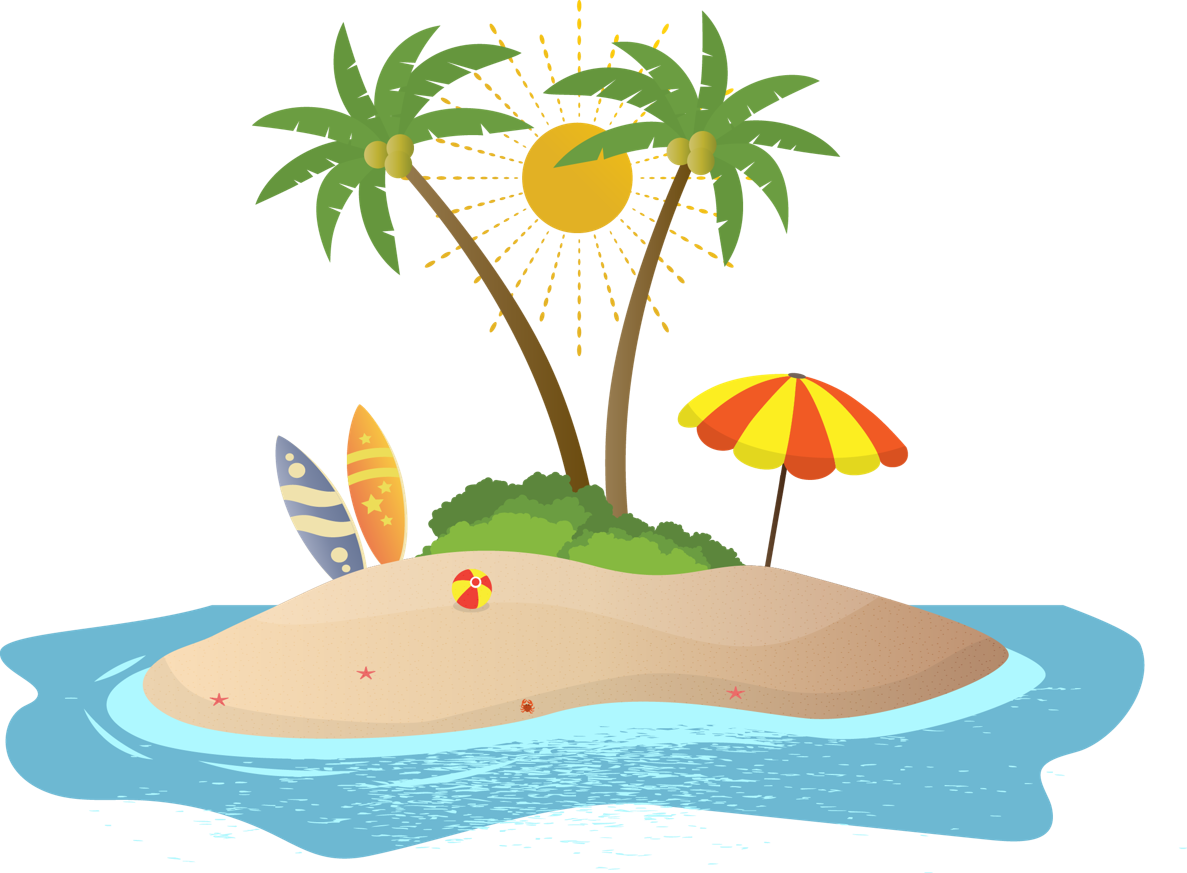 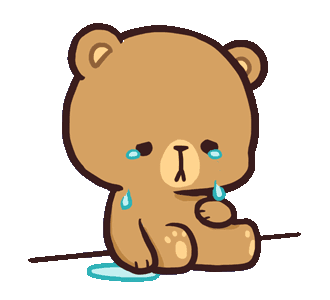 MỘT NGƯỜI CHẠY ĐƯỢC 80M TRONG 10 GIÂY. TÍNH VẬN TỐC CHẠY CỦA NGƯỜI ĐÓ.
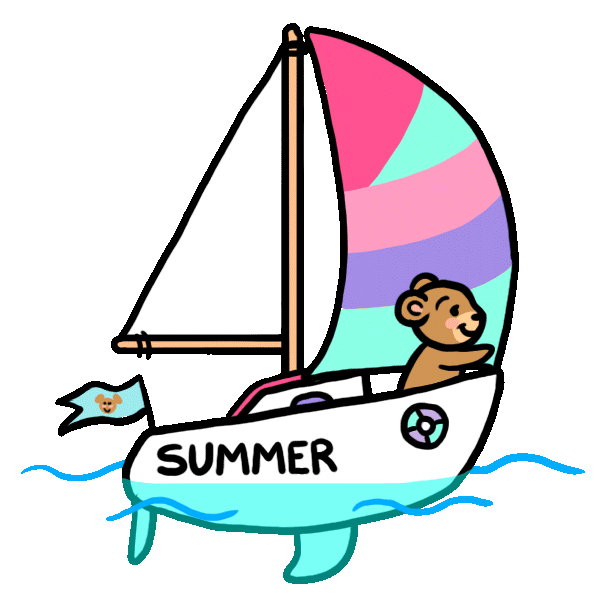 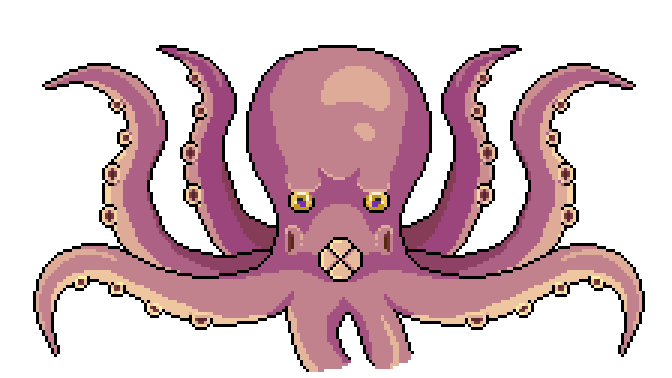 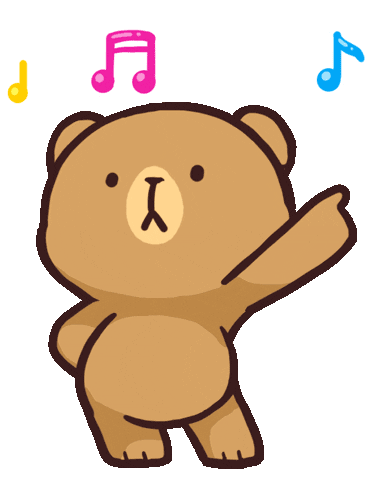 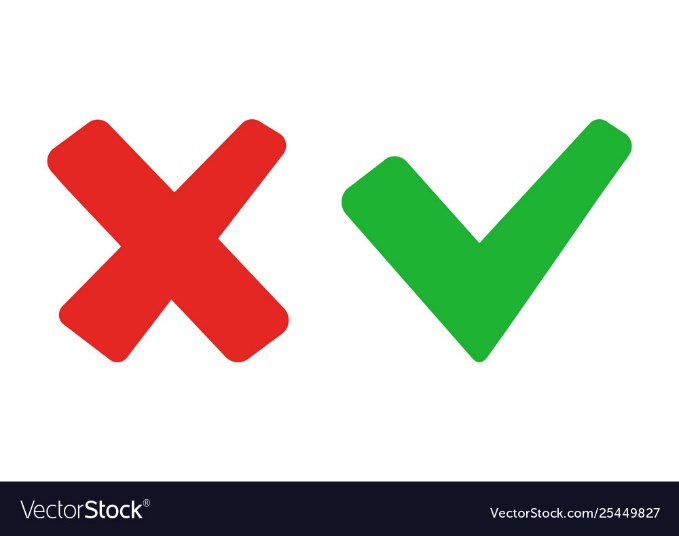 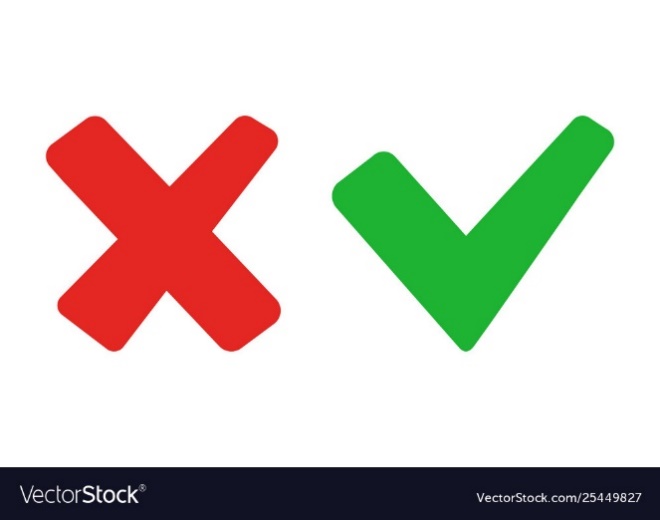 8 mét/giây
8 km/giờ
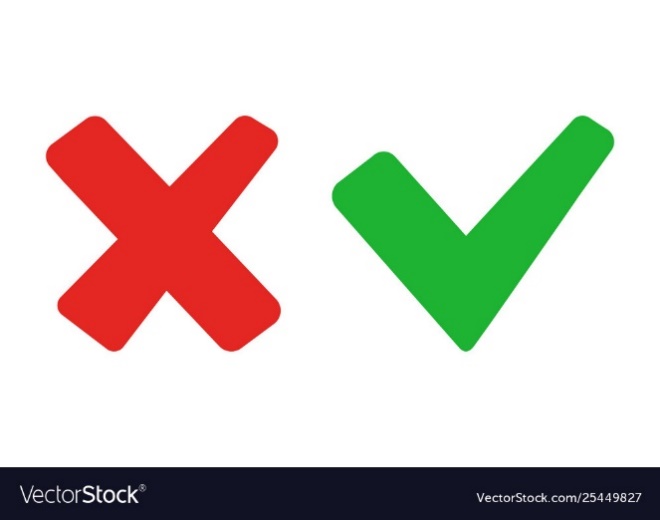 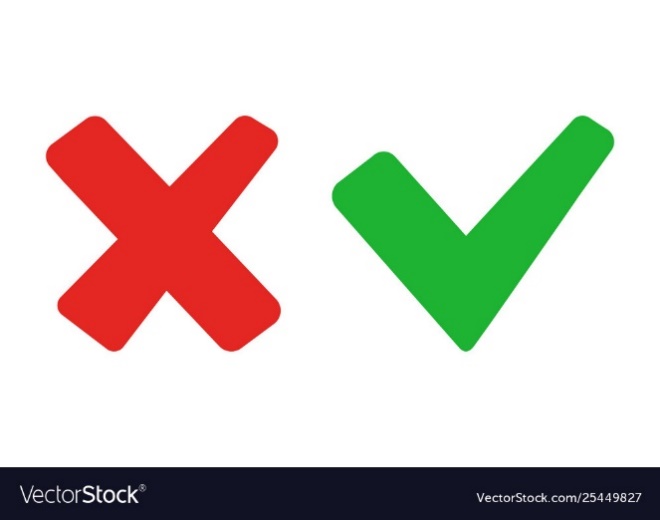 9 km/giờ
9 mét/giây
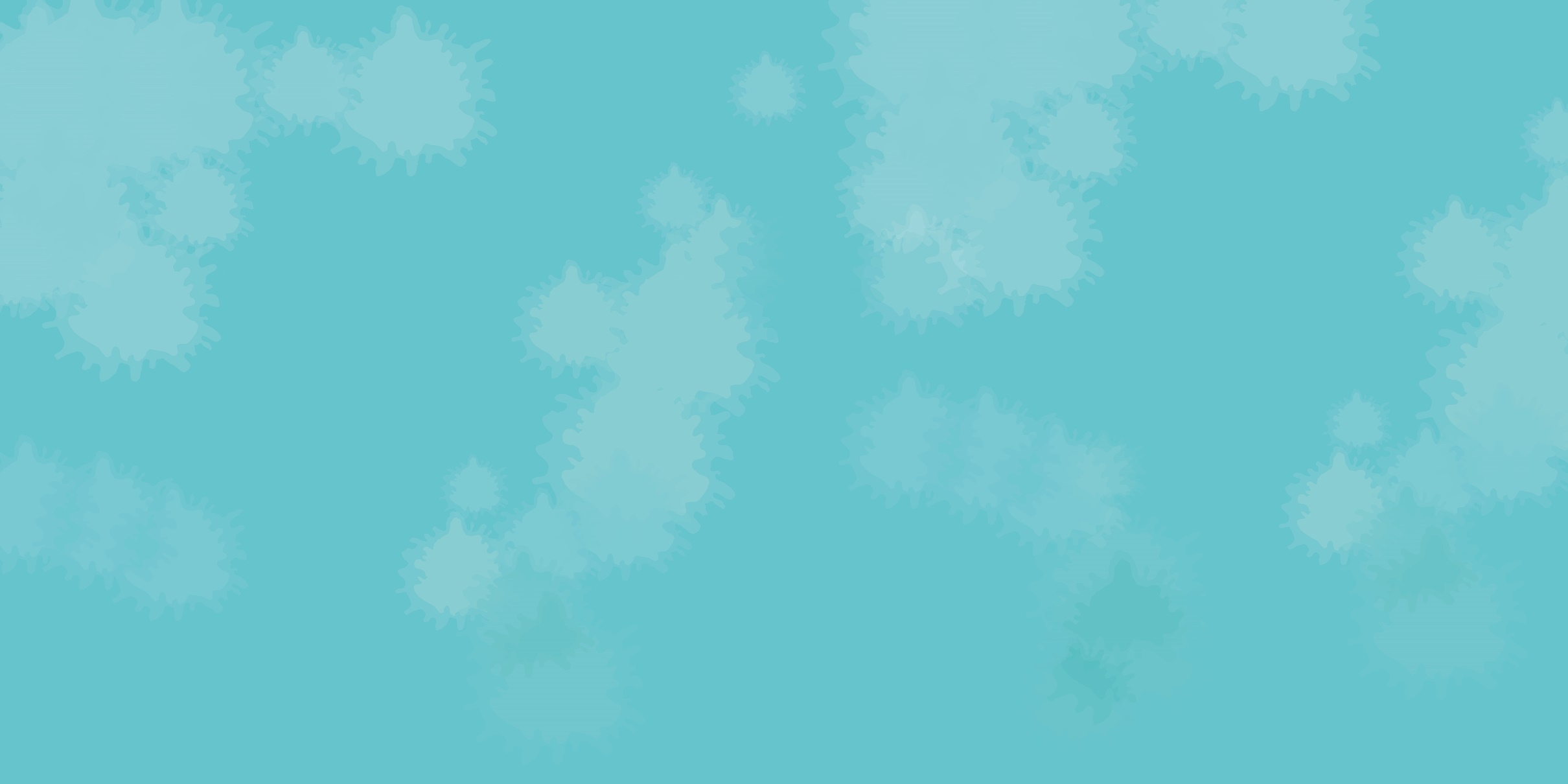 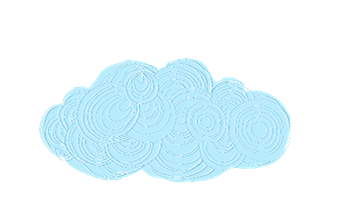 LUYỆN TẬP
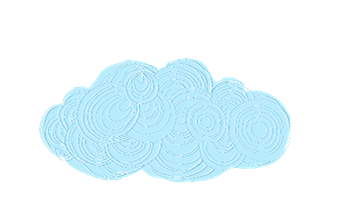 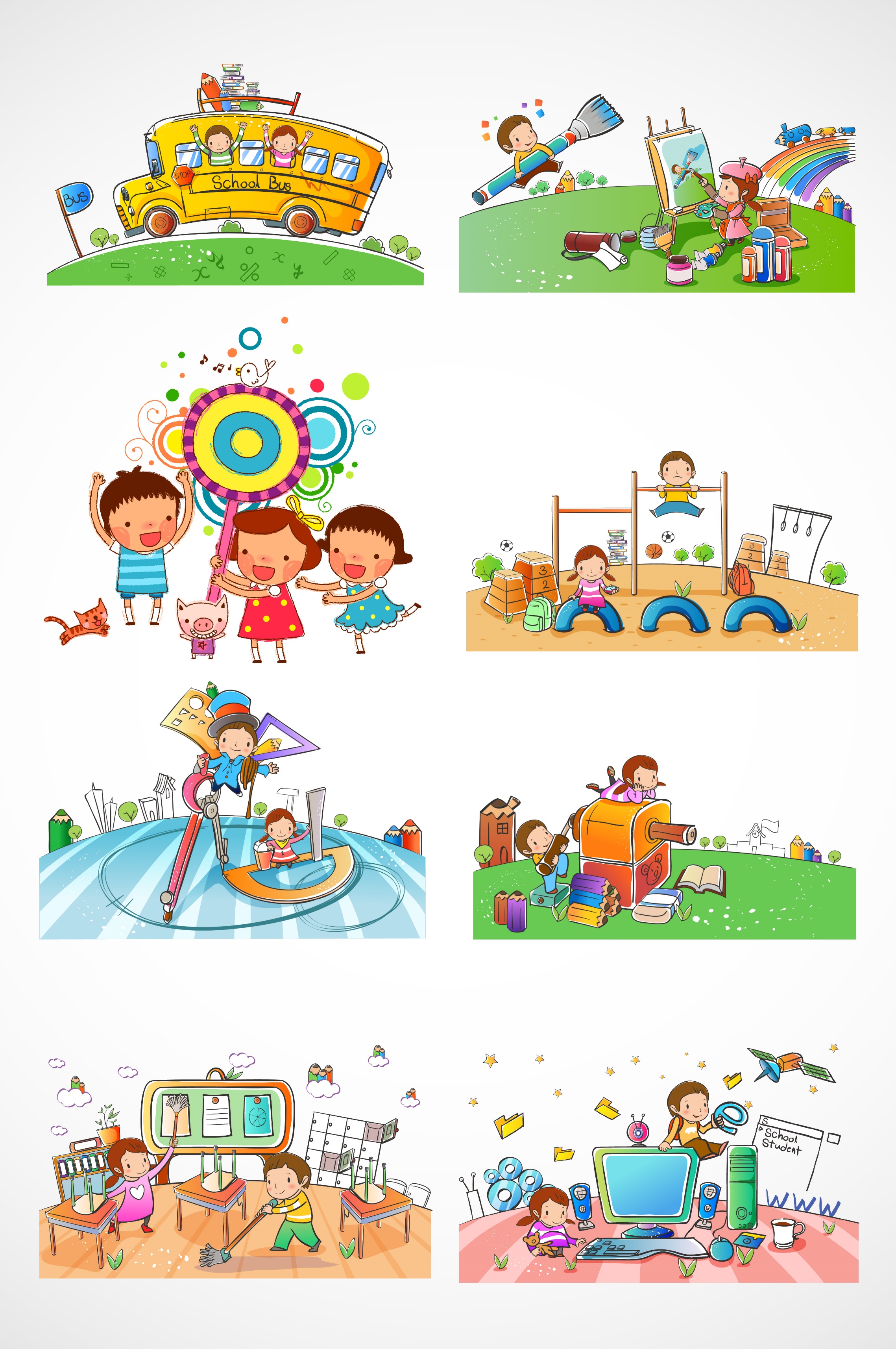 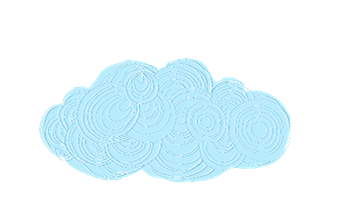 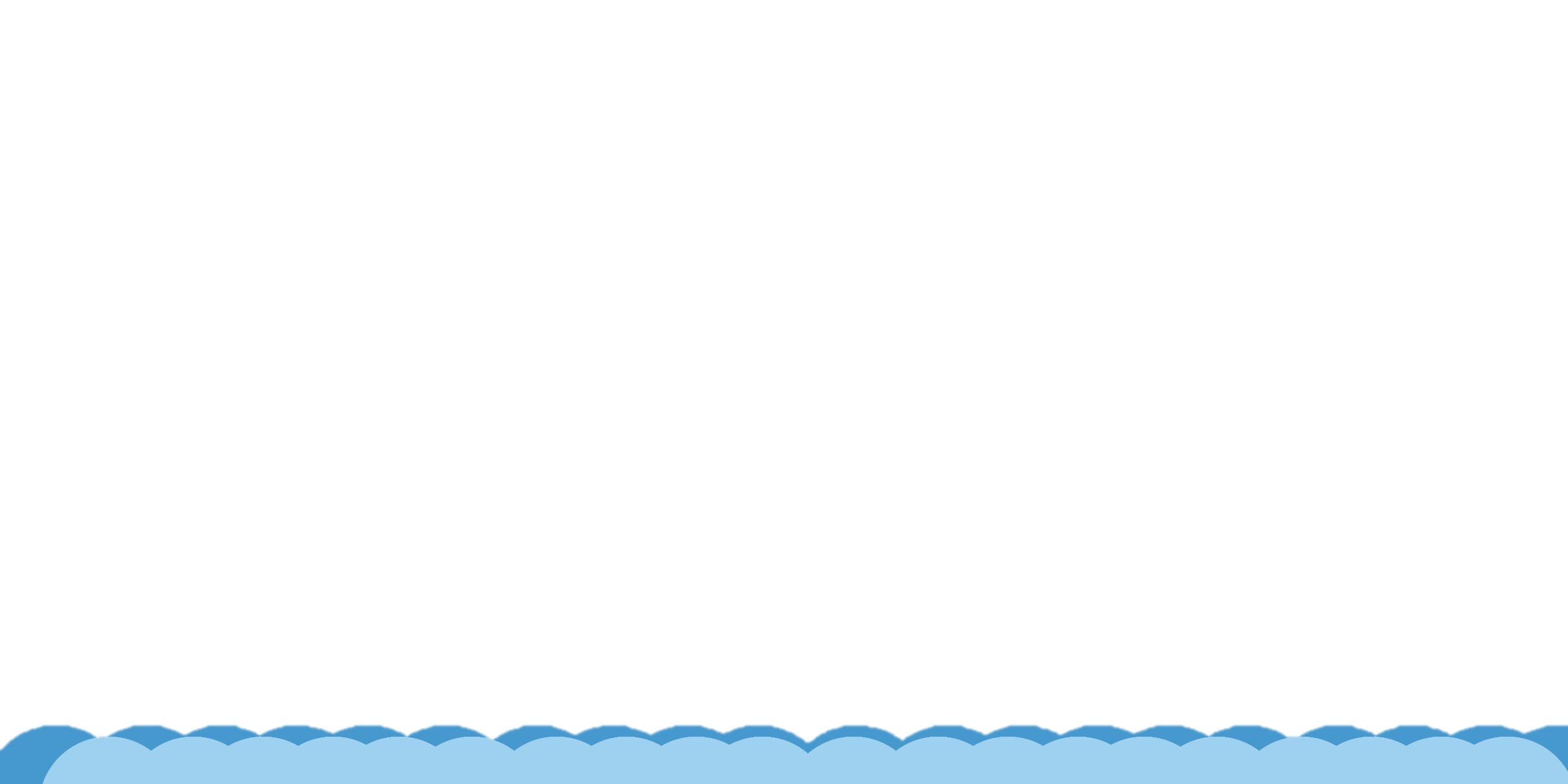 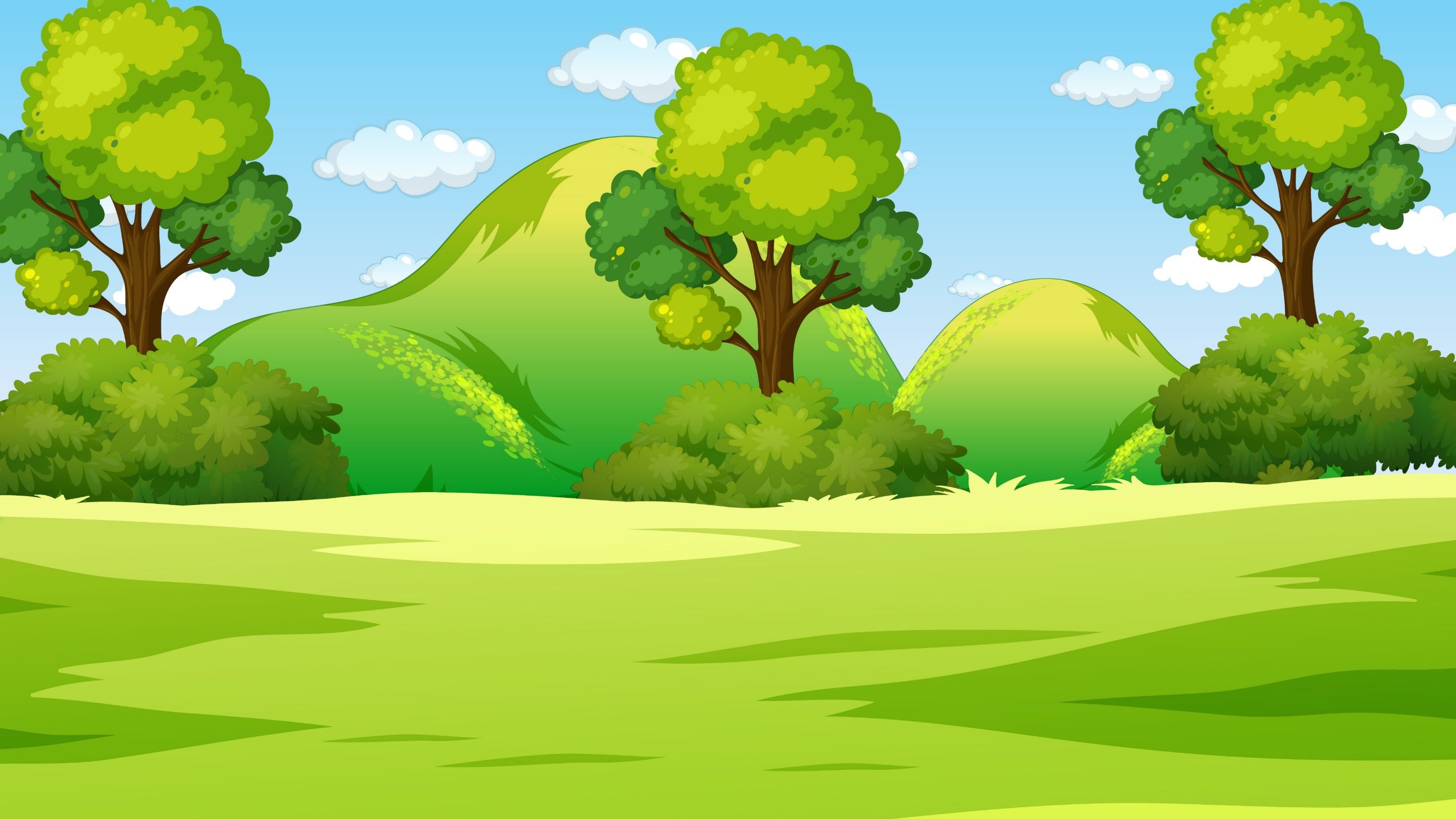 GIÚP GẤU VỀ NHÀ
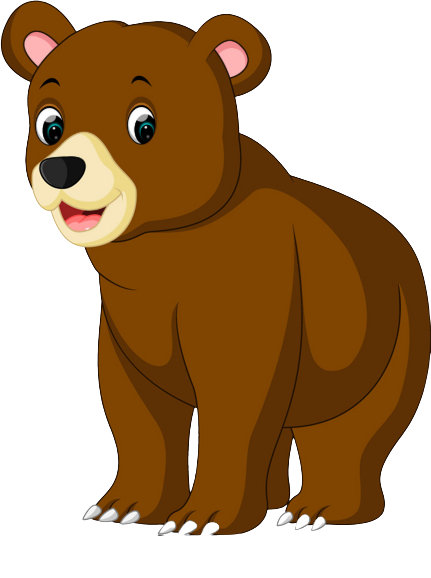 Các bạn hãy giúp mình về nhà bằng cách trả lời câu hỏi đằng sau các chướng ngại vật này nhé!
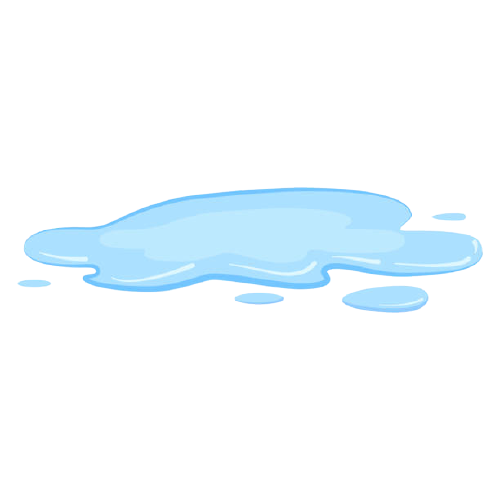 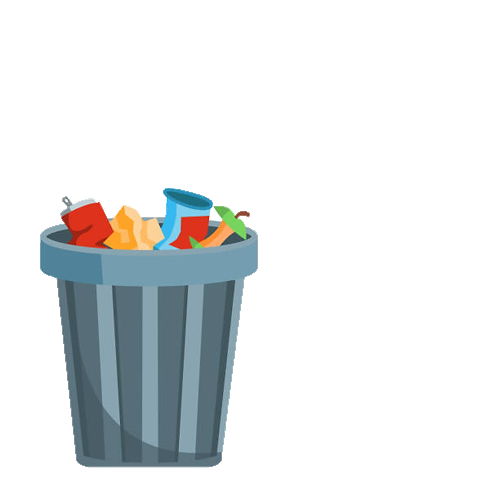 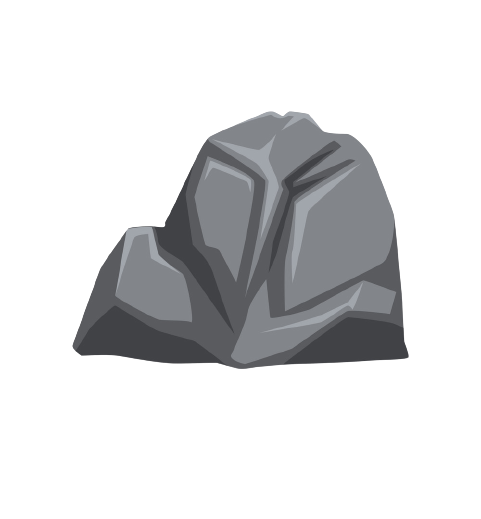 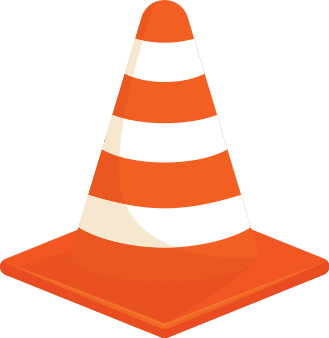 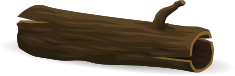 [Speaker Notes: GV CLICK CHUỘT VÀO CÁC CHƯỚNG NGẠI VẬT ĐỂ TRẢ LỜI CÂU HỎI
SAU KHI TRẢ LỜI XONG, GV CLICK CHUỘT VÀO CON GẤU ĐỂ KẾT THÚC]
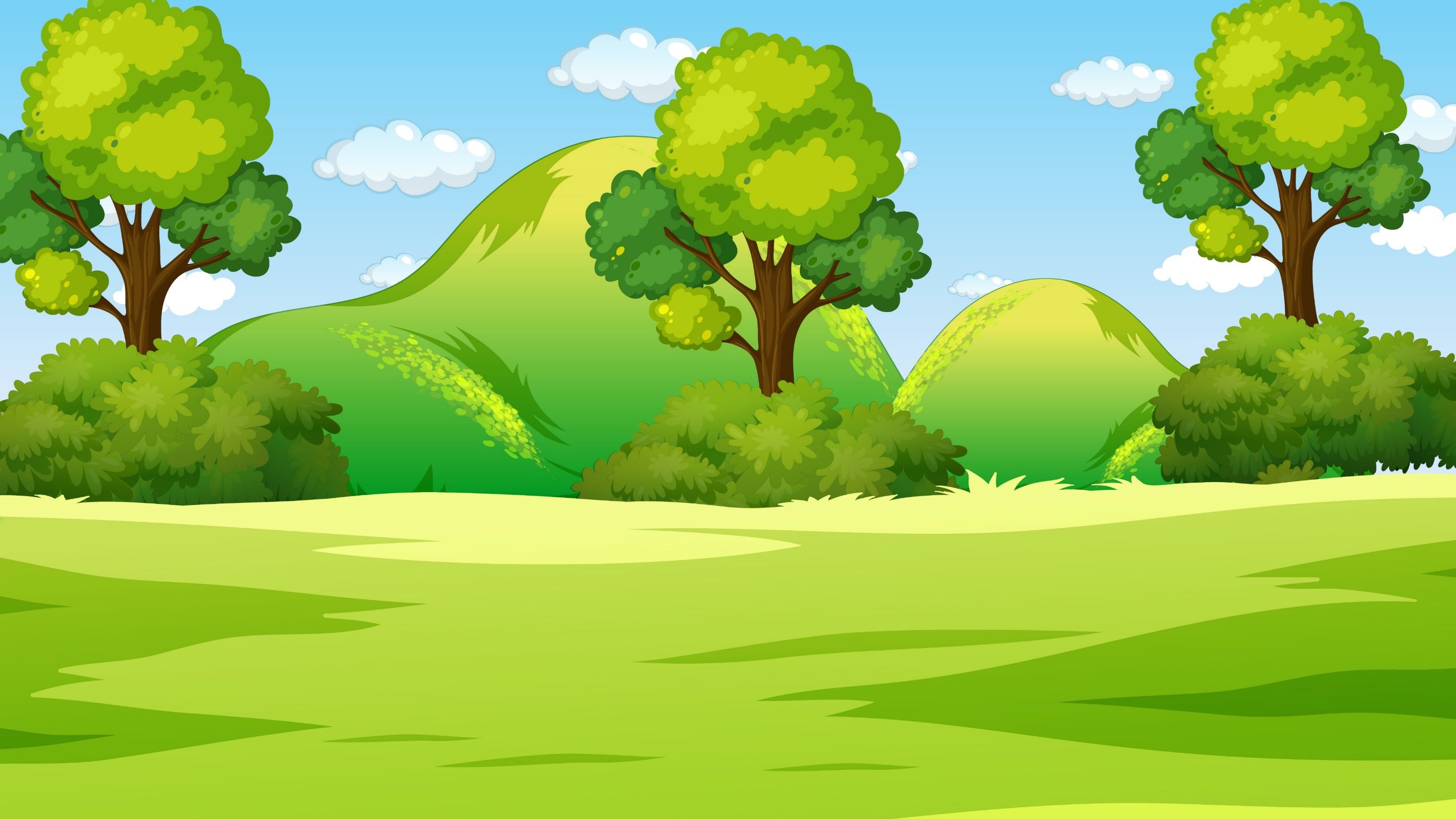 GIÚP GẤU VỀ NHÀ
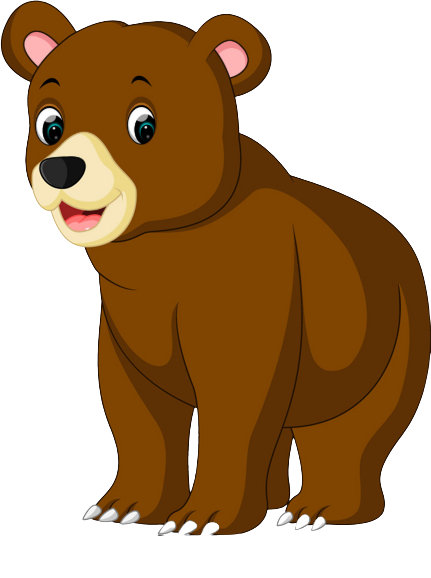 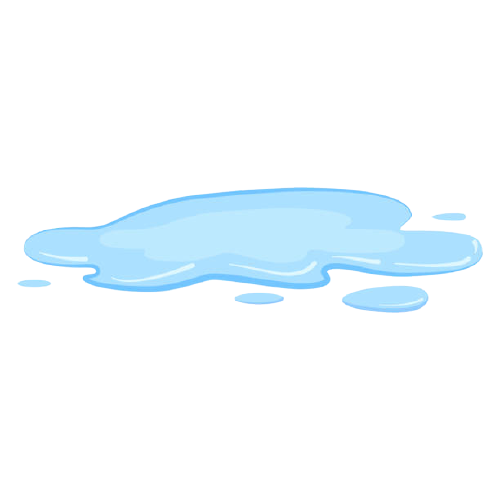 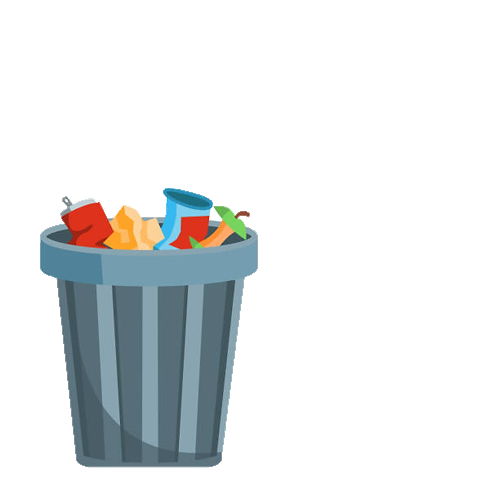 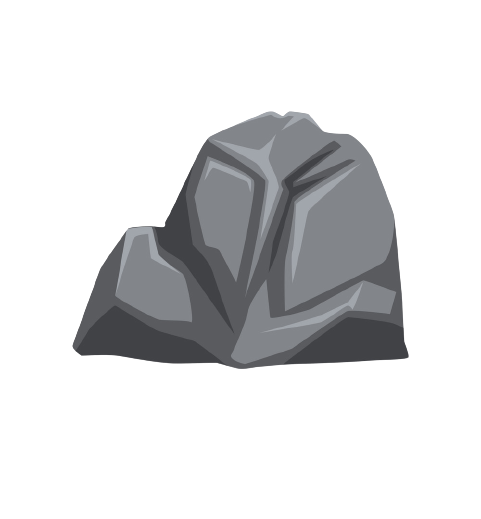 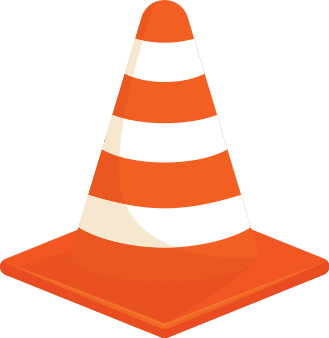 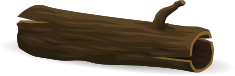 [Speaker Notes: GV CLICK CHUỘT VÀO CÁC CHƯỚNG NGẠI VẬT ĐỂ TRẢ LỜI CÂU HỎI
SAU KHI TRẢ LỜI XONG, GV CLICK CHUỘT VÀO CON GẤU ĐỂ KẾT THÚC]
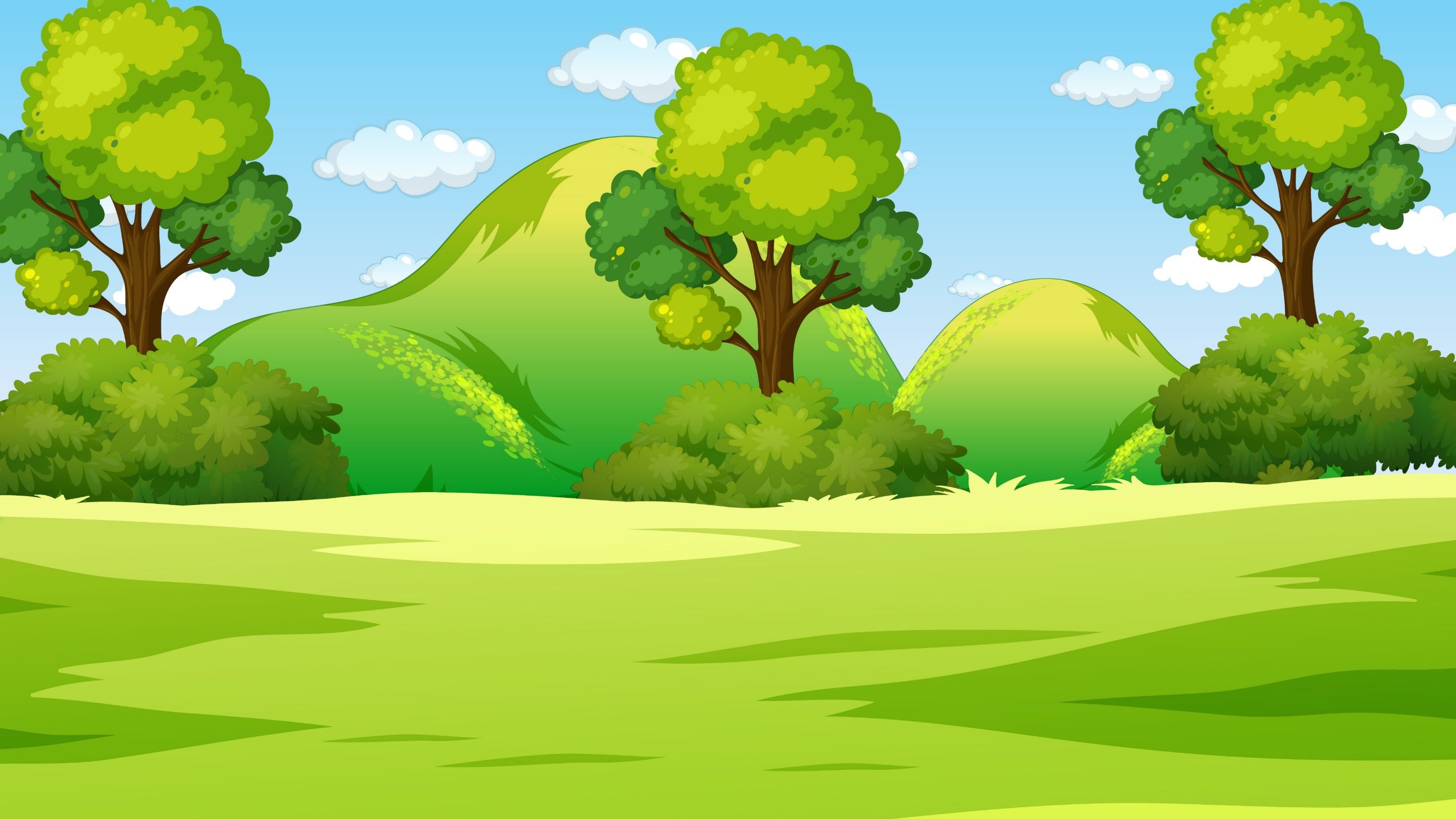 1a)
Quãng đường AB dài 180km. Một ô tô đi từ A đến B với vận tốc 54km/giờ, cùng lúc đó một xe máy đi từ B đến A với vận tốc 36km/giờ. Hỏi kể từ lúc bắt đầu đi, sau mấy giờ ô tô gặp xe máy?
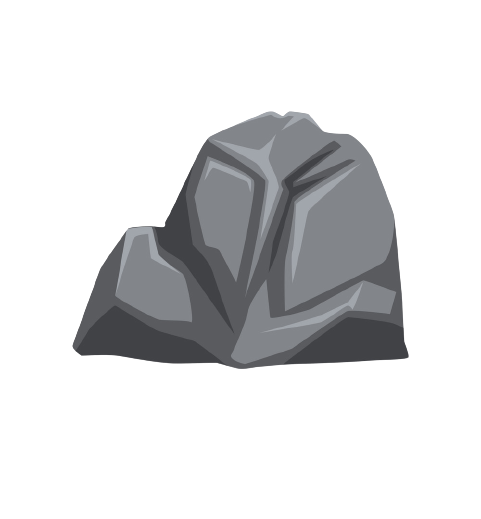 TÓM TẮT
36 km/giờ
54 km/giờ
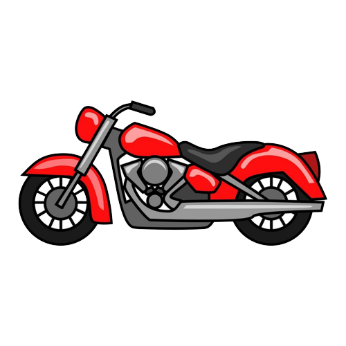 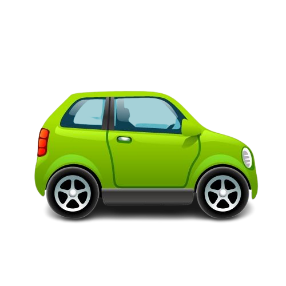 t = ? giờ
A
B
gặp nhau
180km
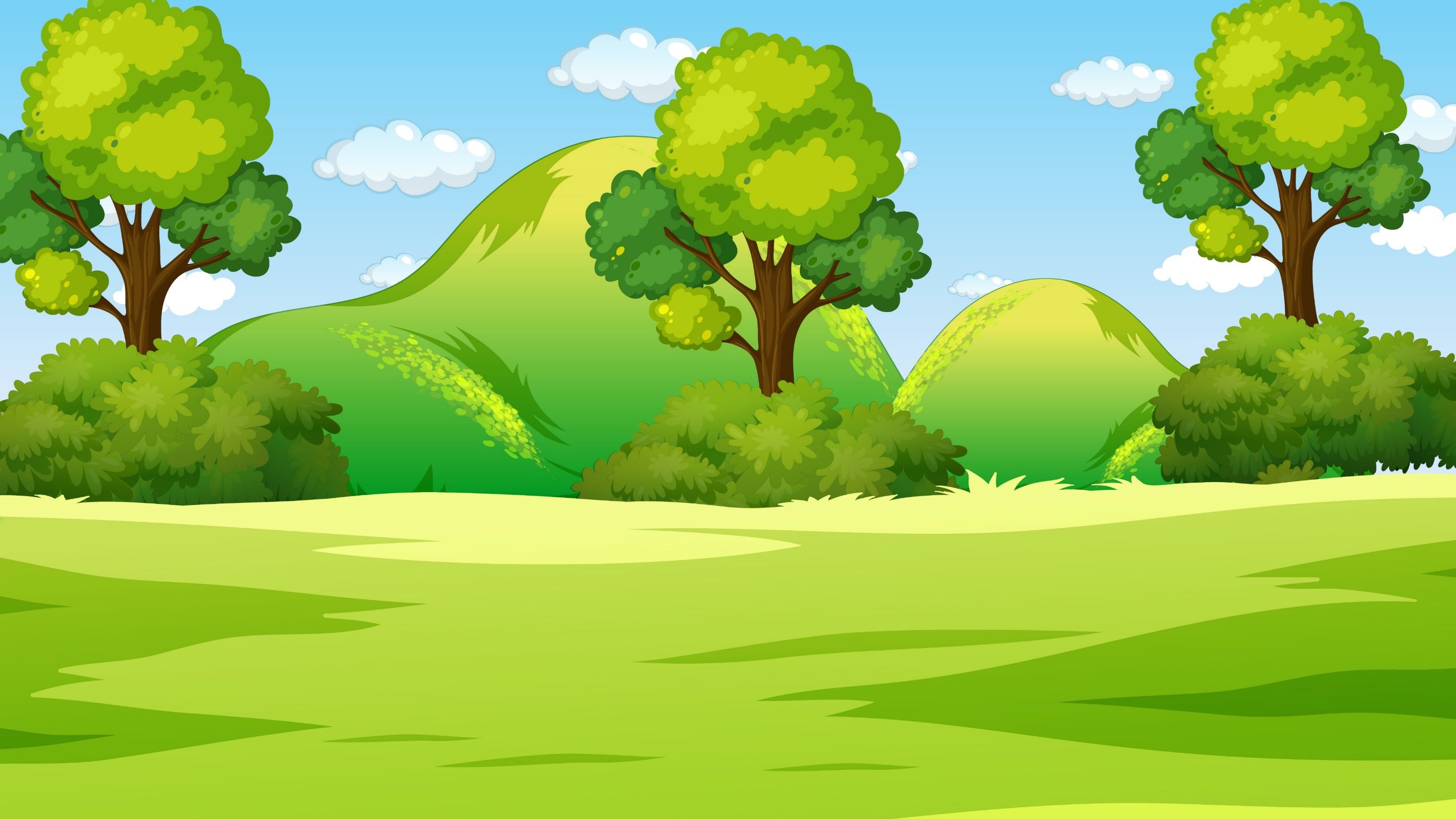 1a)
Quãng đường AB dài 180km. Một ô tô đi từ A đến B với vận tốc 54km/giờ, cùng lúc đó một xe máy đi từ B đến A với vận tốc 36km/giờ. Hỏi kể từ lúc bắt đầu đi, sau mấy giờ ô tô gặp xe máy?
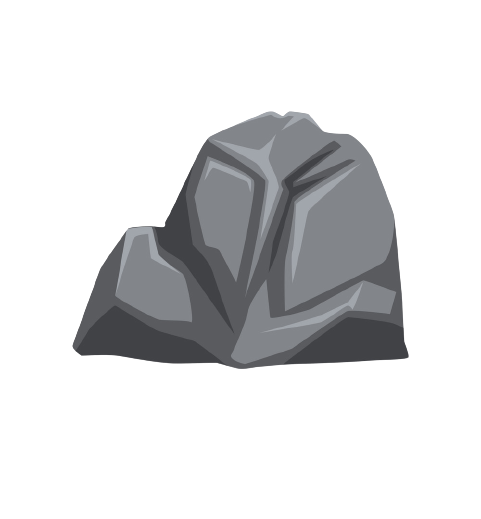 BÀI GIẢI
Sau mỗi giờ, cả ô tô và xe máy đi  được quãng đường là:
		54 + 36 = 90 (km).
Thời gian đi để ô tô gặp xe máy là:
		180 : 90 = 2 (giờ).
	    	    Đáp số: 2 giờ.
[Speaker Notes: GV CLICK CHUỘT VÀO VẬT CẢN ĐỂ VỀ SLIDE BAN ĐẦU]
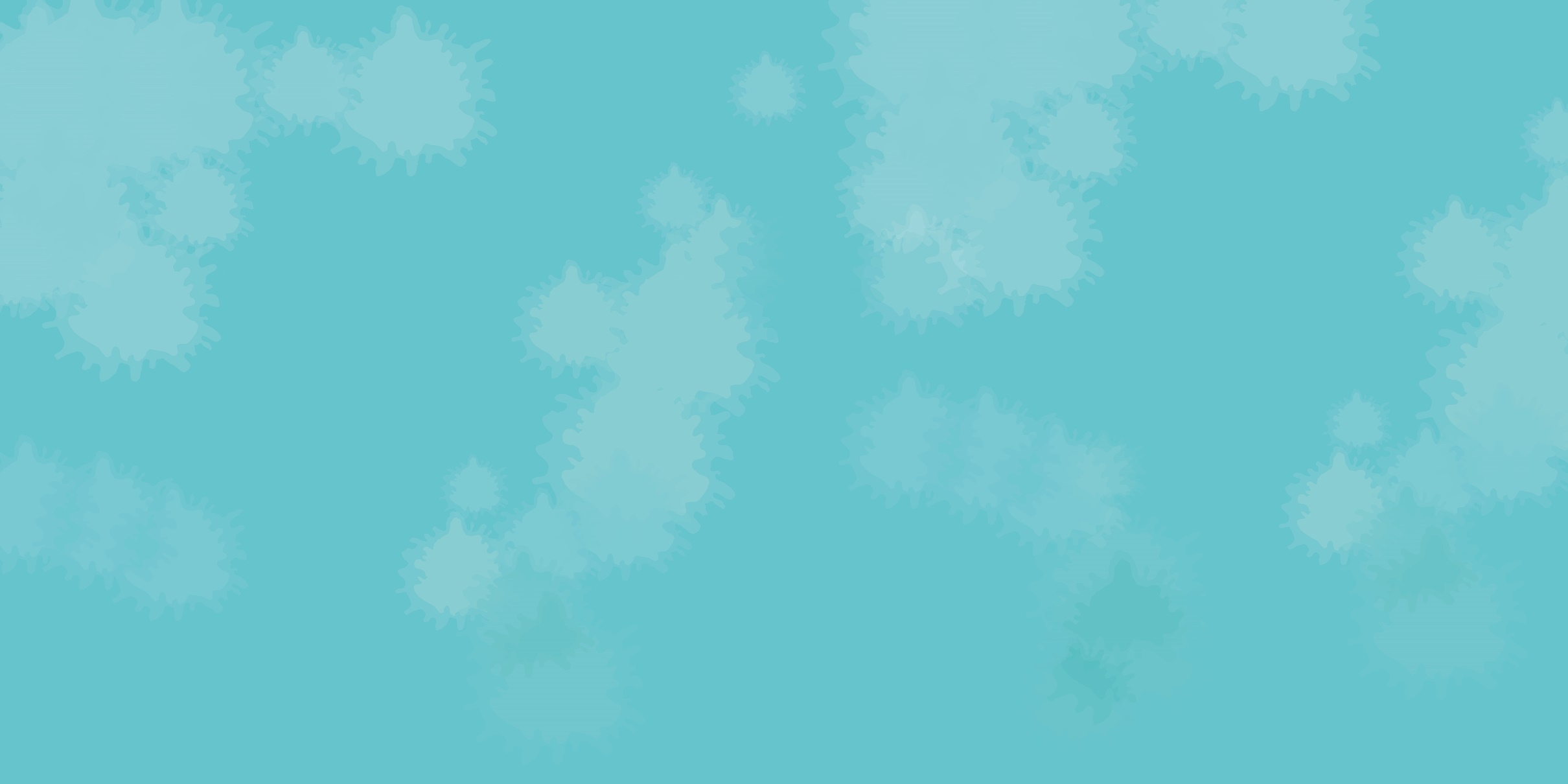 GHI NHỚ
Muốn tính thời gian gặp nhau của hai chuyển động ngược chiều ta làm như sau:
Bước 1: Tìm tổng quãng đường sau mỗi giờ của hai chuyển động
		s = (s1 + s2)
Bước 2: Tìm thời gian
		t = s : v
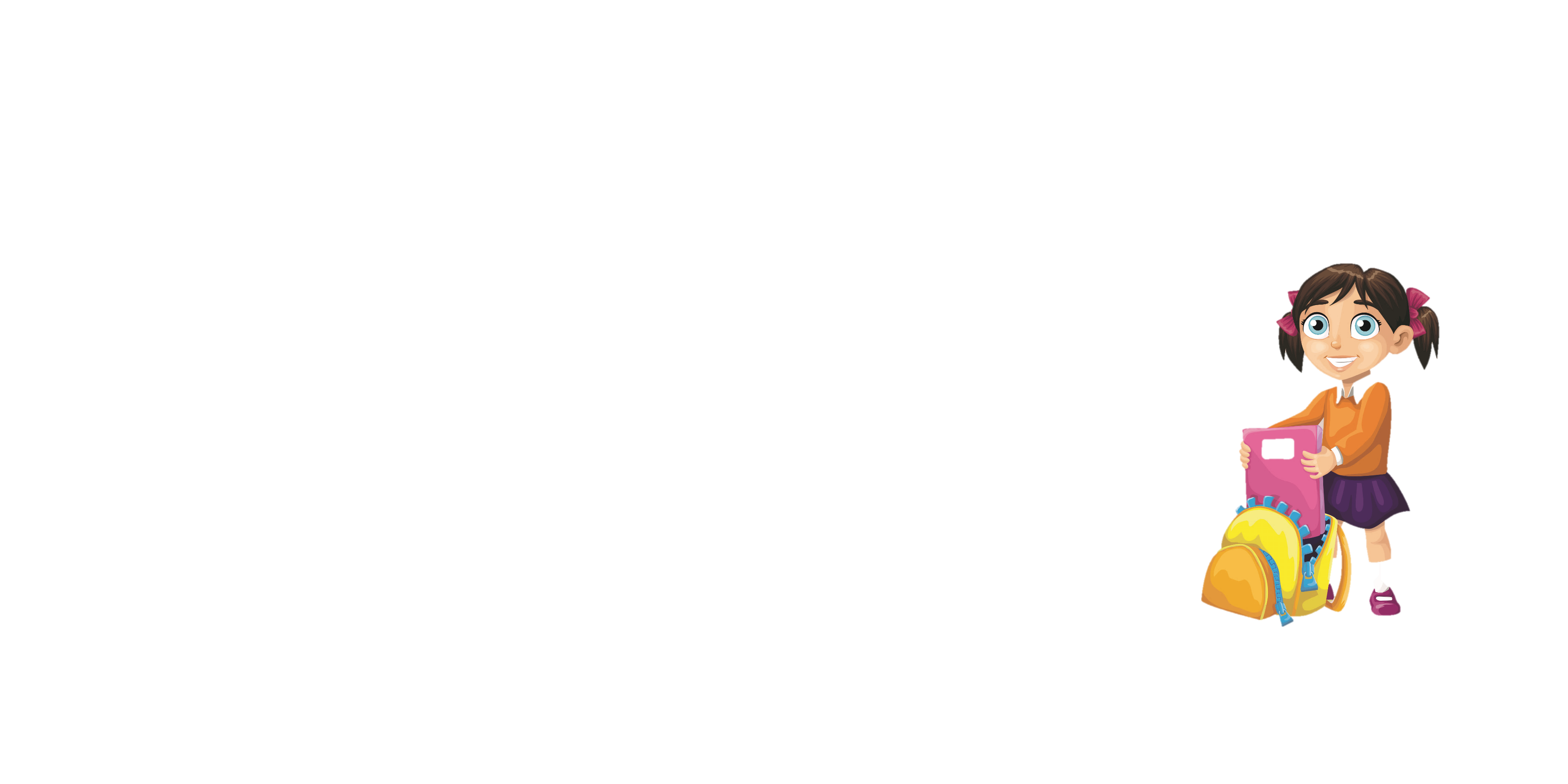 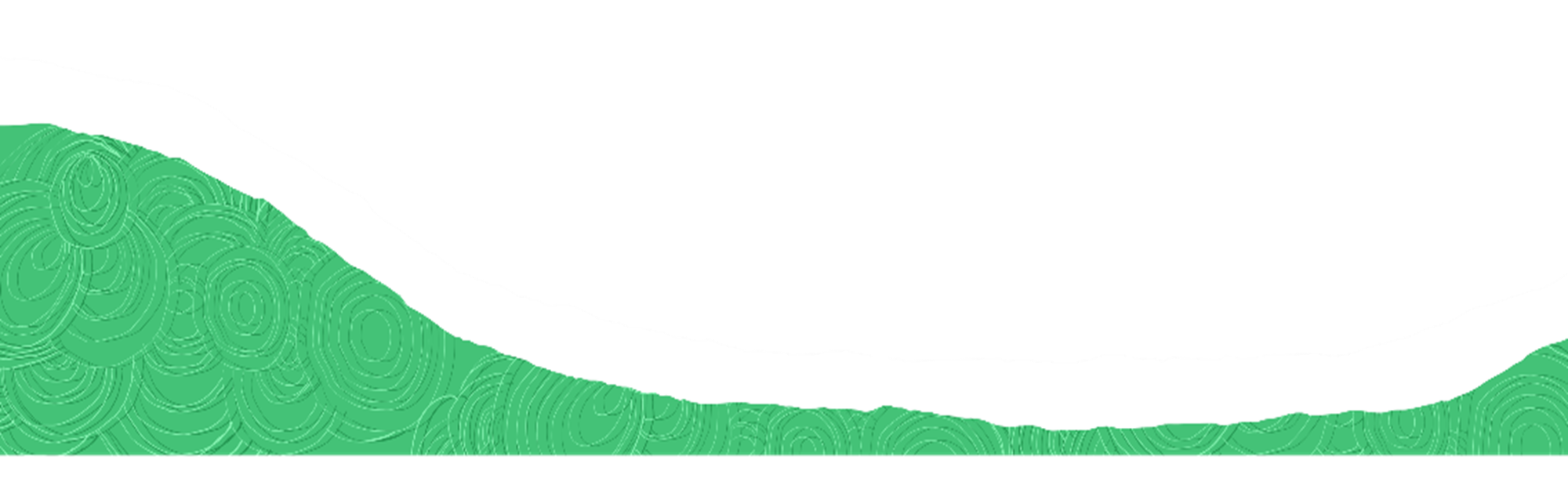 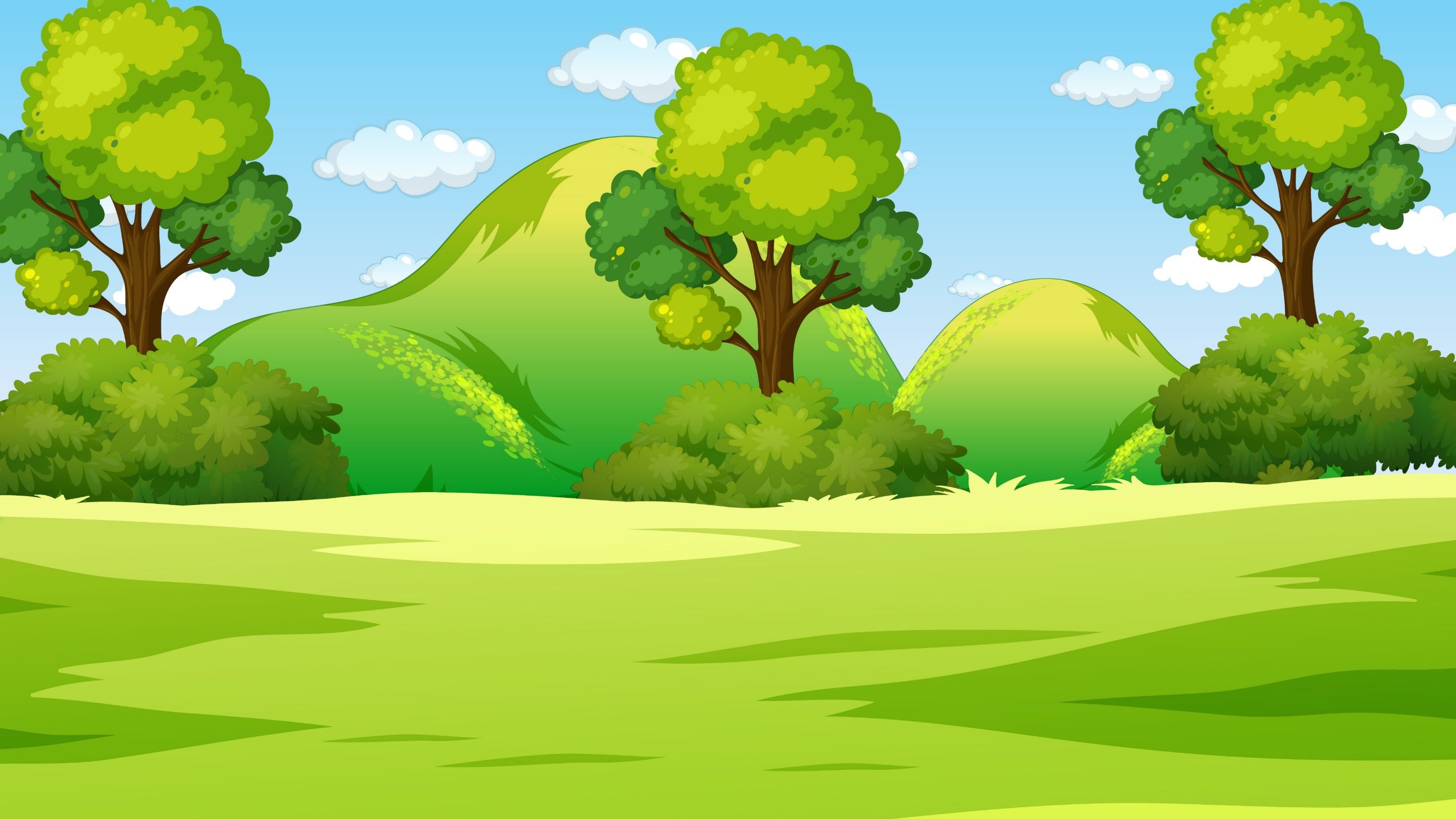 1b)
Quãng đường AB dài 276km. Hai ô tô khởi hành cùng một lúc, một xe đi từ A đến B với vận tốc 42km/giờ, một xe đi từ B đến A với vận tốc 50m/giờ. Hỏi kể từ lúc bắt đầu đi, sau mấy giờ hai ô tô gặp nhau ?
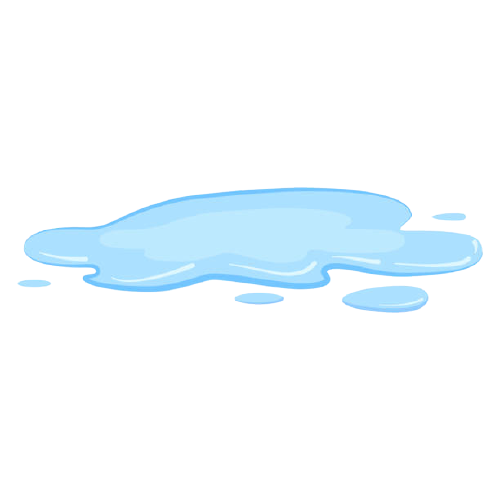 TÓM TẮT
50 km/giờ
42 km/giờ
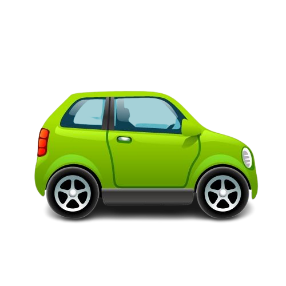 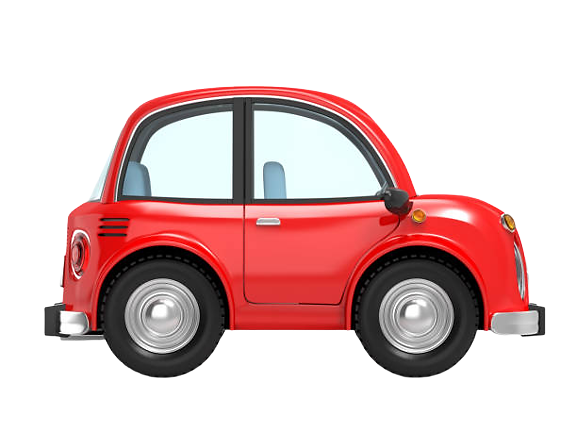 t = ? giờ
A
B
gặp nhau
276km
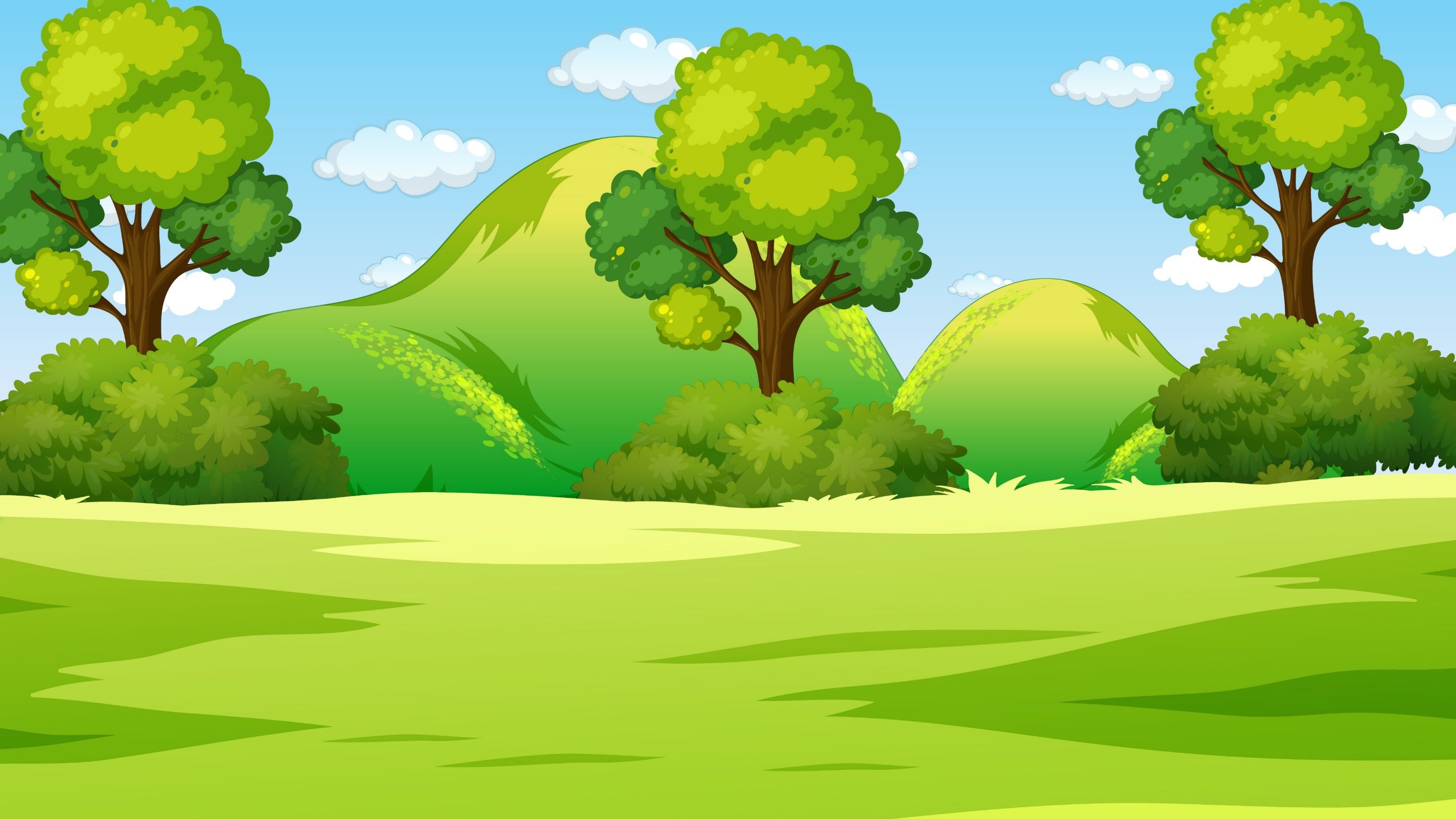 1b)
Quãng đường AB dài 276km. Hai ô tô khởi hành cùng một lúc, một xe đi từ A đến B với vận tốc 42km/giờ, một xe đi từ B đến A với vận tốc 50km/giờ. Hỏi kể từ lúc bắt đầu đi, sau mấy giờ hai ô tô gặp nhau ?
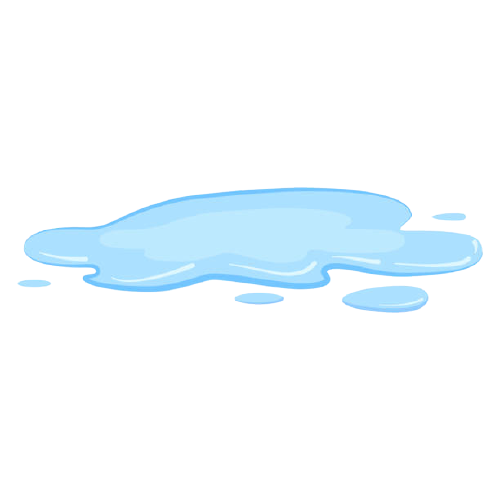 BÀI GIẢI
Sau mỗi giờ, hai ô tô chạy được quãng đường là:
		42 + 50 = 92 (km).
Hai ô tô sẽ gặp nhau sau:
		276 : 92 = 3 (giờ).
	     	  Đáp số: 3 giờ.
[Speaker Notes: GV CLICK CHUỘT VÀO VẬT CẢN ĐỂ VỀ SLIDE BAN ĐẦU]
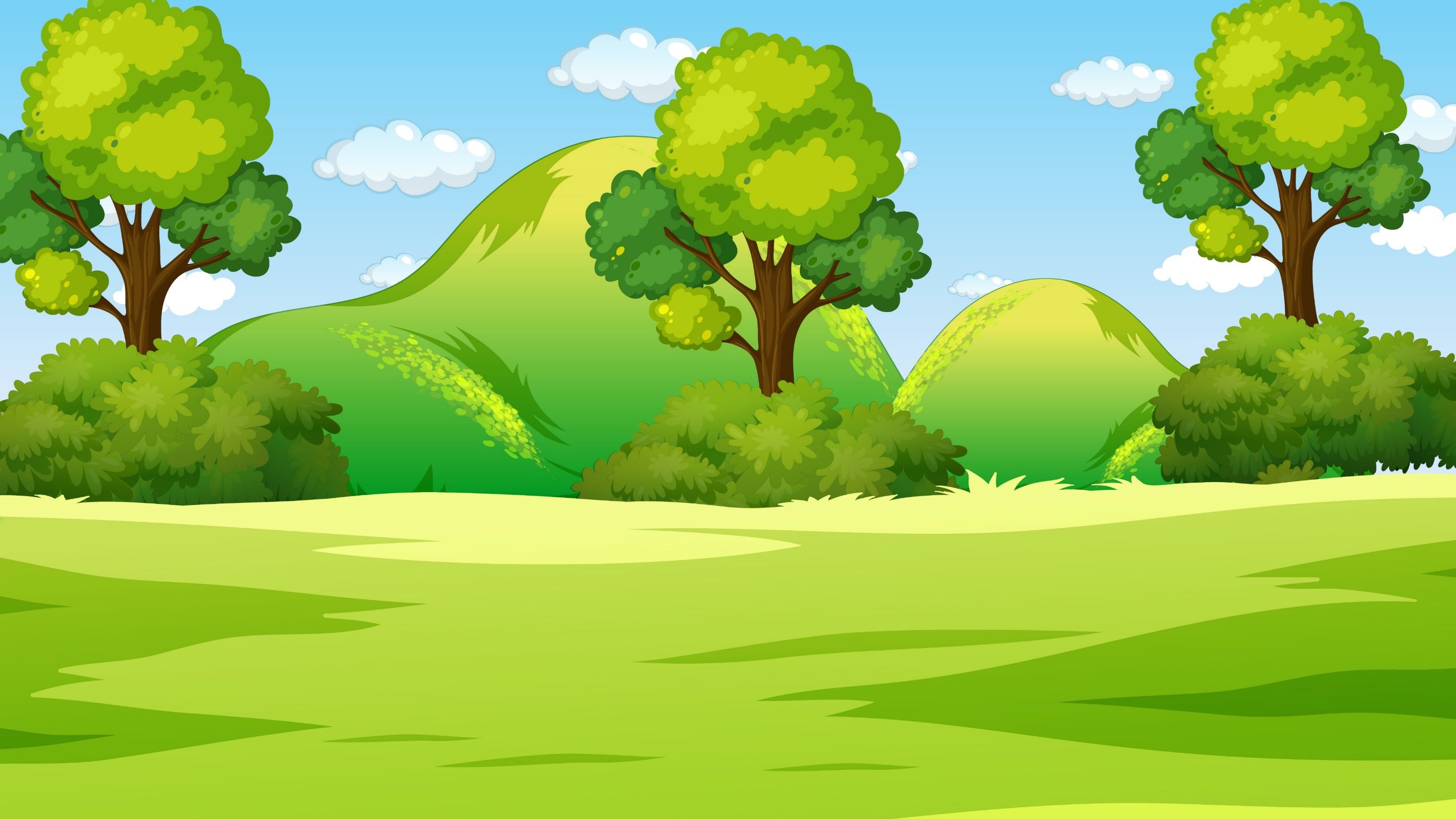 Một ca nô đi từ A đến B với vận tốc 12km/giờ. Ca nô khởi hành lúc 7 giờ 30 phút và đến B lúc 11 giờ 15 phút. Tính quãng đường AB.
2)
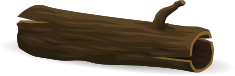 TÓM TẮT
Vận tốc: 12 km/giờ
Khởi hành: 7 giờ 30 phút
Đến nơi: 11 giờ 15 phút
Quãng đường AB: .?. km
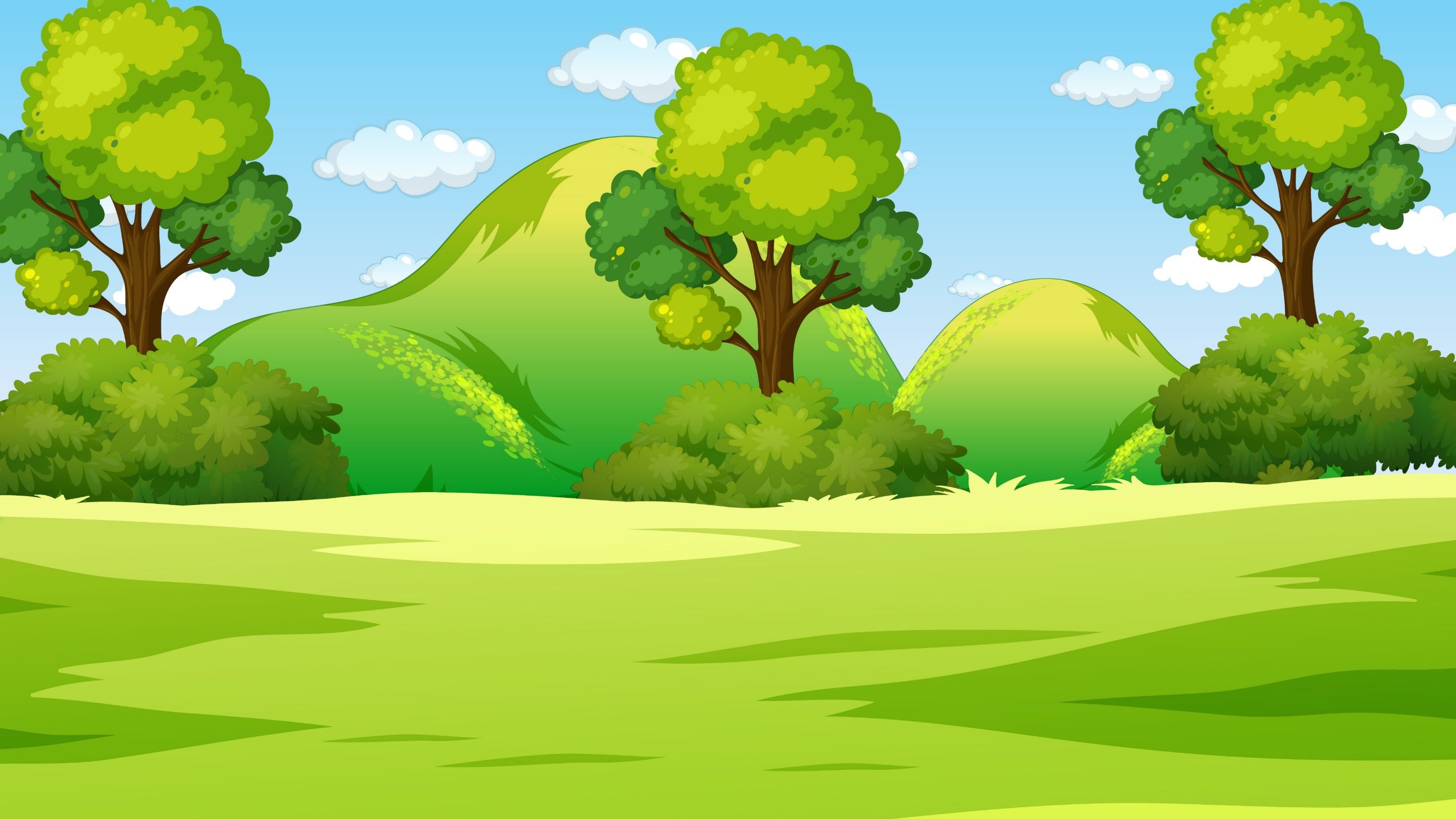 Một ca nô đi từ A đến B với vận tốc 12km/giờ. Ca nô khởi hành lúc 7 giờ 30 phút và đến B lúc 11 giờ 15 phút. Tính quãng đường AB.
2)
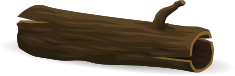 BÀI GIẢI
Thời gian ca nô đi từ A đến B là:
11 giờ 15 phút - 7 giờ 30 phút = 3 giờ 45 phút = 3,75 giờ.
	Quãng đường AB dài là:
		12 x 3,75 = 45 (km).
		     Đáp số: 45km.
[Speaker Notes: GV CLICK CHUỘT VÀO VẬT CẢN ĐỂ VỀ SLIDE BAN ĐẦU]
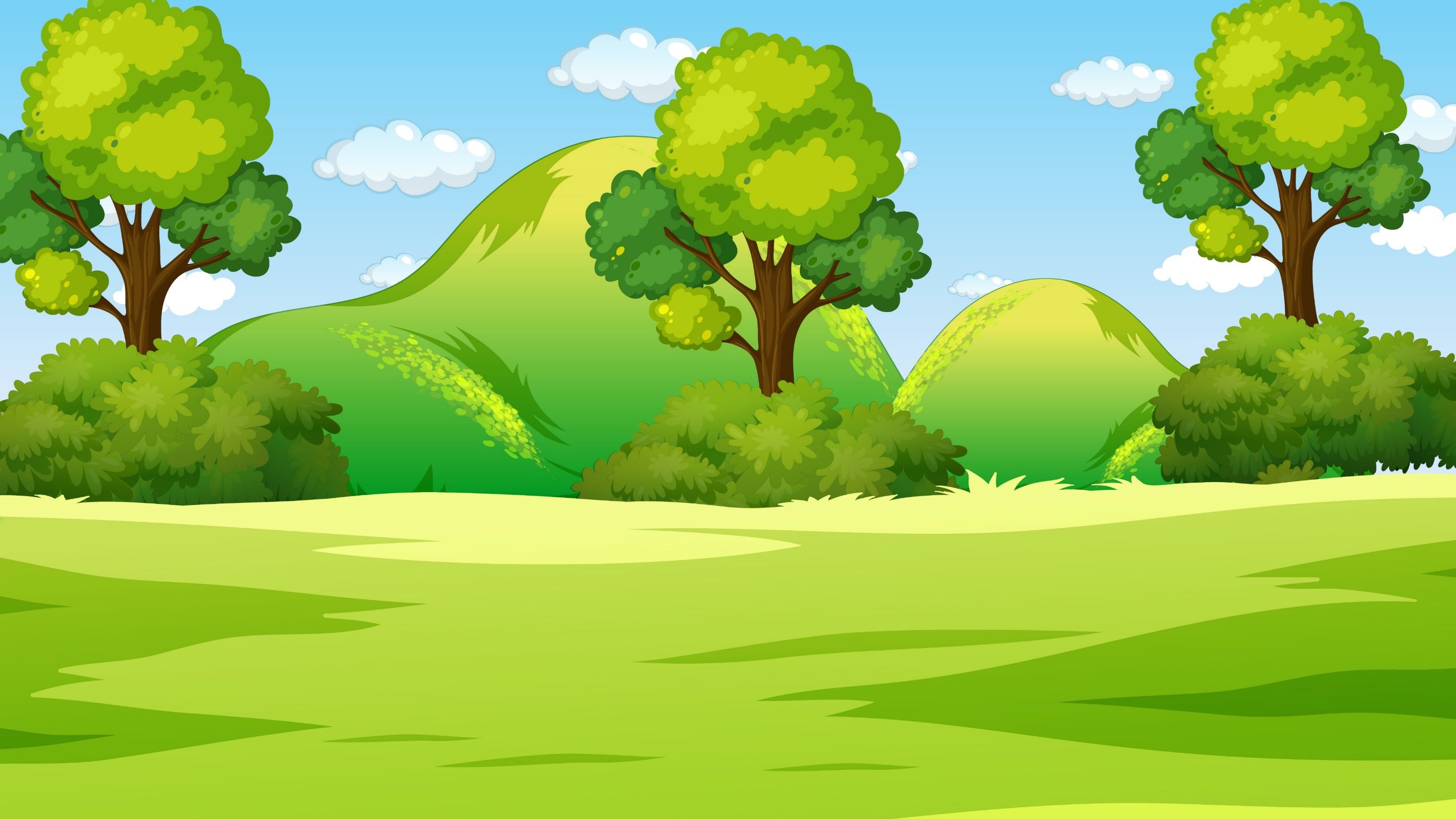 Một con ngựa chạy đua trên quãng đường 15km hết 20 phút. Tính vận tốc của con ngựa đó với đơn vị đo là m/phút.
3)
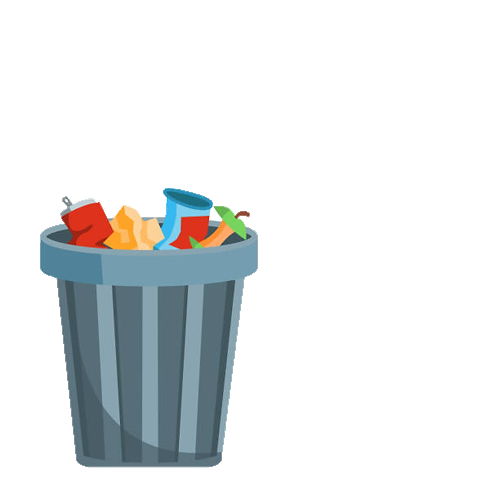 BÀI GIẢI
Đổi : 15km = 15000m.
	Vận tốc chạy của ngựa là:
		15000 : 20 = 750 (m/phút).
			Đáp số: 750 m/phút.
[Speaker Notes: GV CLICK CHUỘT VÀO VẬT CẢN ĐỂ VỀ SLIDE BAN ĐẦU]
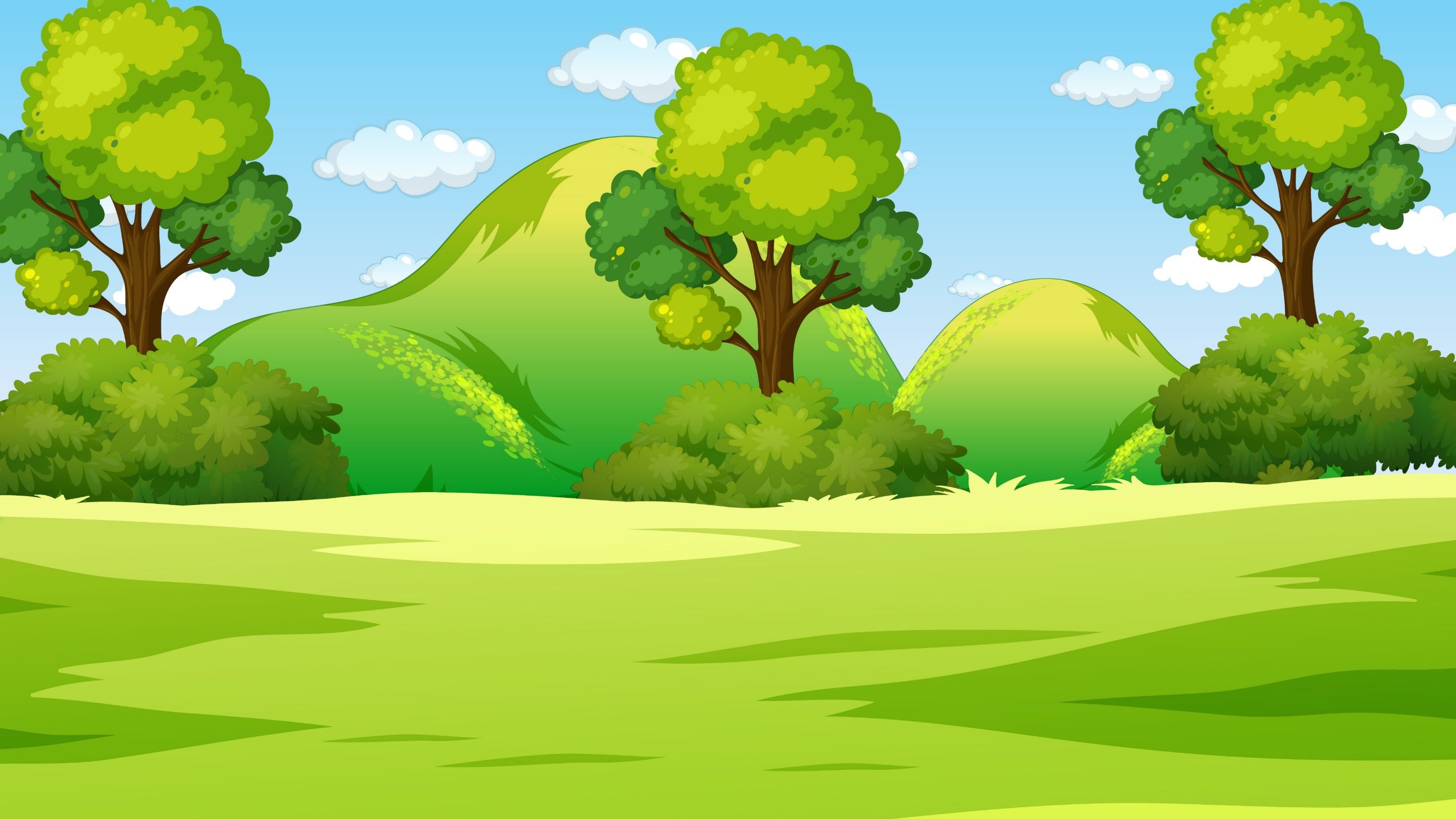 Hai thành phố A và B cách nhau 135km. Một xe máy đi từ A đến B với vận tốc 42km/giờ. Hỏi sau khi khởi hành 2 giờ 30 phút xe máy còn cách B bao nhiêu ki-lô-mét?
4)
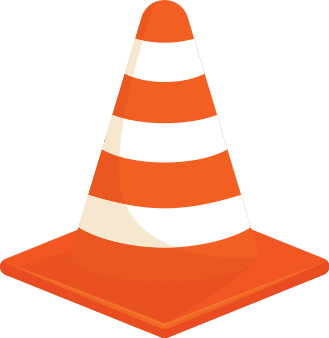 TÓM TẮT
Quãng đường A đến B: 135km
Vận tốc: 42km/giờ
Thời gian đã đi: 2 giờ 30 phút
Còn cách B: .?.km
[Speaker Notes: GV CLICK CHUỘT VÀO VẬT CẢN ĐỂ VỀ SLIDE BAN ĐẦU]
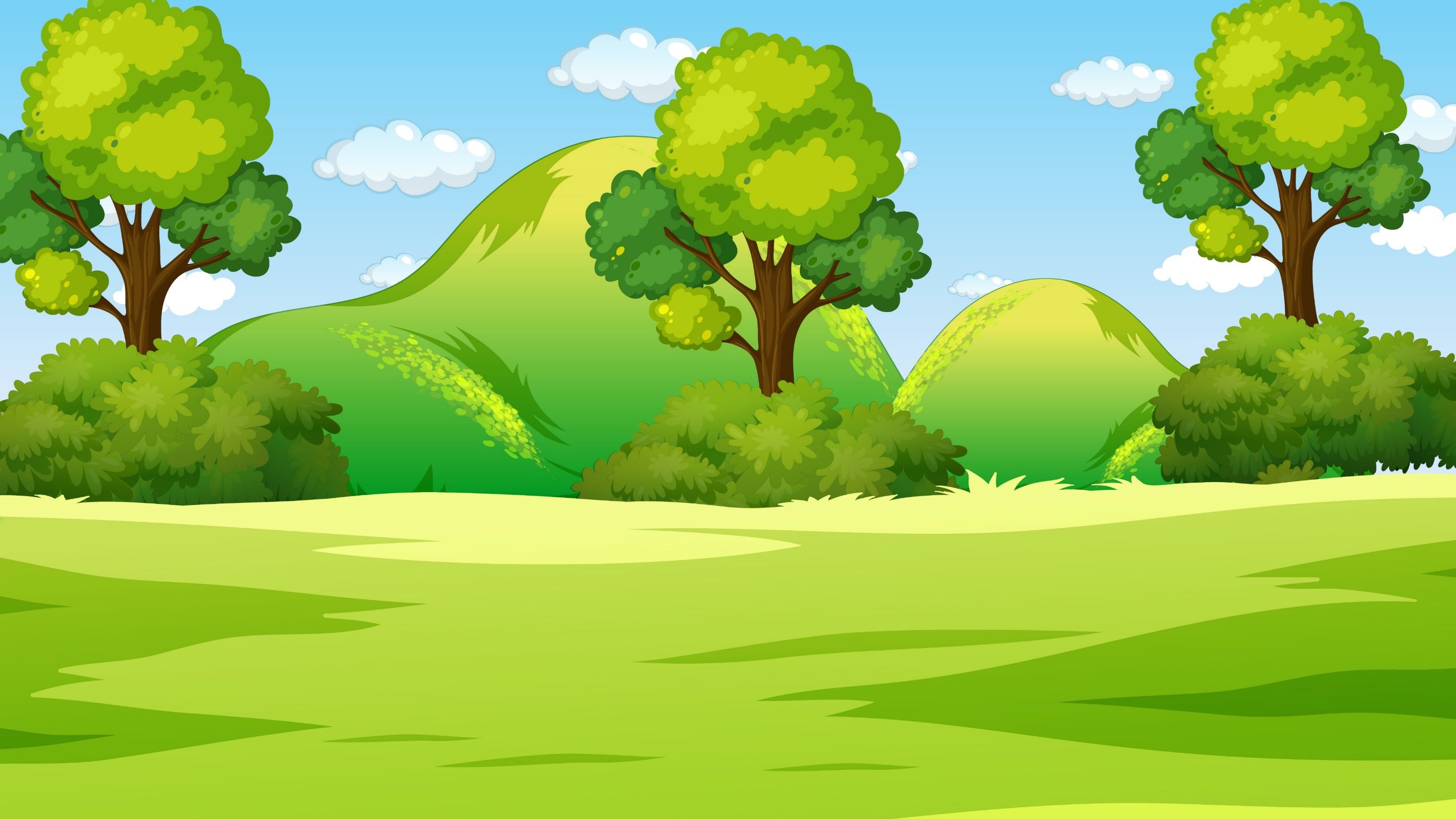 Hai thành phố A và B cách nhau 135km. Một xe máy đi từ A đến B với vận tốc 42km/giờ. Hỏi sau khi khởi hành 2 giờ 30 phút xe máy còn cách B bao nhiêu ki-lô-mét?
4)
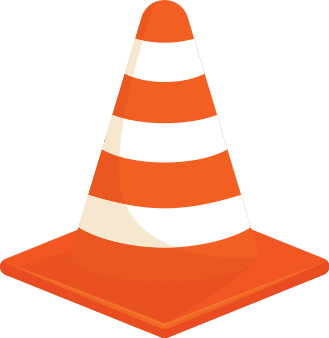 BÀI GIẢI
Đổi : 2 giờ 30 phút = 2,5 giờ
Sau 2 giờ 30 phút xe máy đã đi được:
	42 x 2,5 = 105 (km)
Lúc đó, xe máy còn cách B:
	135 - 105 = 30 (km).
	     Đáp số: 30km.
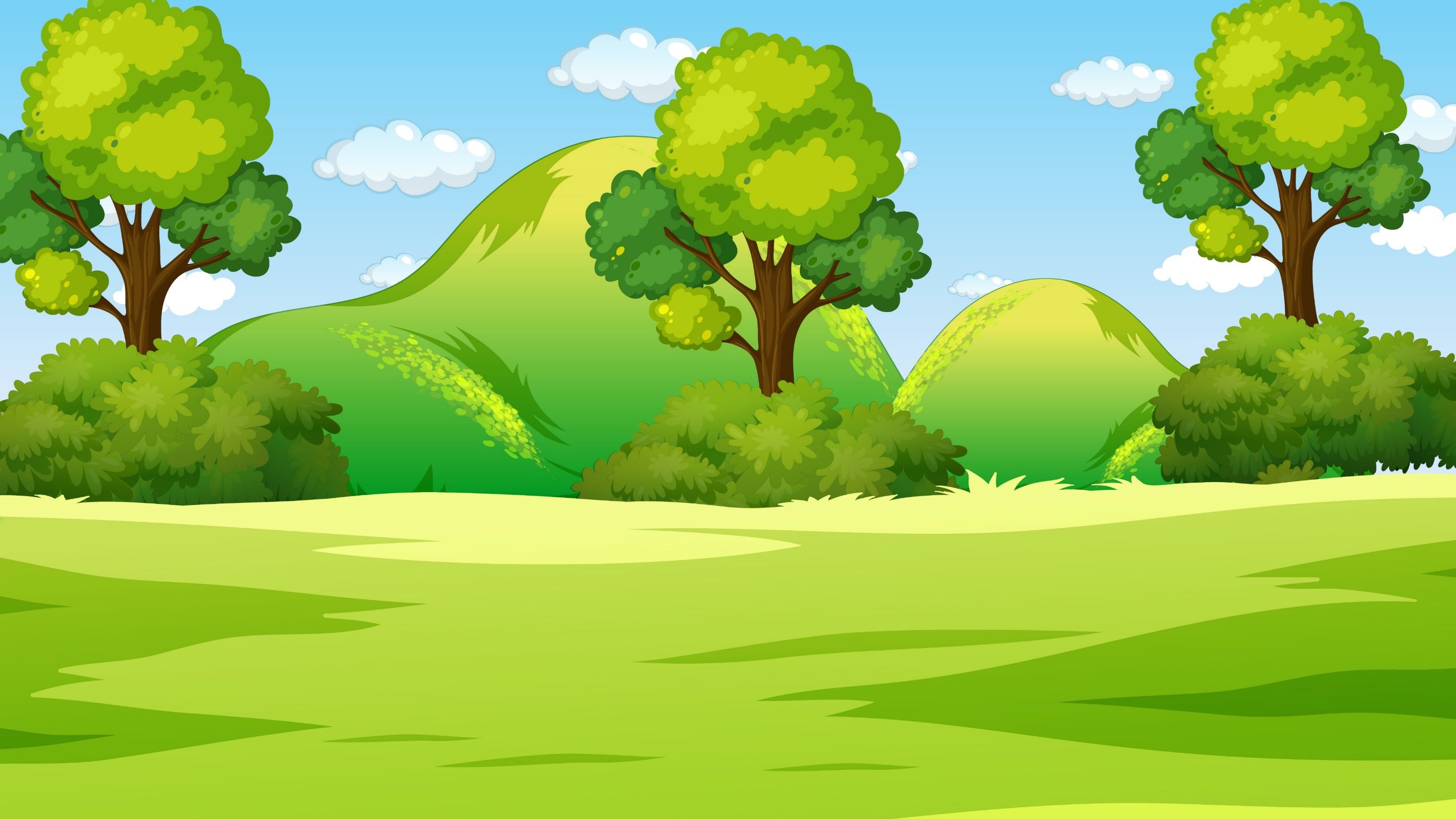 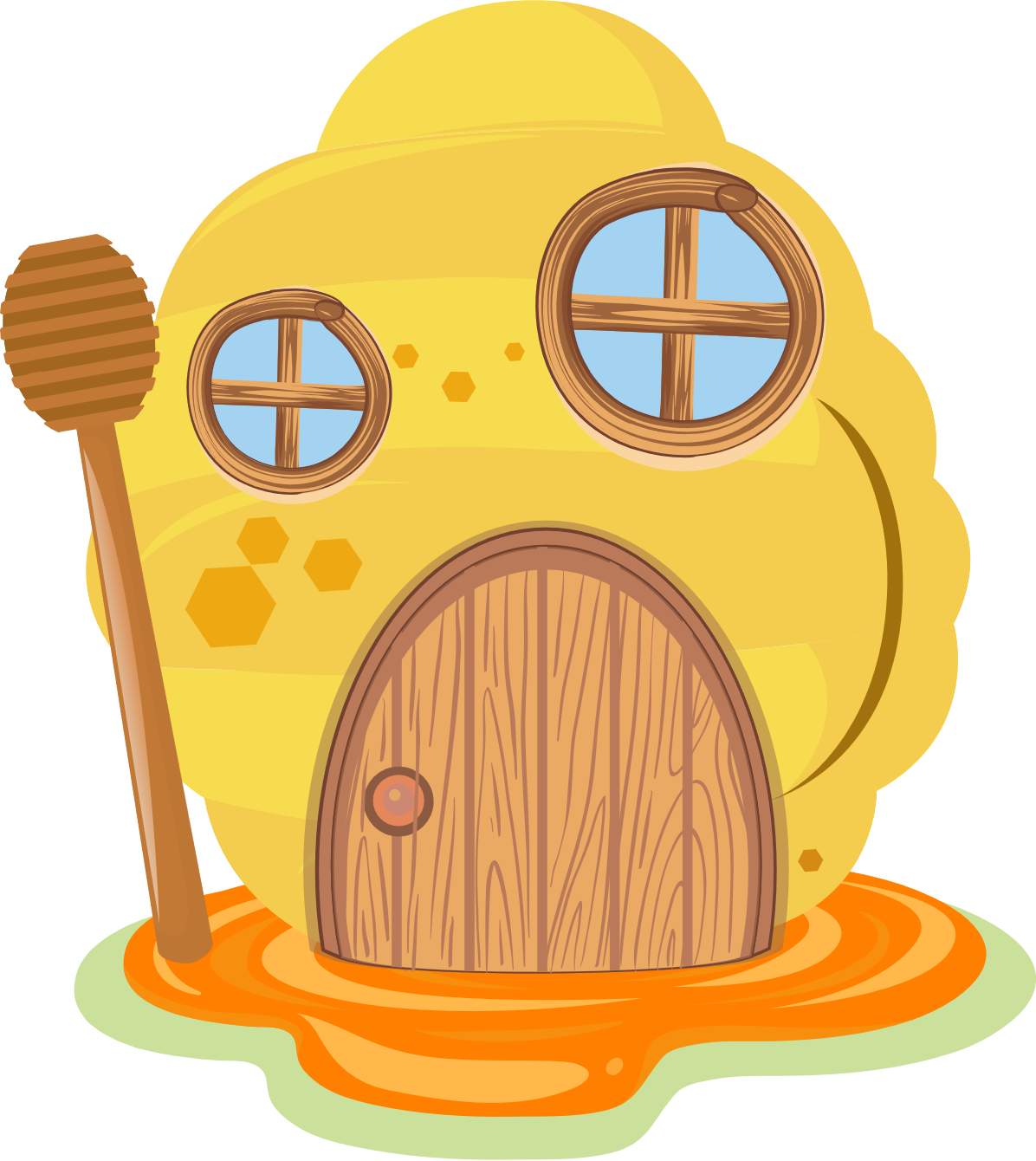 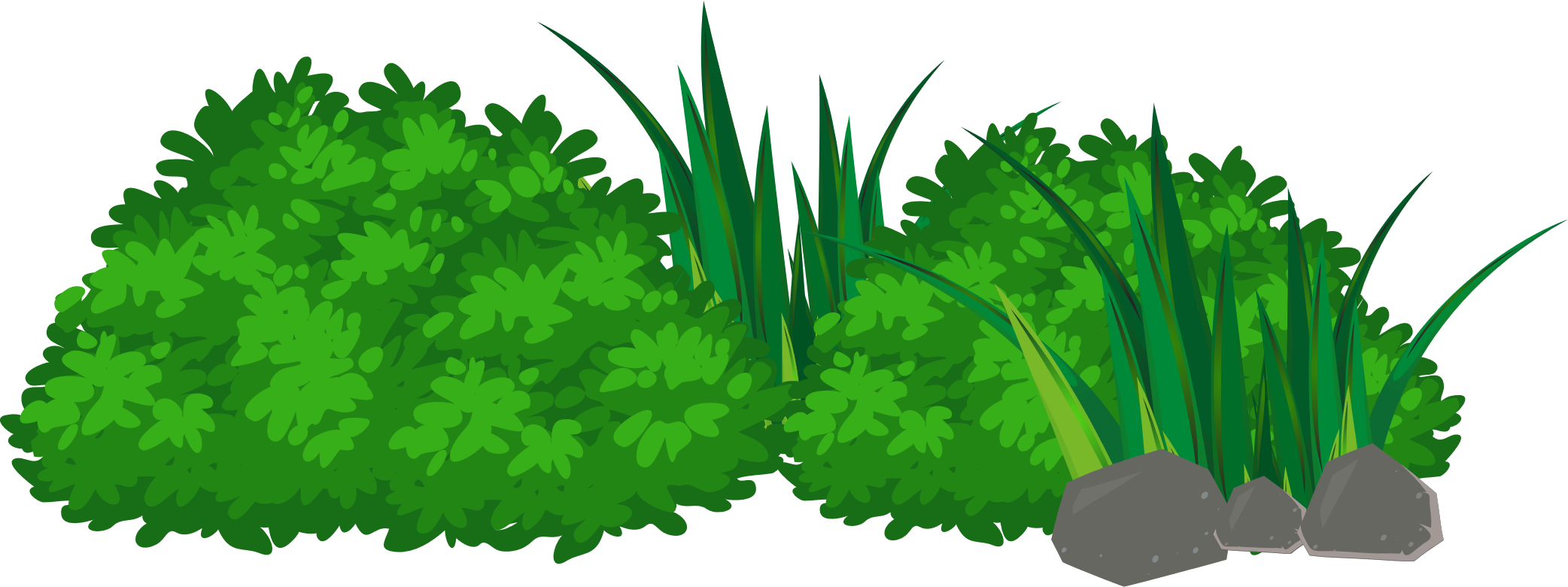 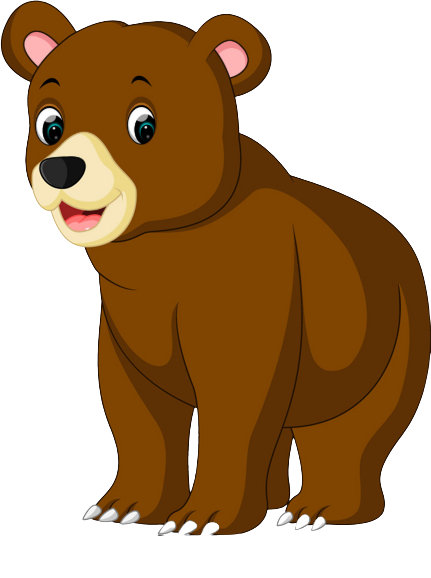 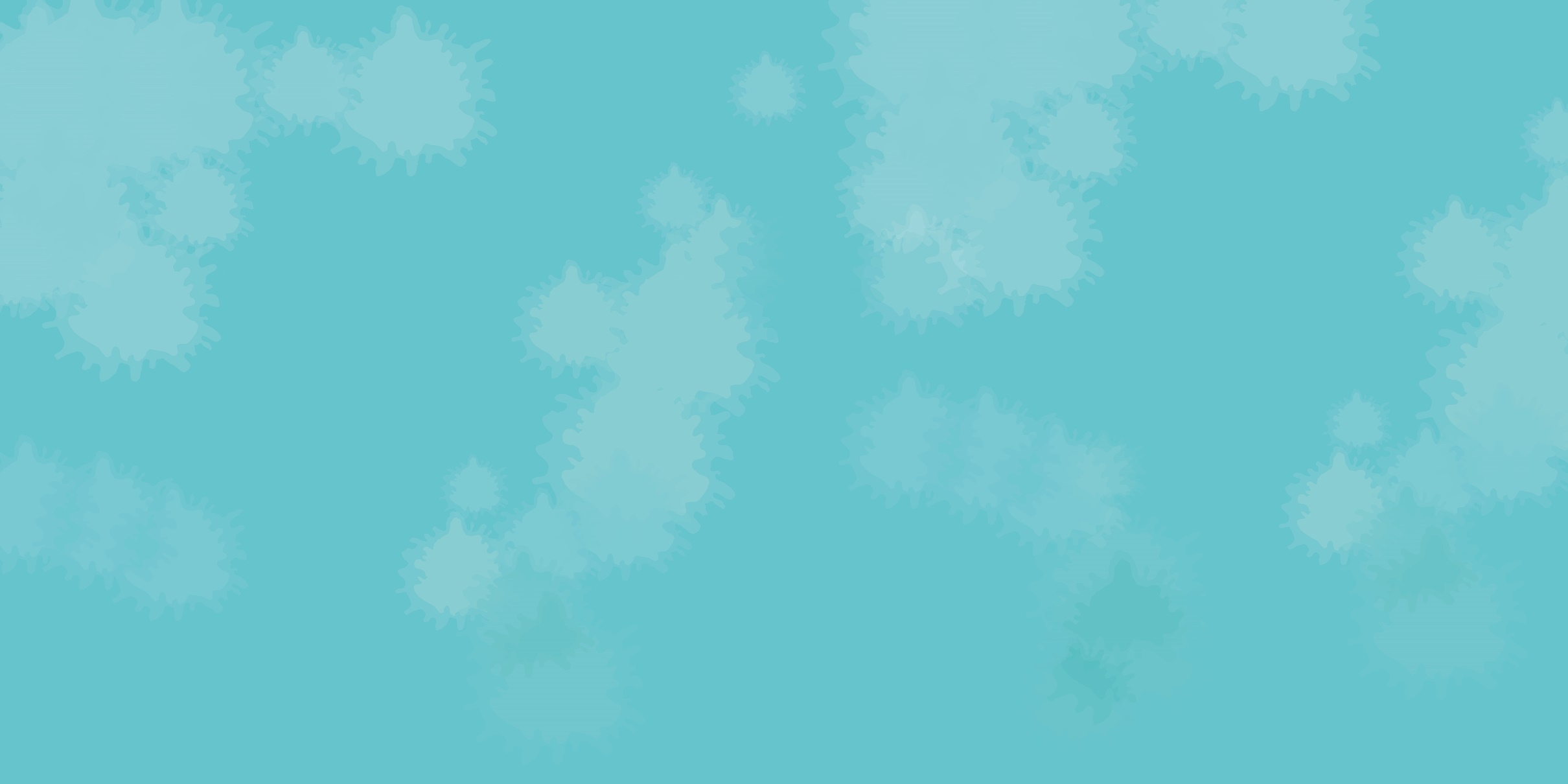 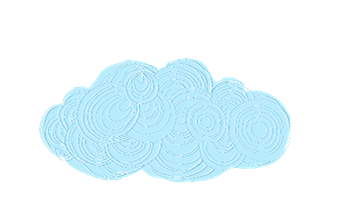 CỦNG CỐ
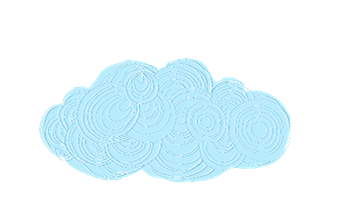 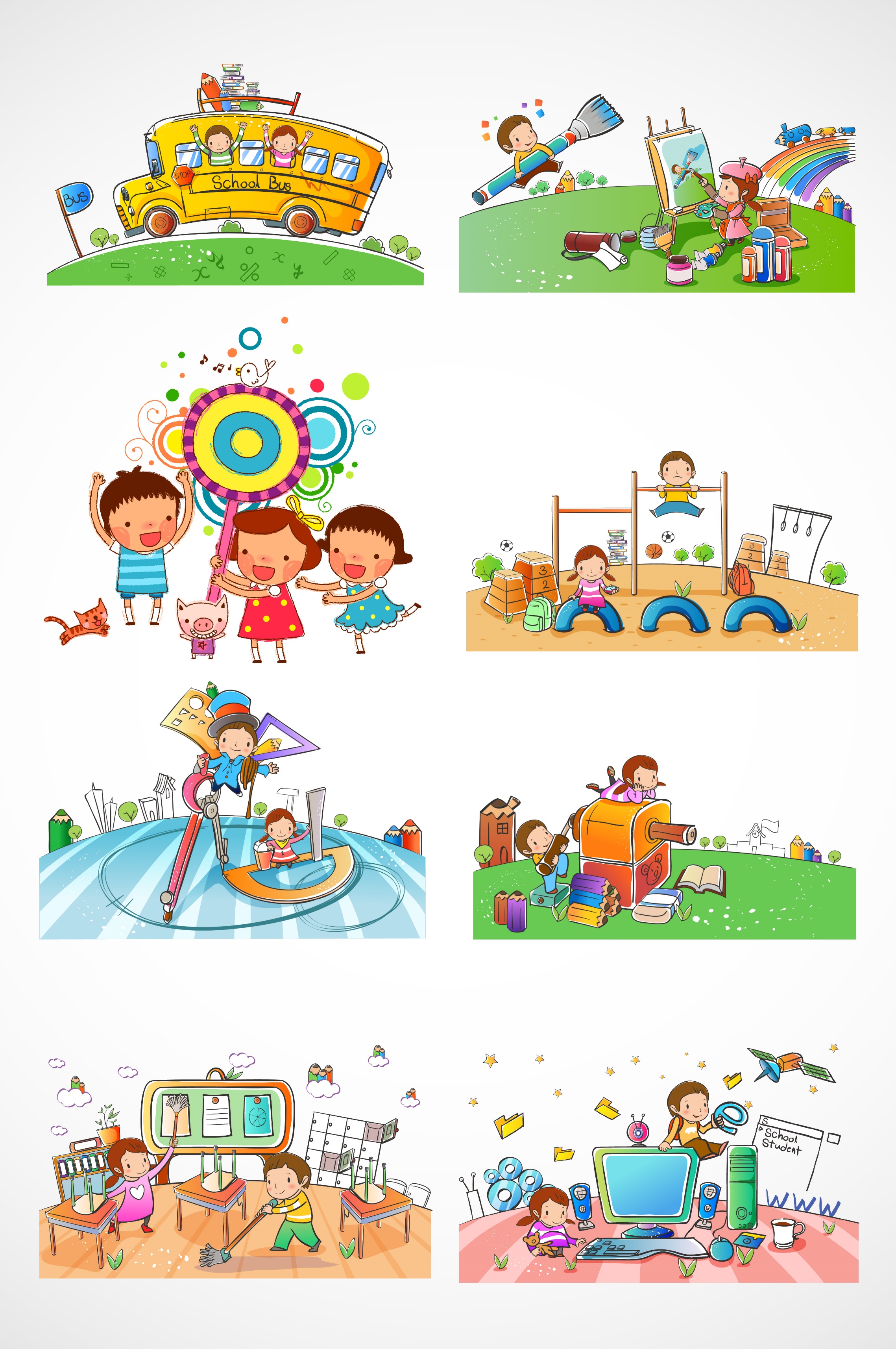 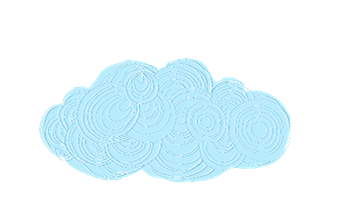 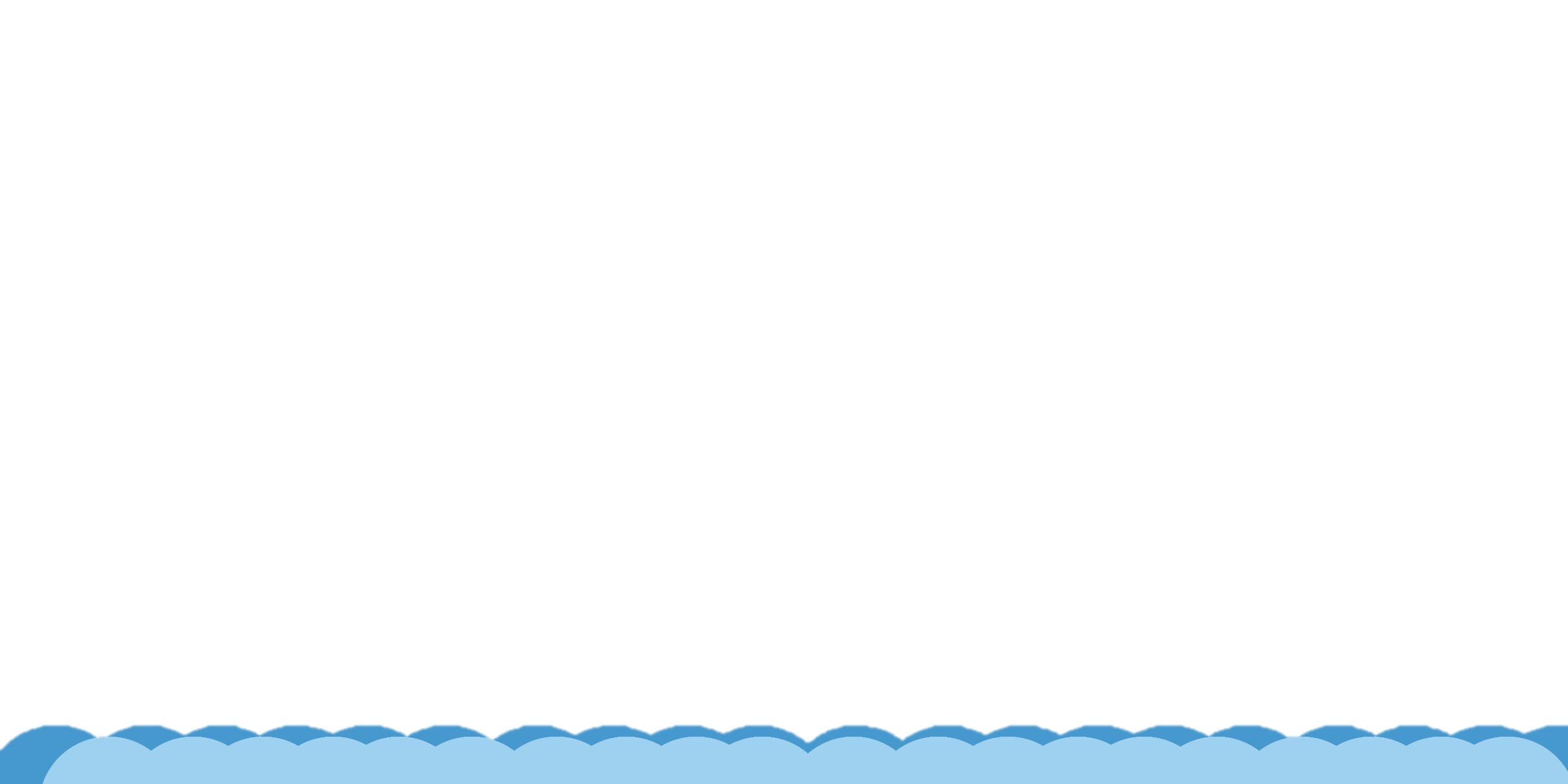 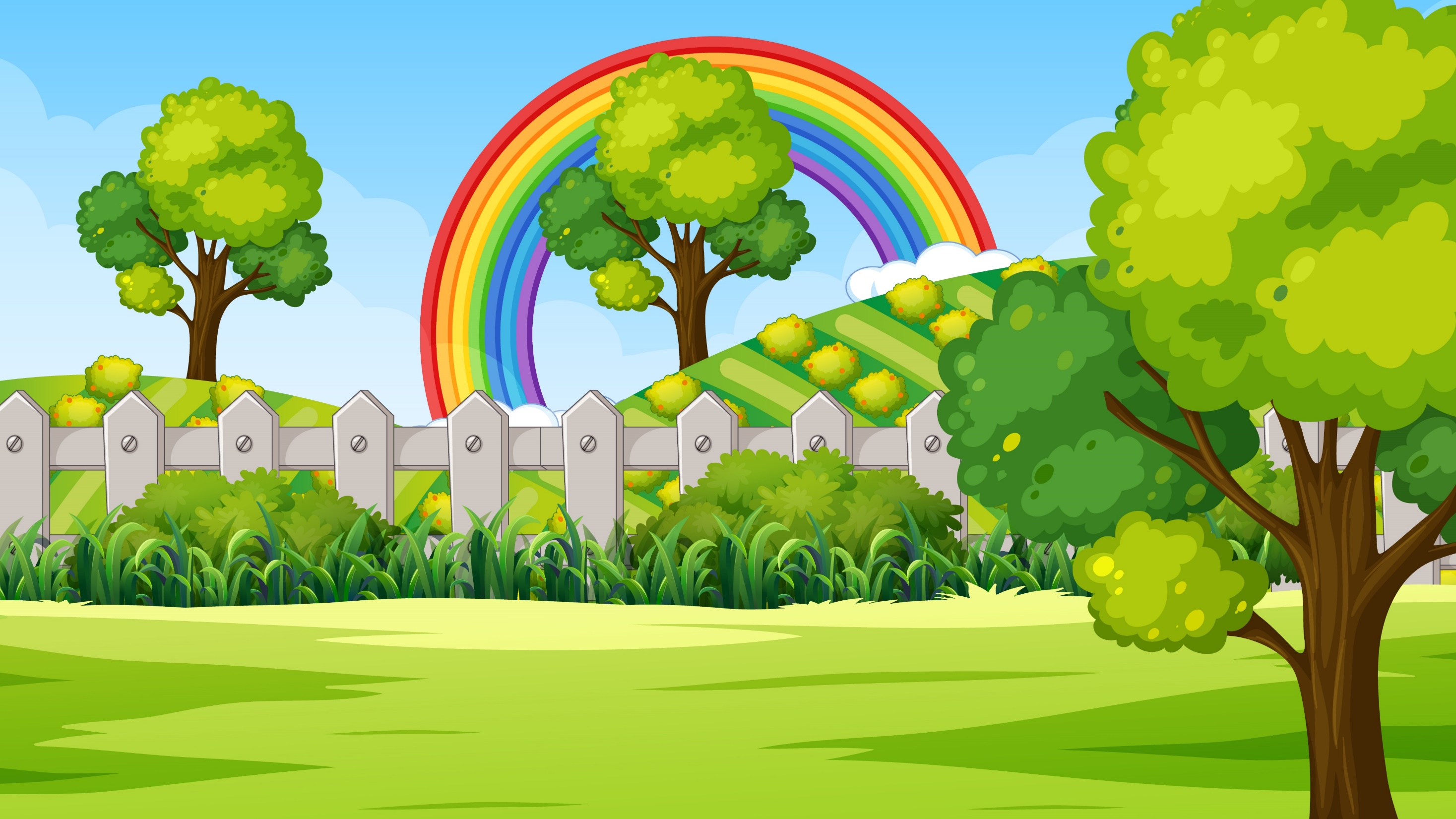 CHO GẤU ĂN
Mình đói bụng quá. Các bạn giúp mình kiếm thức ăn bằng cách trả lời câu hỏi sau nhé!
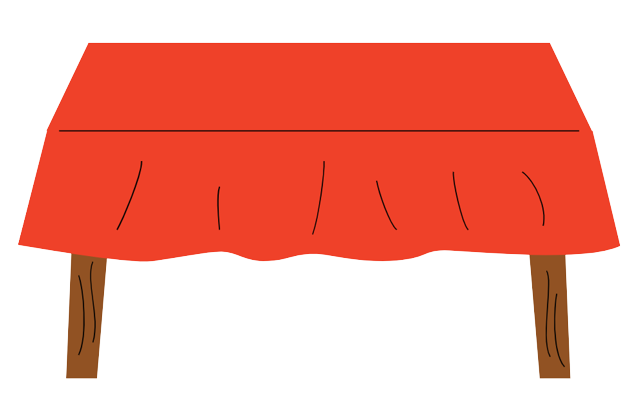 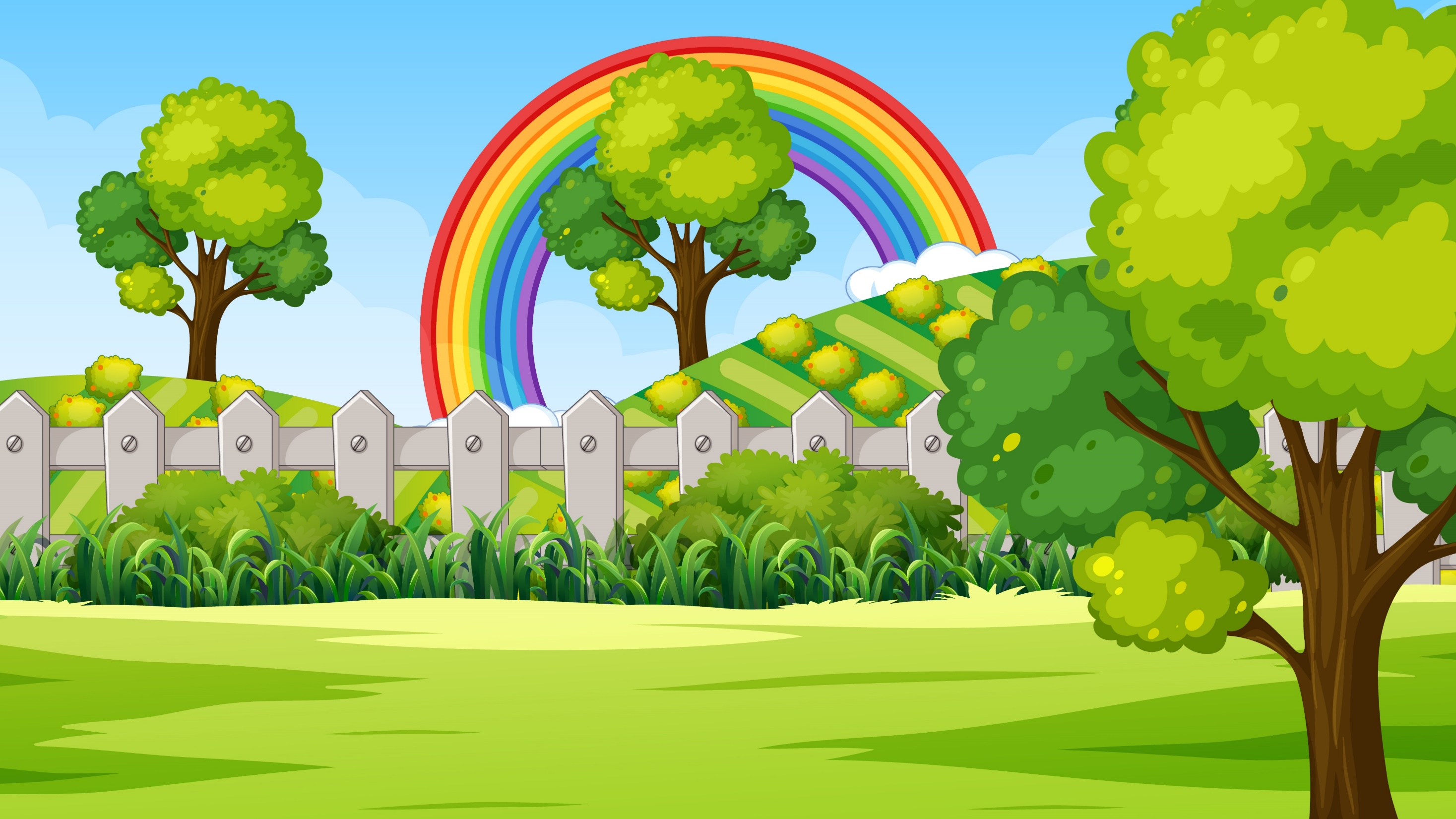 CHO GẤU ĂN
Câu hỏi: Muốn tính thời gian gặp nhau của hai chuyển động ngược chiều ta làm như thế nào?
Bước 1: Tìm tổng quãng đường sau mỗi giờ của hai chuyển động
		s = (s1 + s2)
Bước 2: Tìm thời gian
		t = s : v
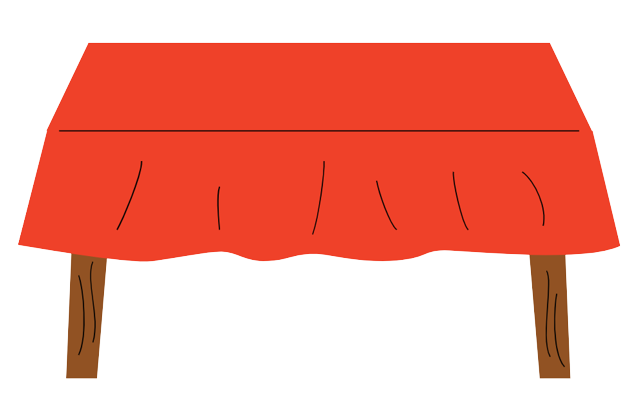 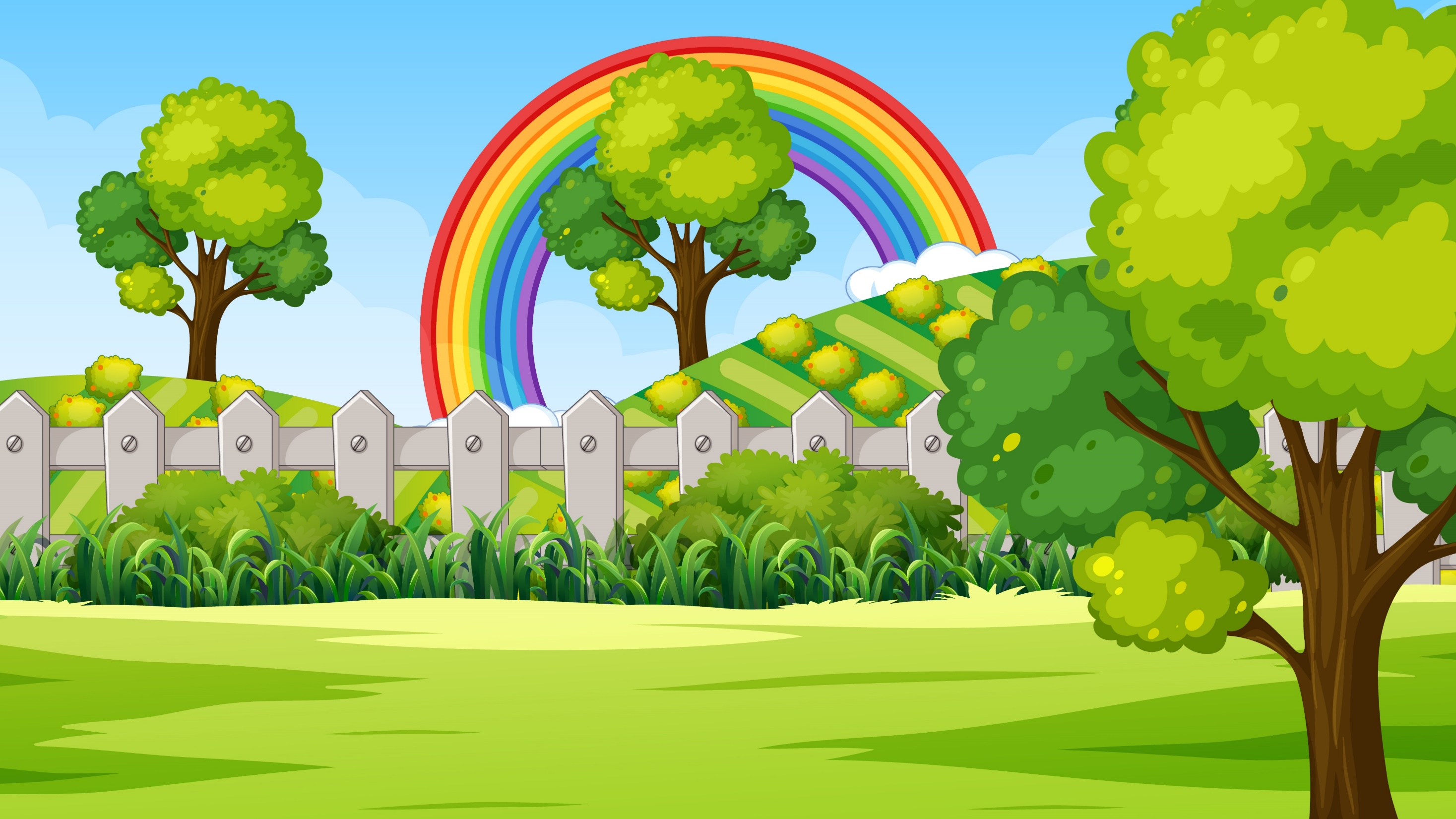 CHO GẤU ĂN
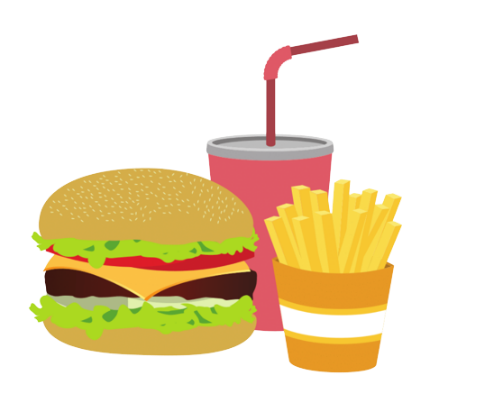 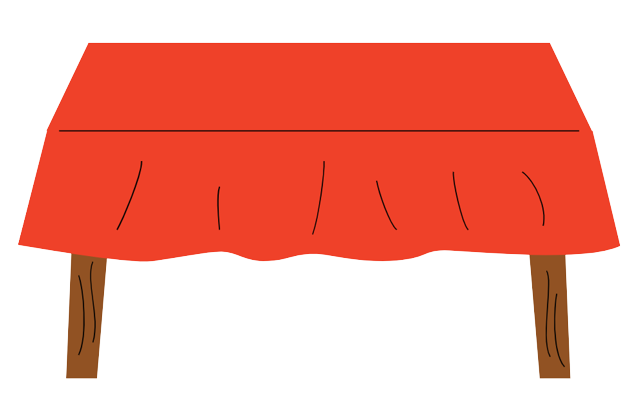 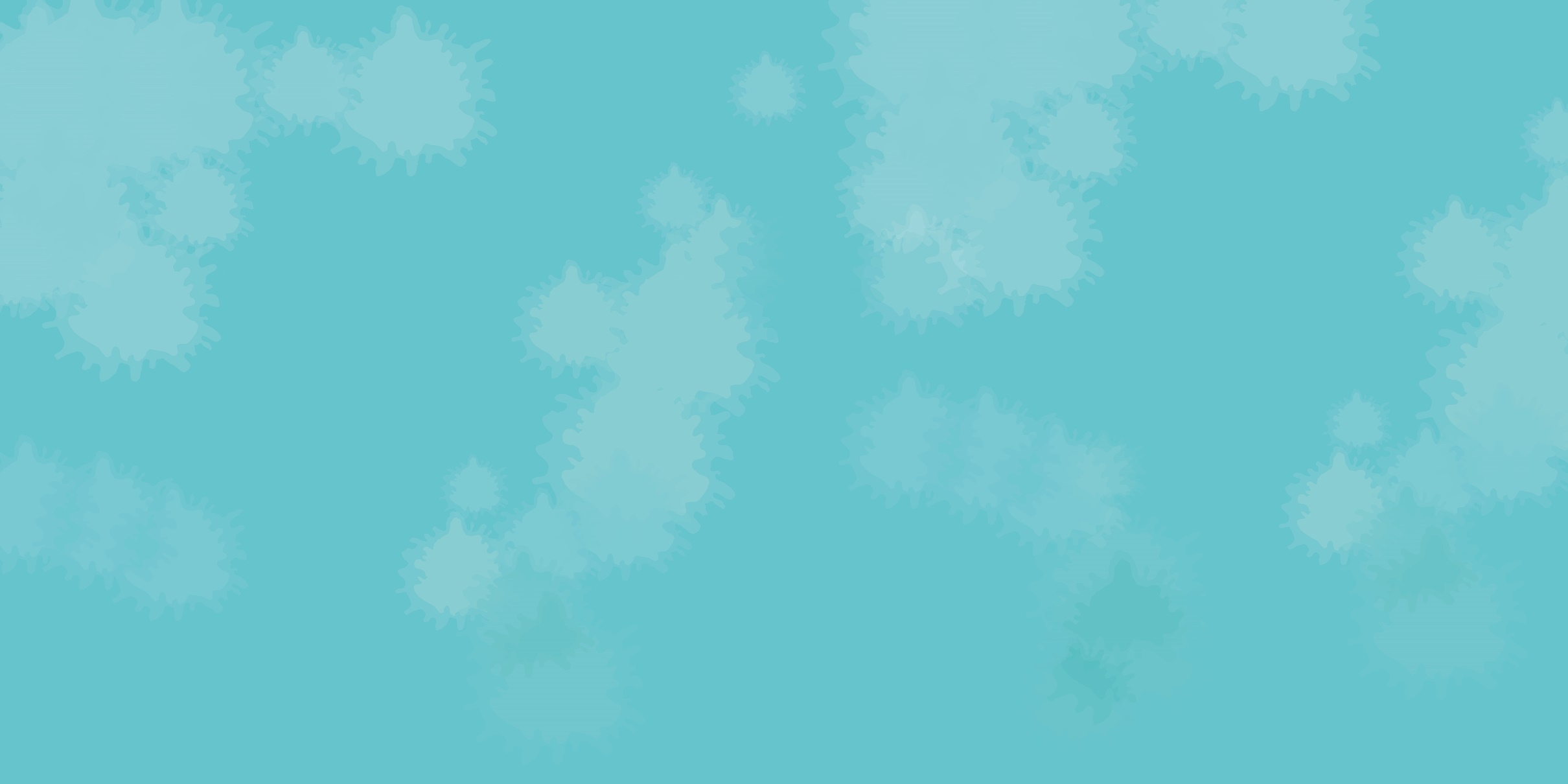 DẶN DÒ
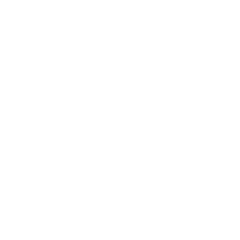 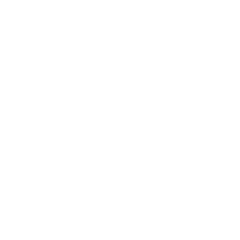 Ôn lại công thức tính quãng đường, vận tốc, thời gian.
Chuẩn bị bài sau: Luyện tập chung (tr.145, 146)
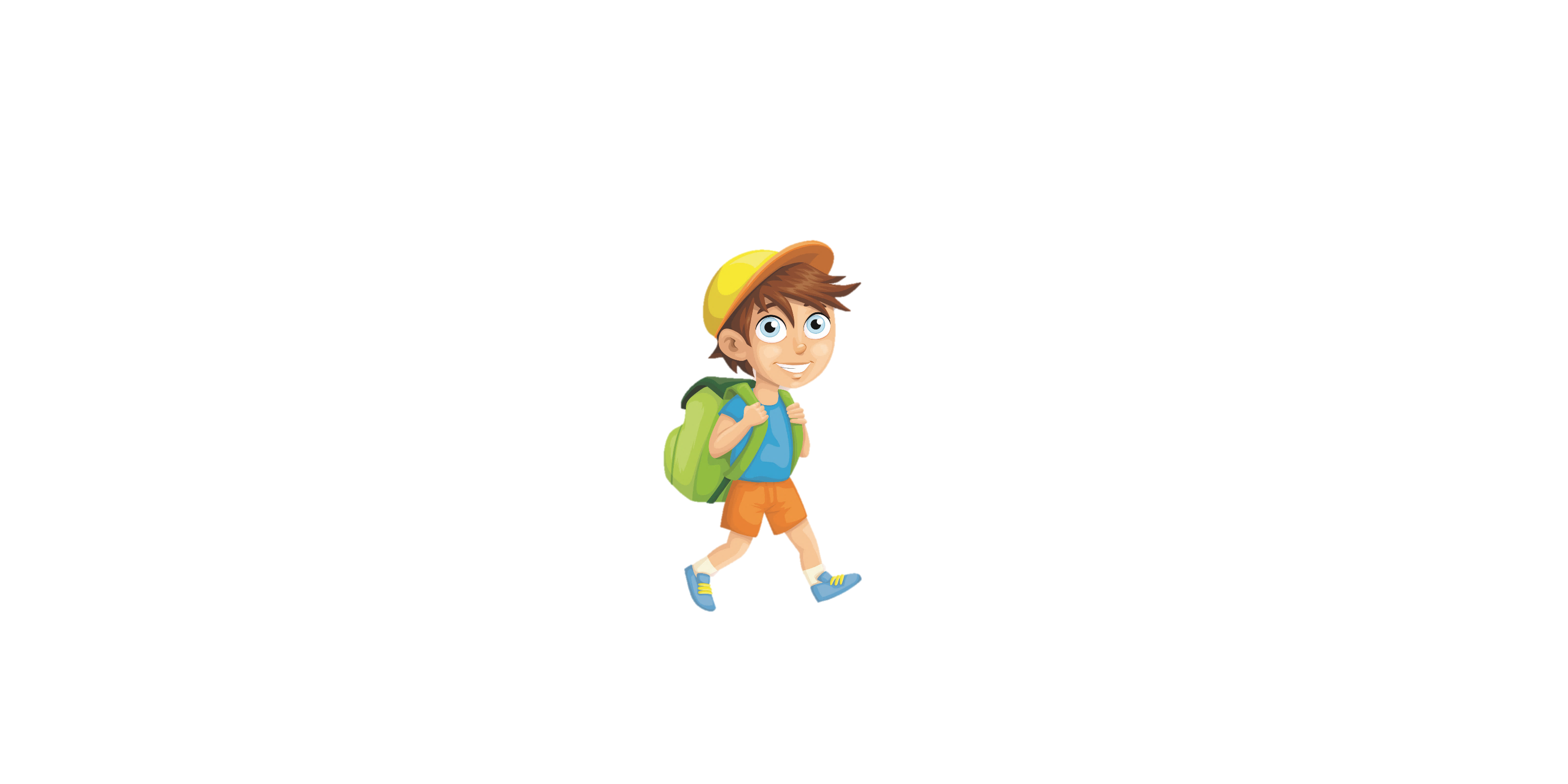 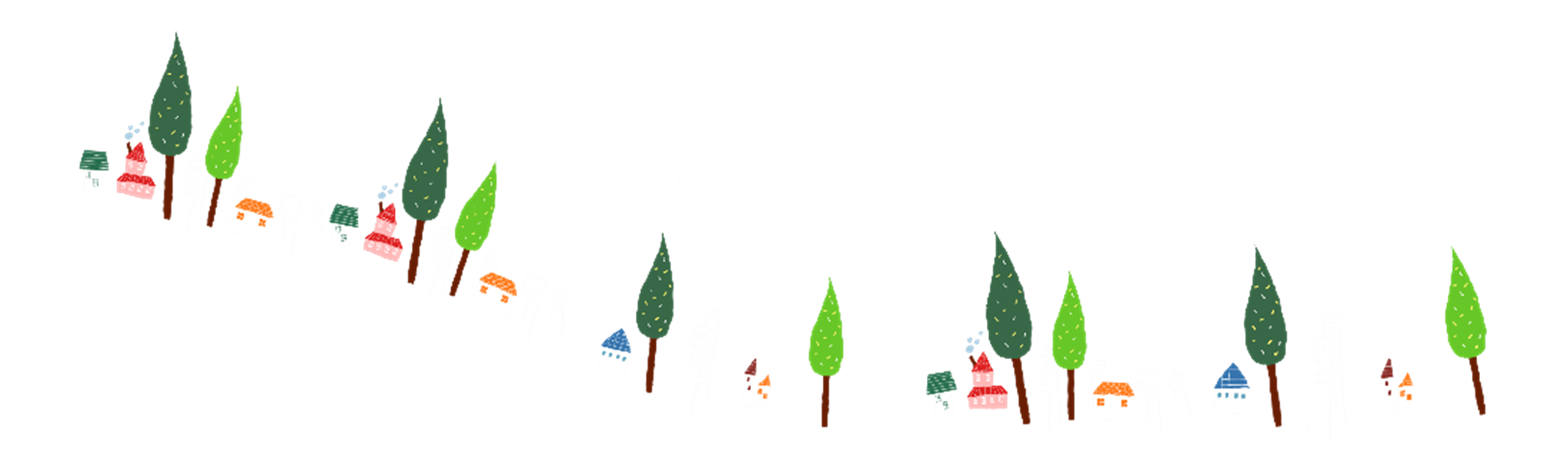 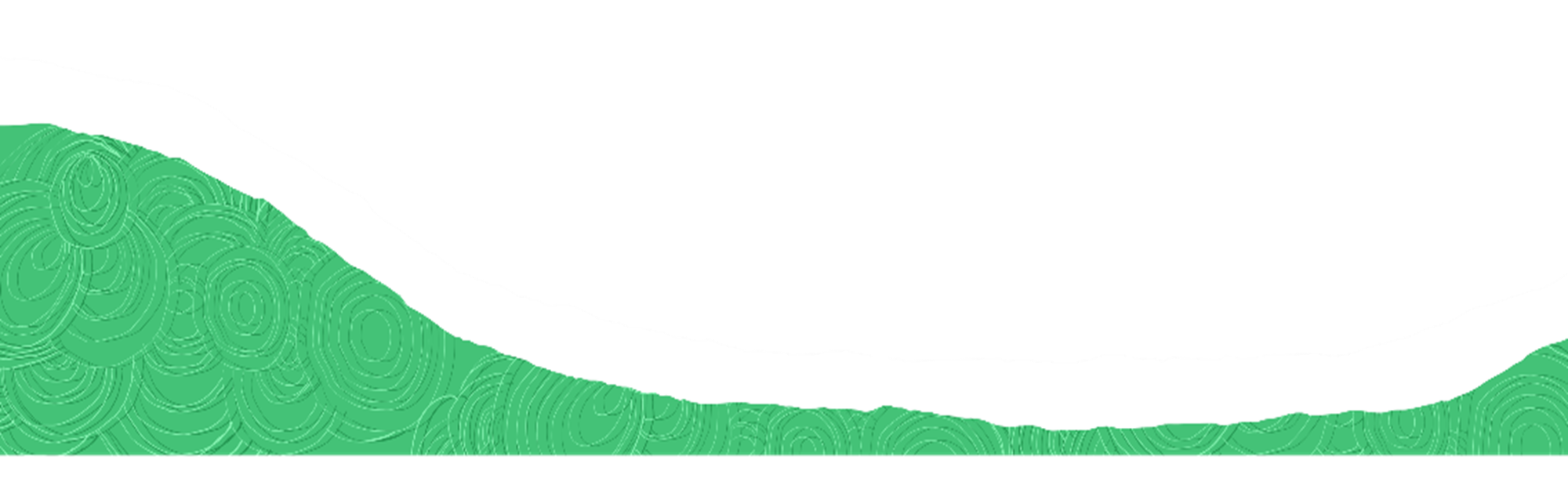 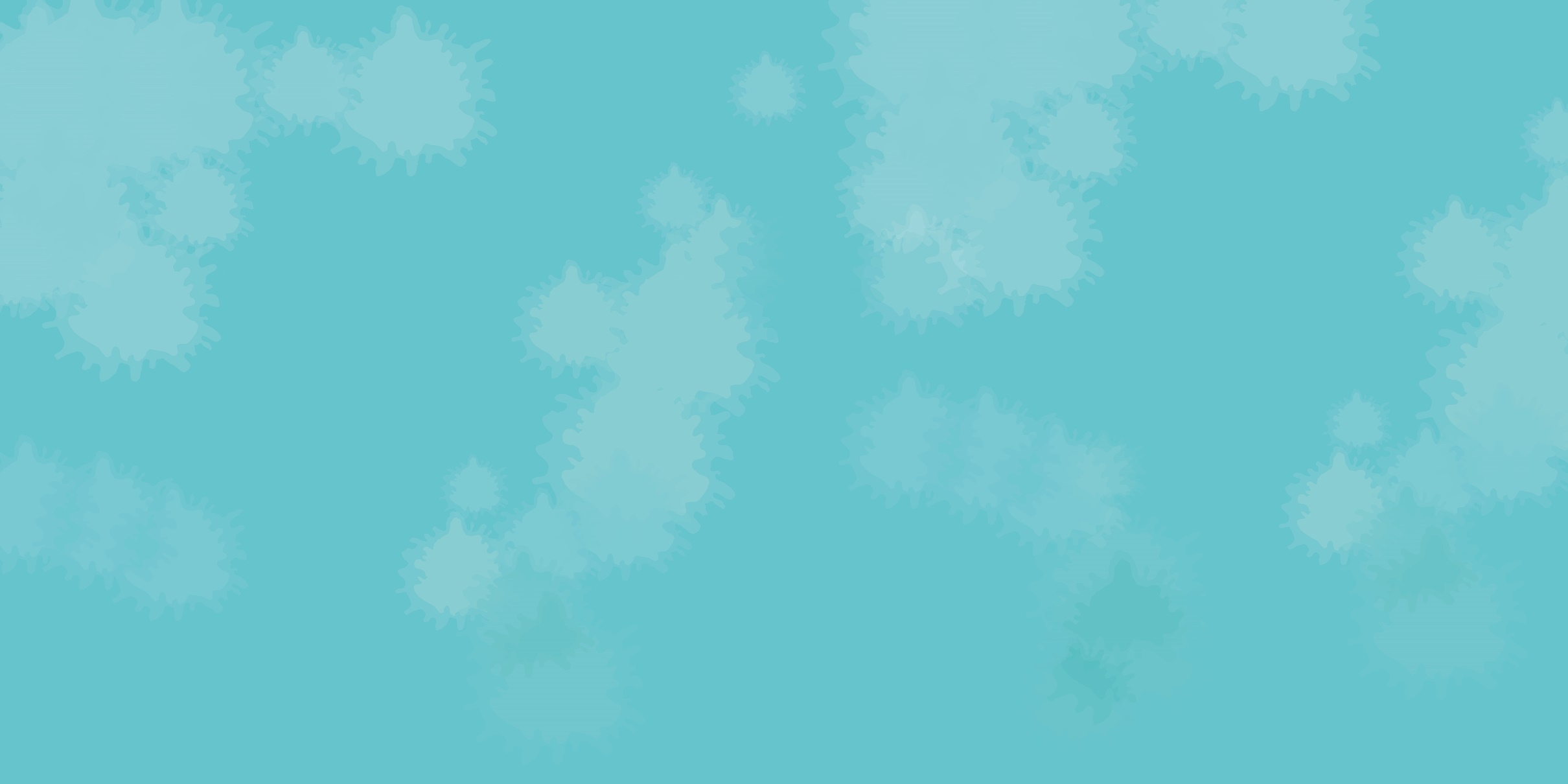 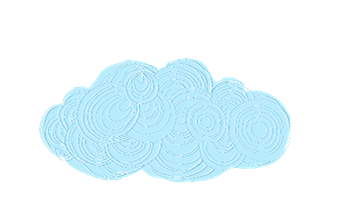 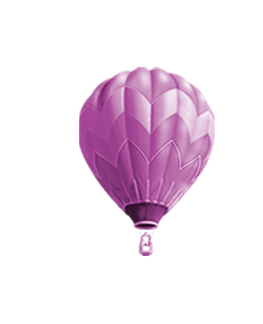 Tạm biệt và hẹn gặp lại
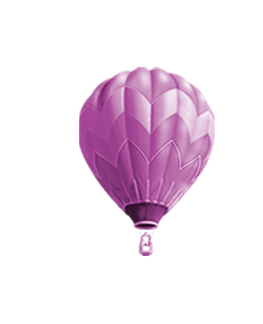 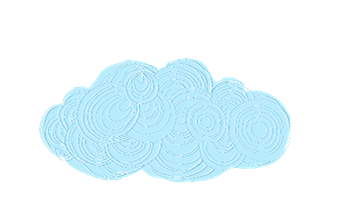 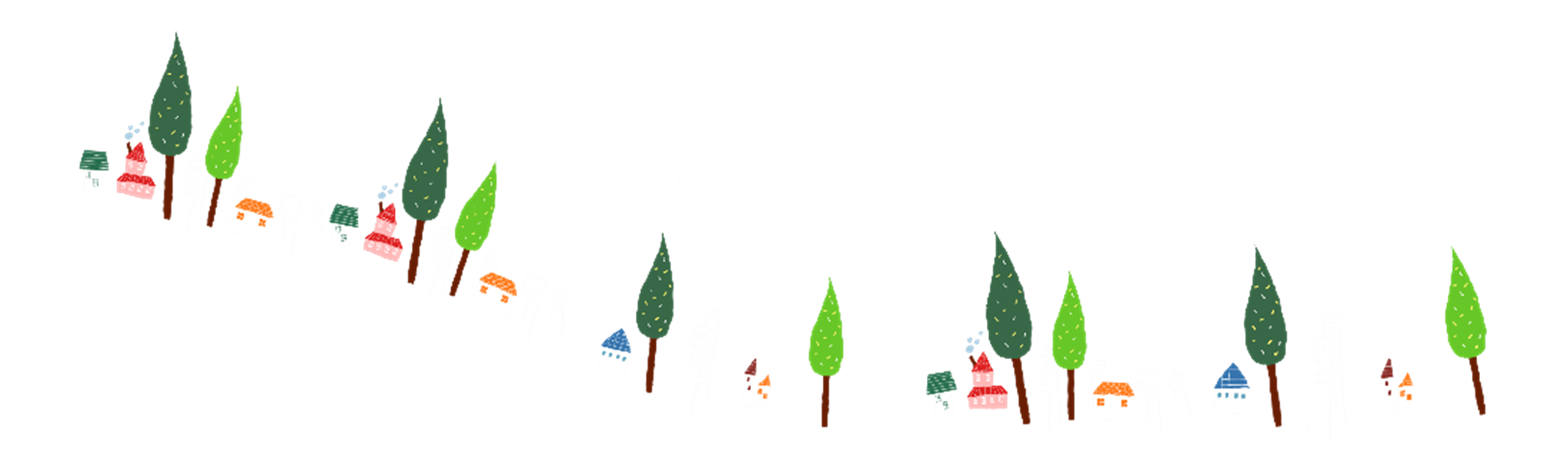 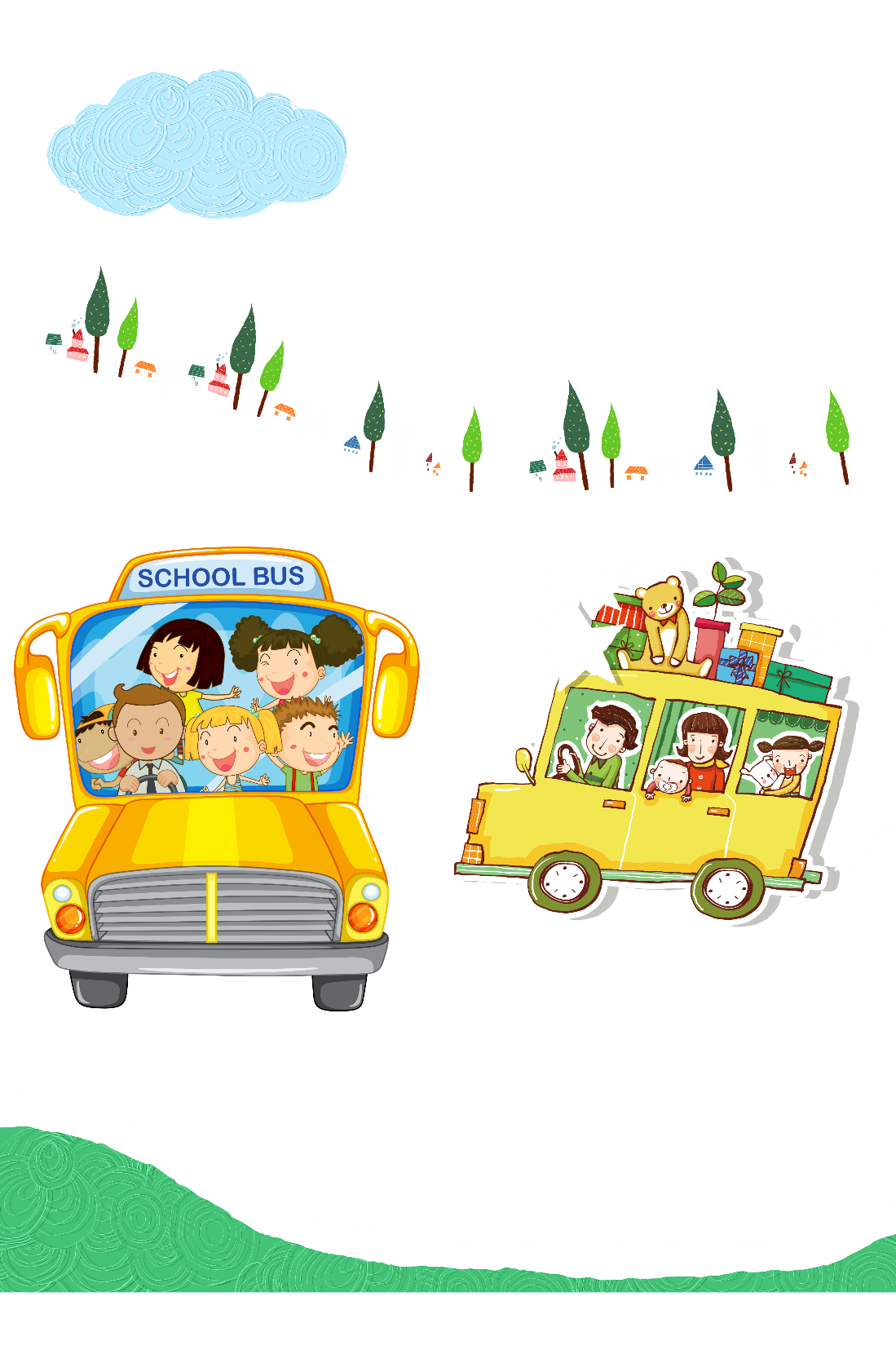 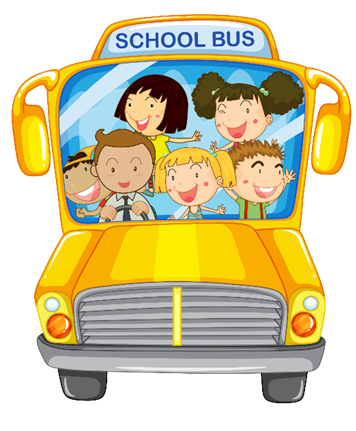 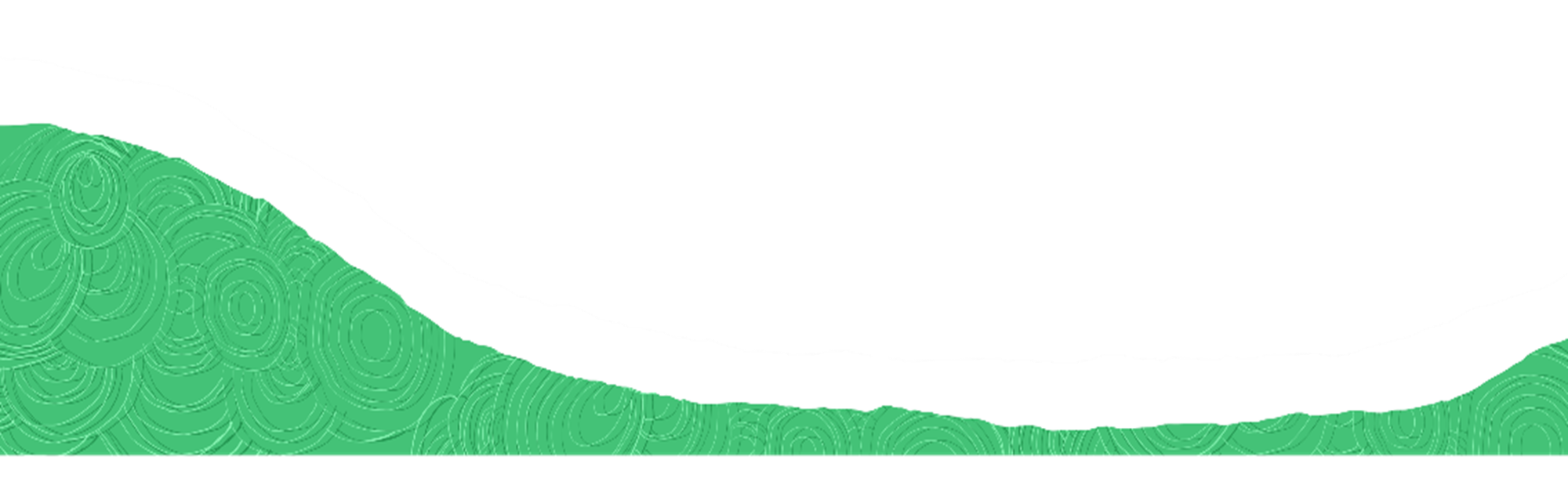